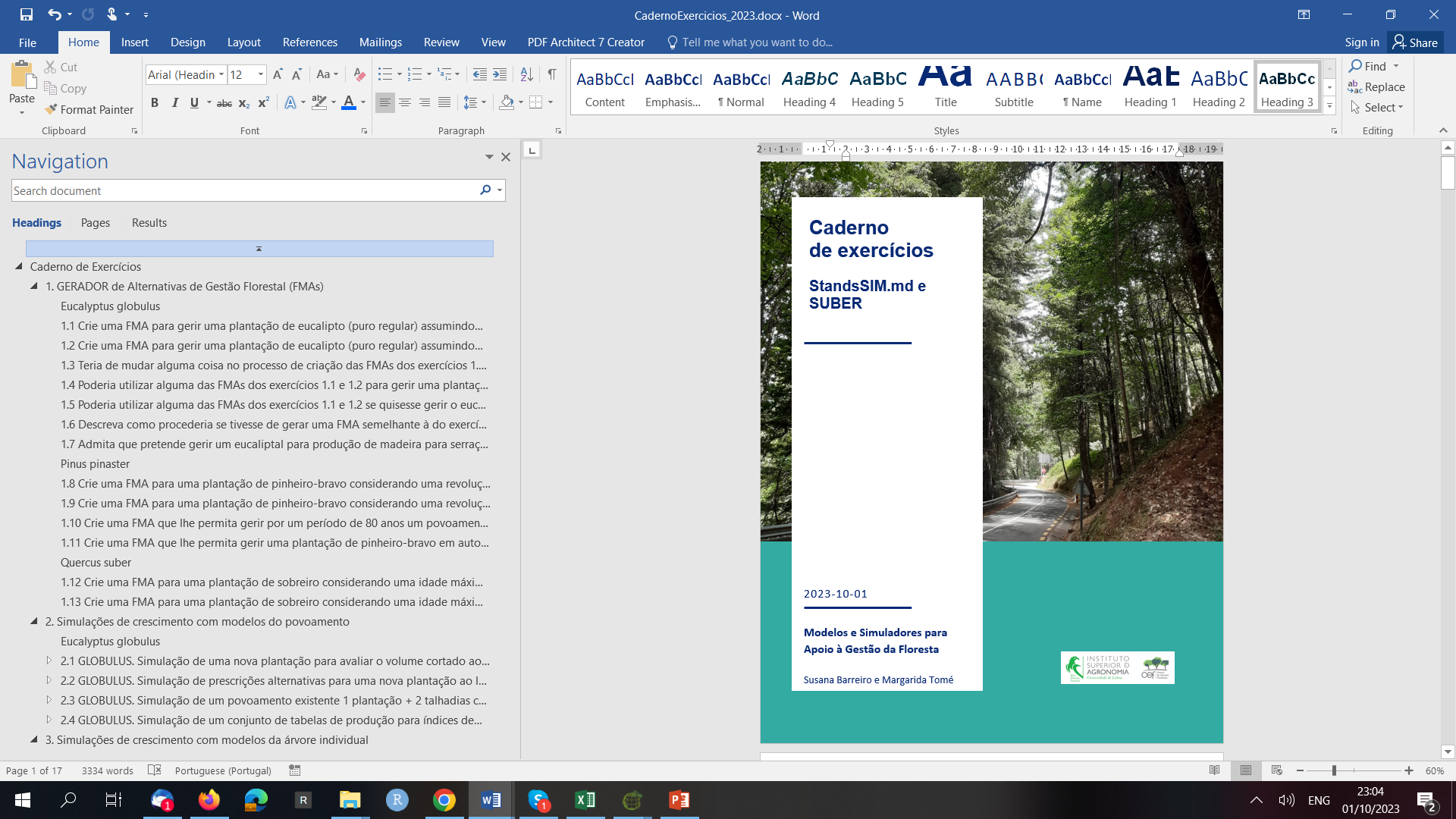 Resoluções das simulações de pinheiro bravo
3.3 PINASTER. Simulação de um povoamento existente (puro regular) com as seguintes características:









3.3.1 Com uma FMA adequada construa uma prescrição que lhe permita simular o povoamento para um horizonte de planeamento de 80 anos considerando uma idade e corte de 50 anos.

3.3.2 Quantas vezes corta o povoamento durante a simulação? 

3.3.3 Por quantos anos teria de prolongar o horizonte de planeamento para garantir pelo menos mais um corte.
3.1 PINASTER. Simulação de uma nova plantação (horizonte de planeamento = 50):
3.1.1 Crie uma FMA que considere adequada que contenha os seguintes desbastes (alternativamente use a FMA41_Pb_025_REGular.csv):
3.1.2 Adapte a FMA anterior para que considere os seguintes desbastes (alternativamente use a FMA41_Pb_G25_REGular.csv):
3.2 PINASTER. Repita a simulação da nova plantação do exercício 3.1 adiando a idade de corte para os 80 anos (horizonte de planeamento = 80) deixando o povoamento em auto-desbaste (não realizando desbastes). Pode importar a FMA FMA41_Pb_SelfThin_REGular.csv. 

Como descreve o impacto das alterações impostas à gestão?
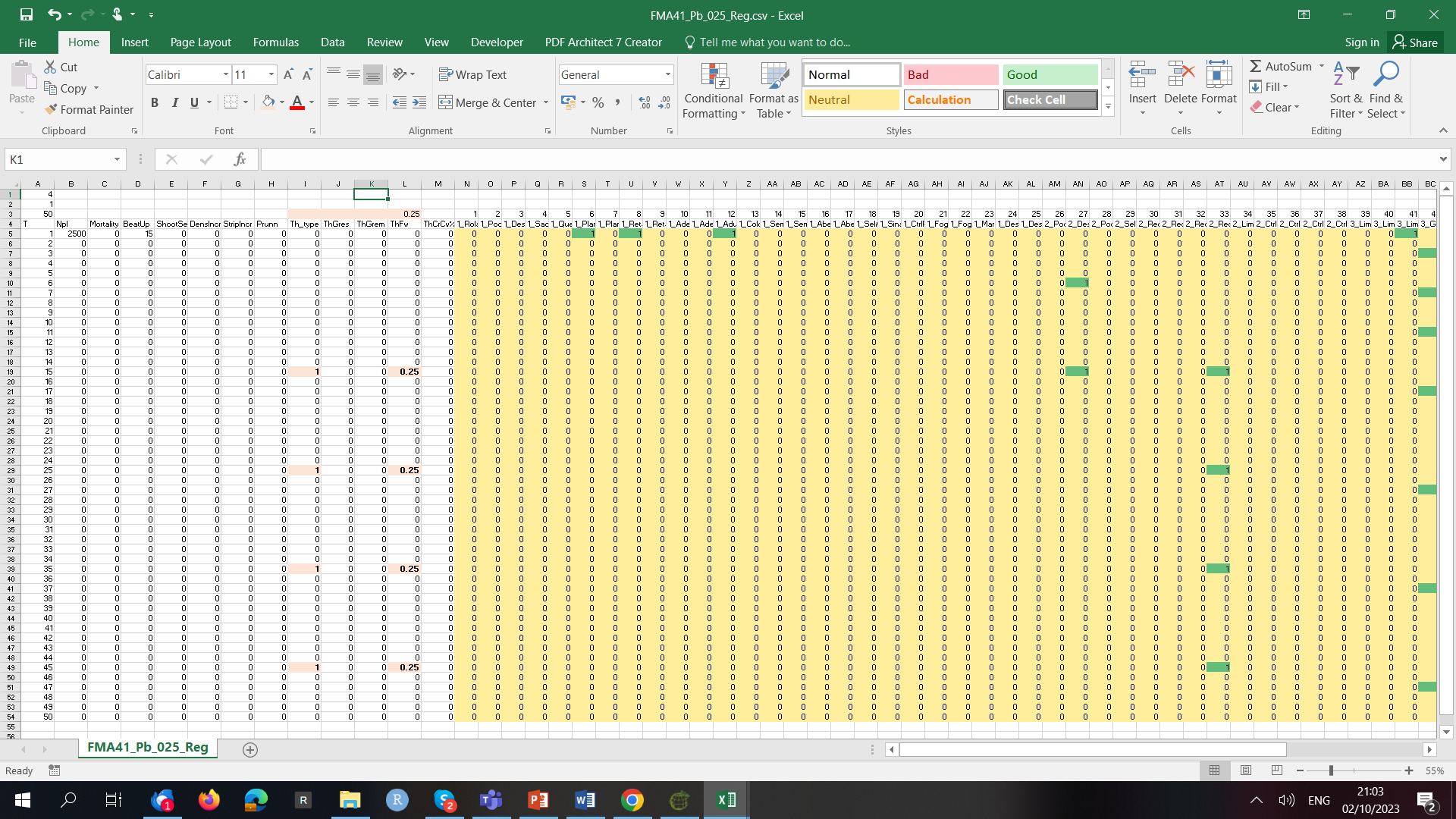 3.1 Pinaster
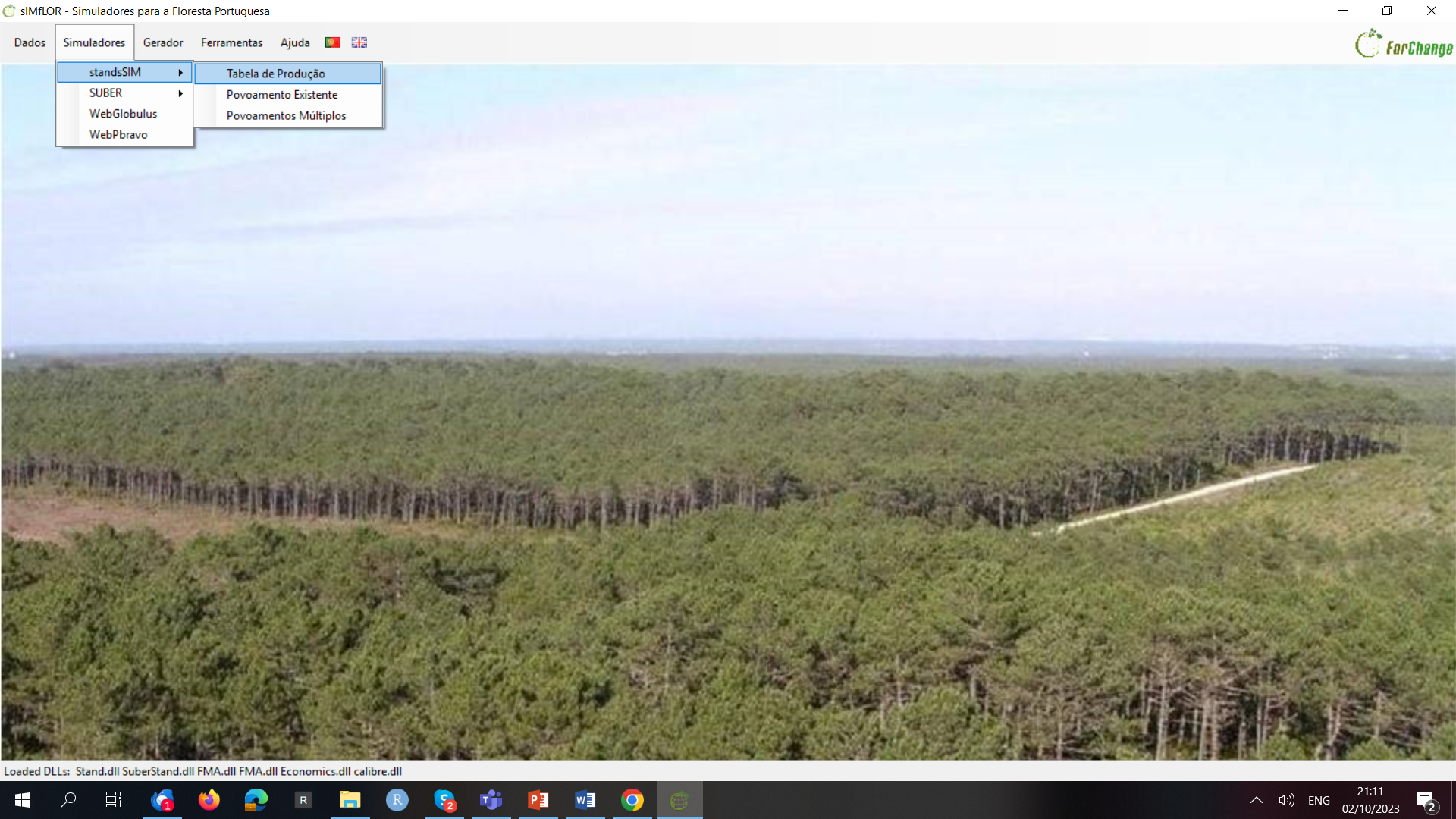 3.1 Pinaster
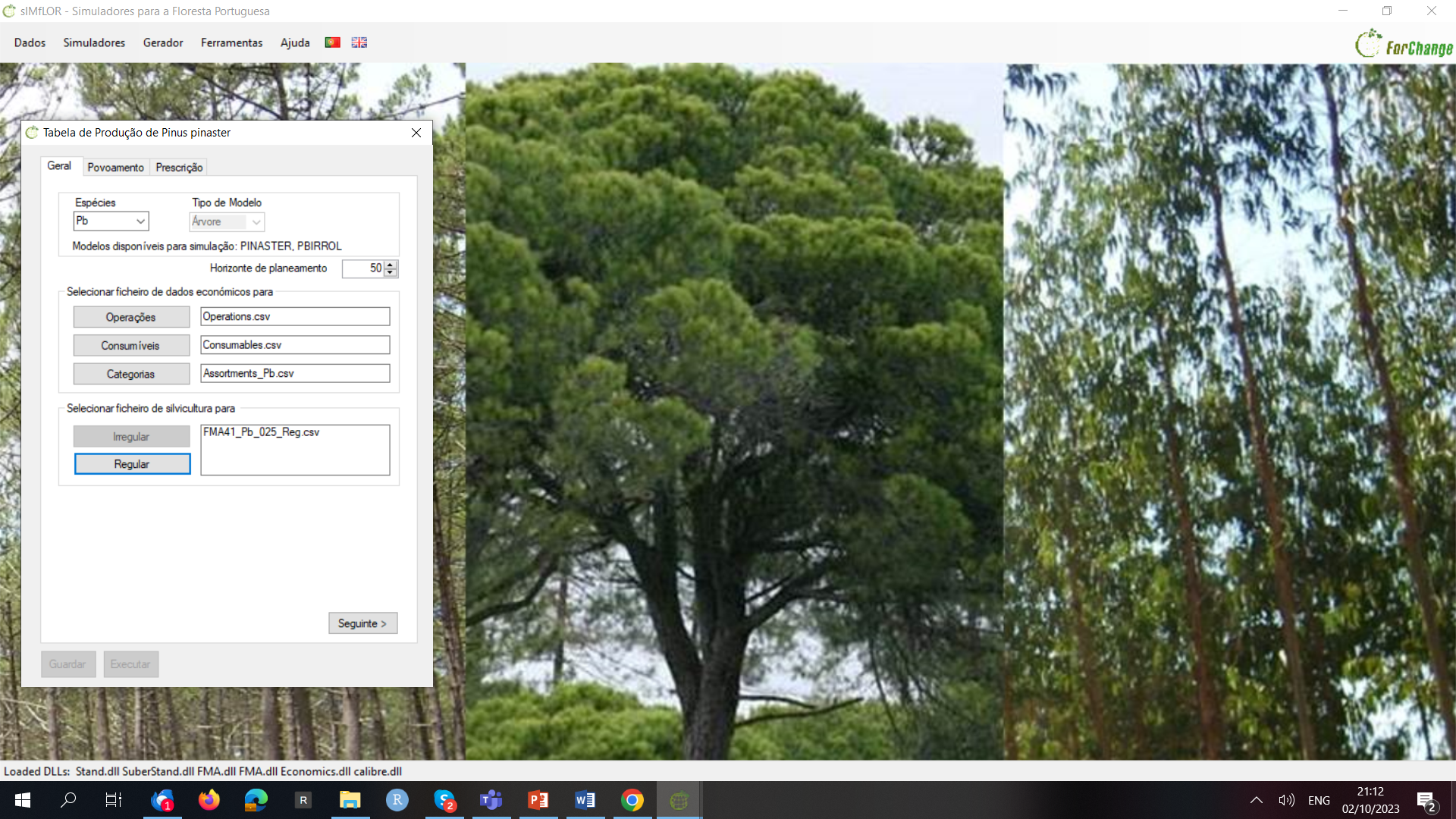 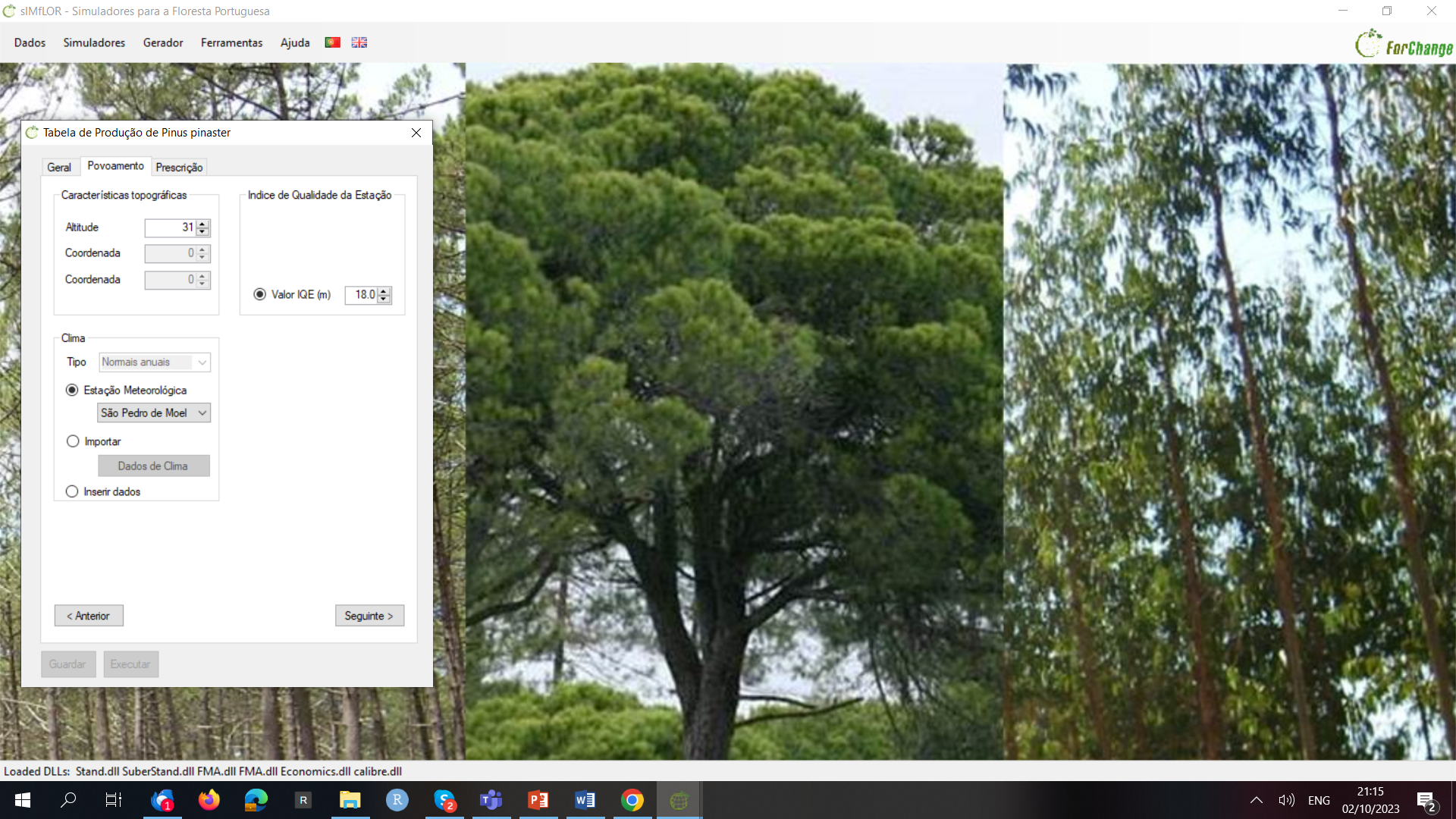 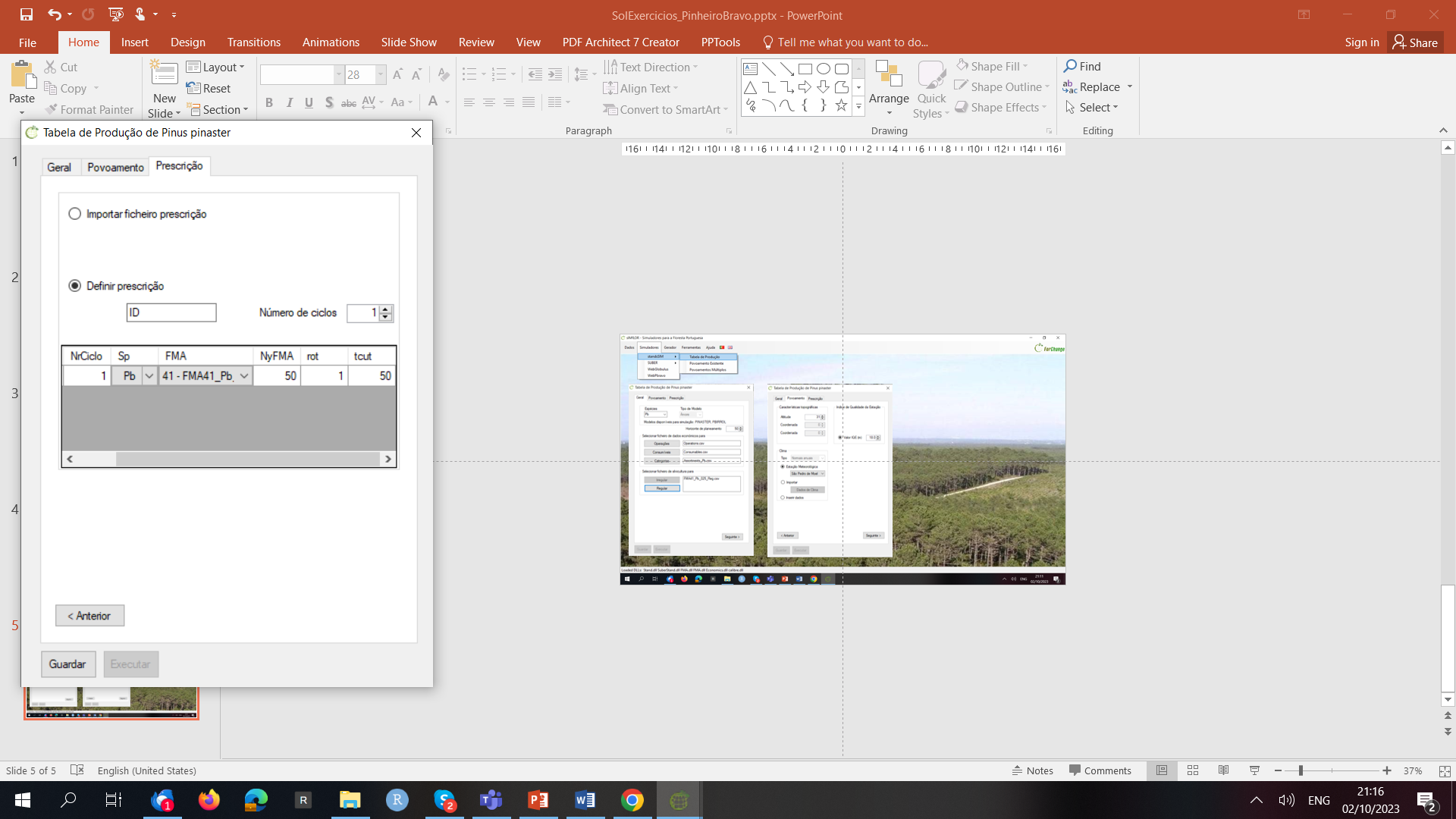 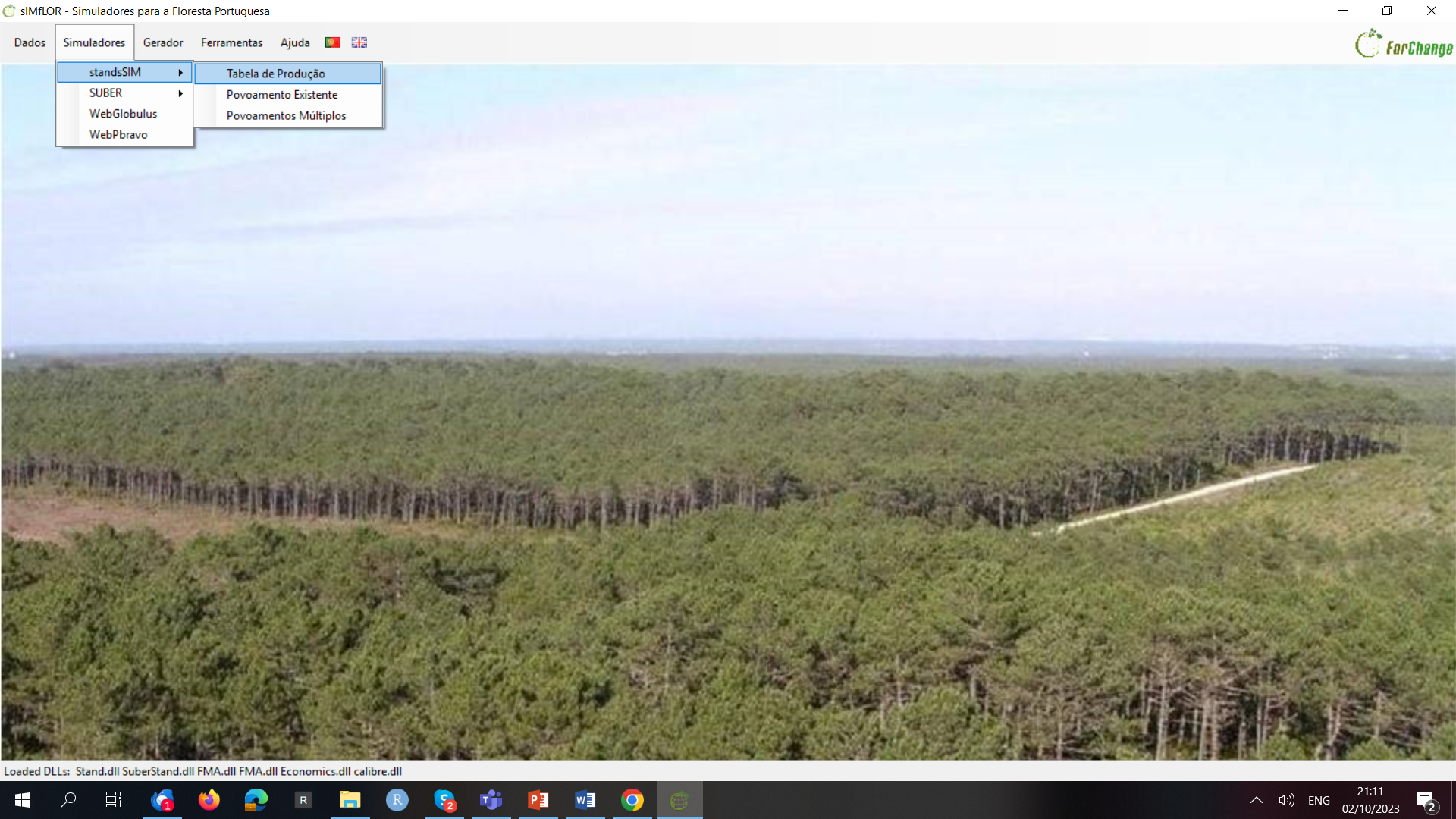 3.1 Pinaster
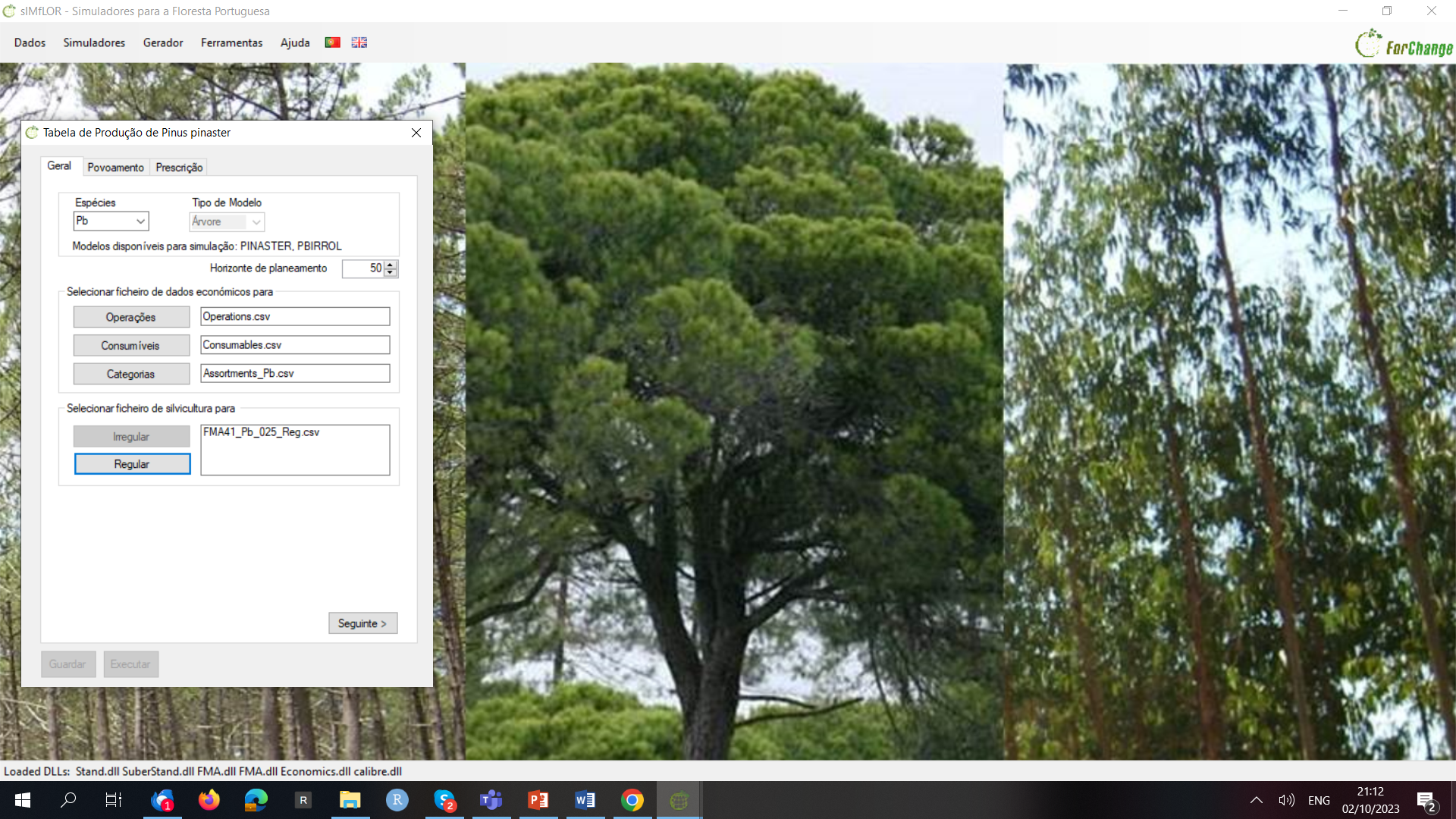 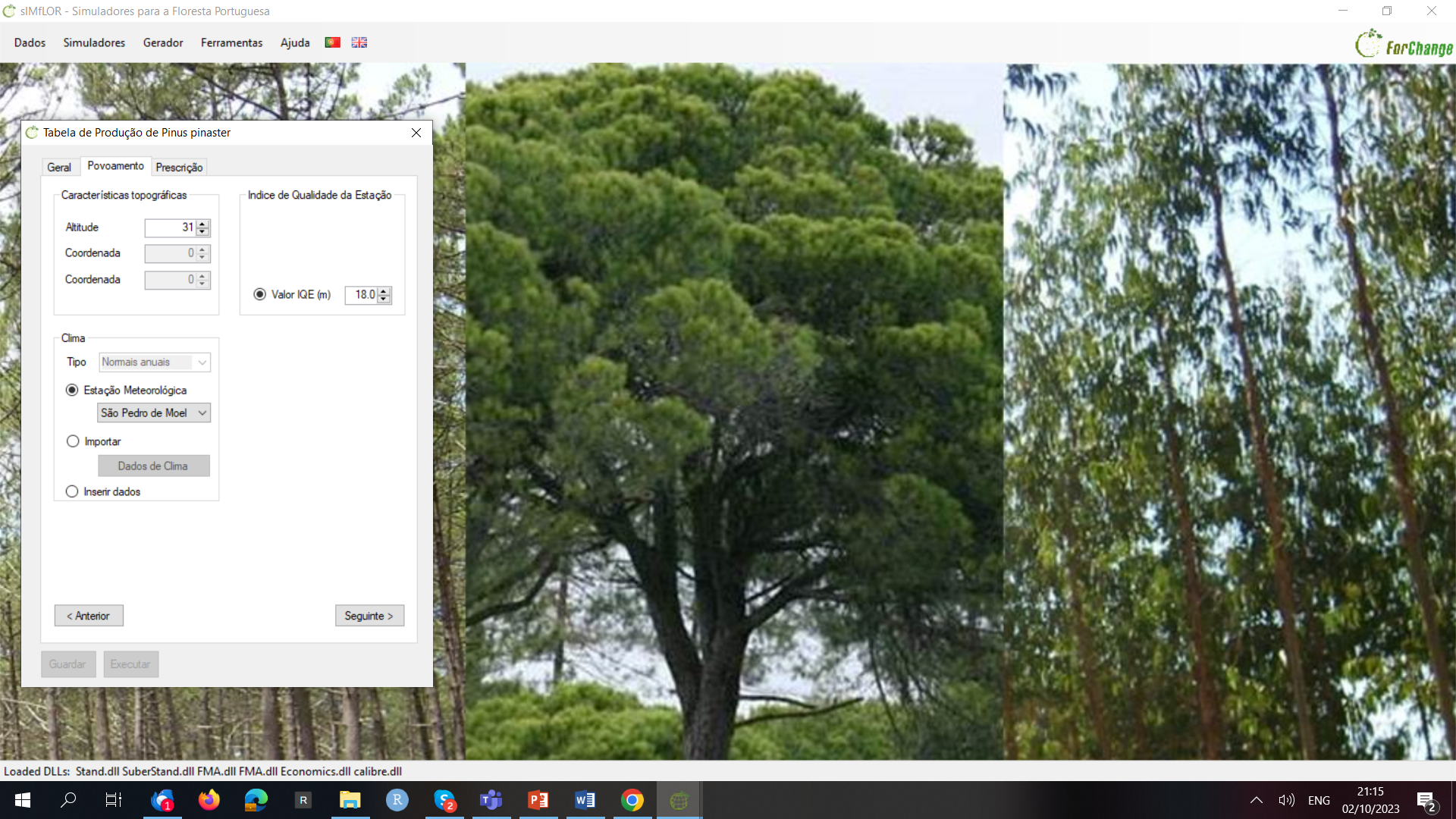 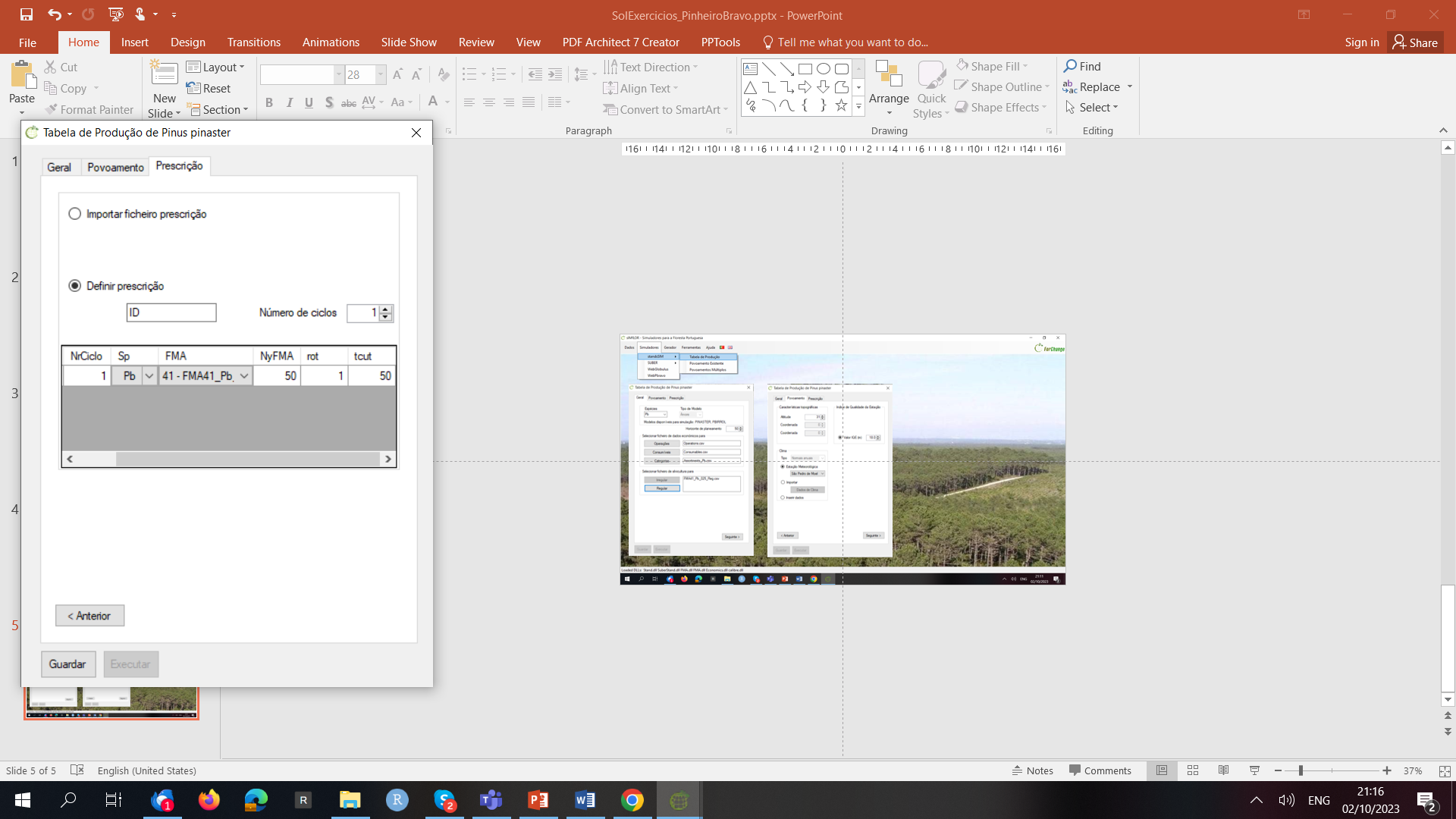 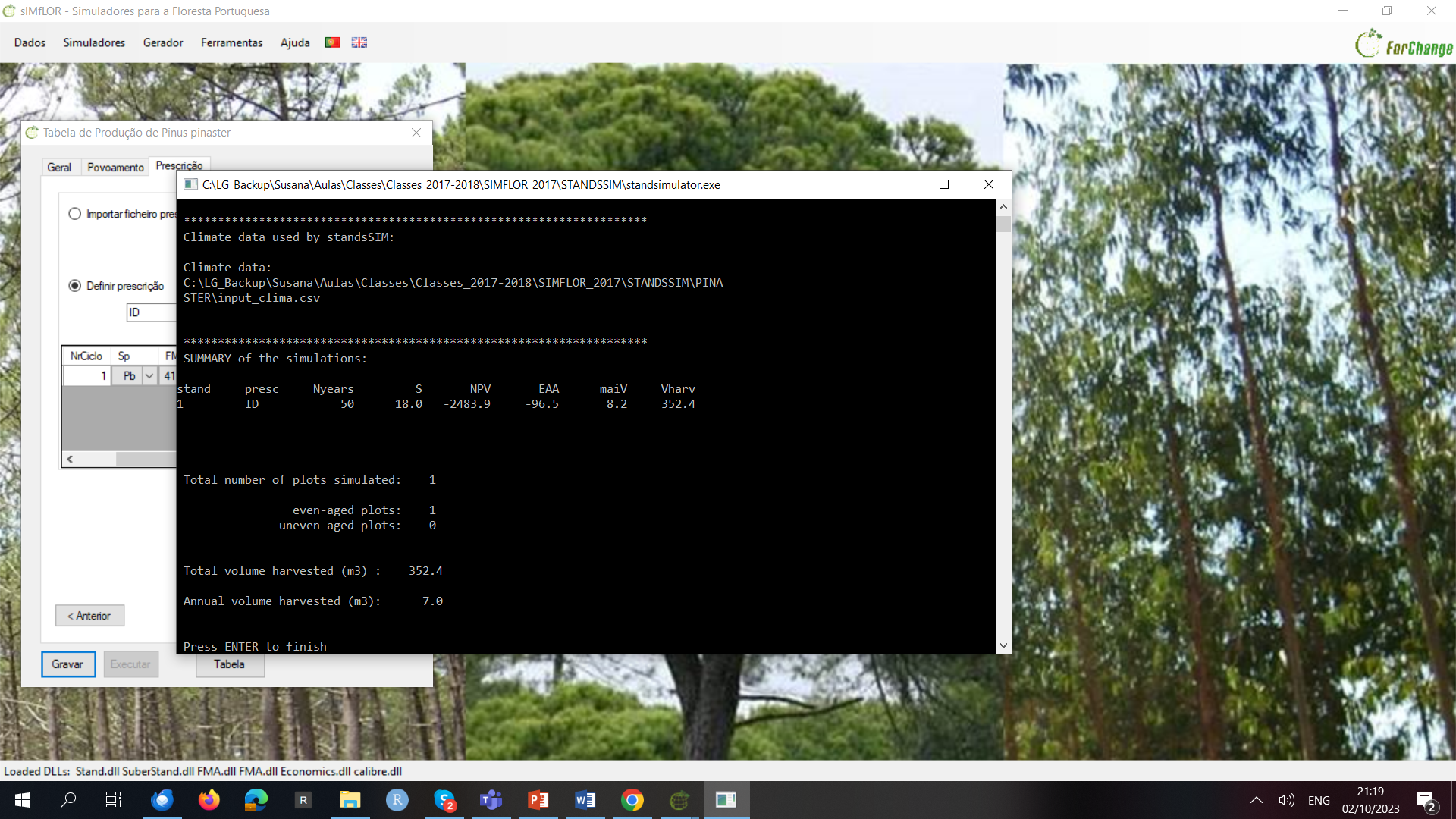 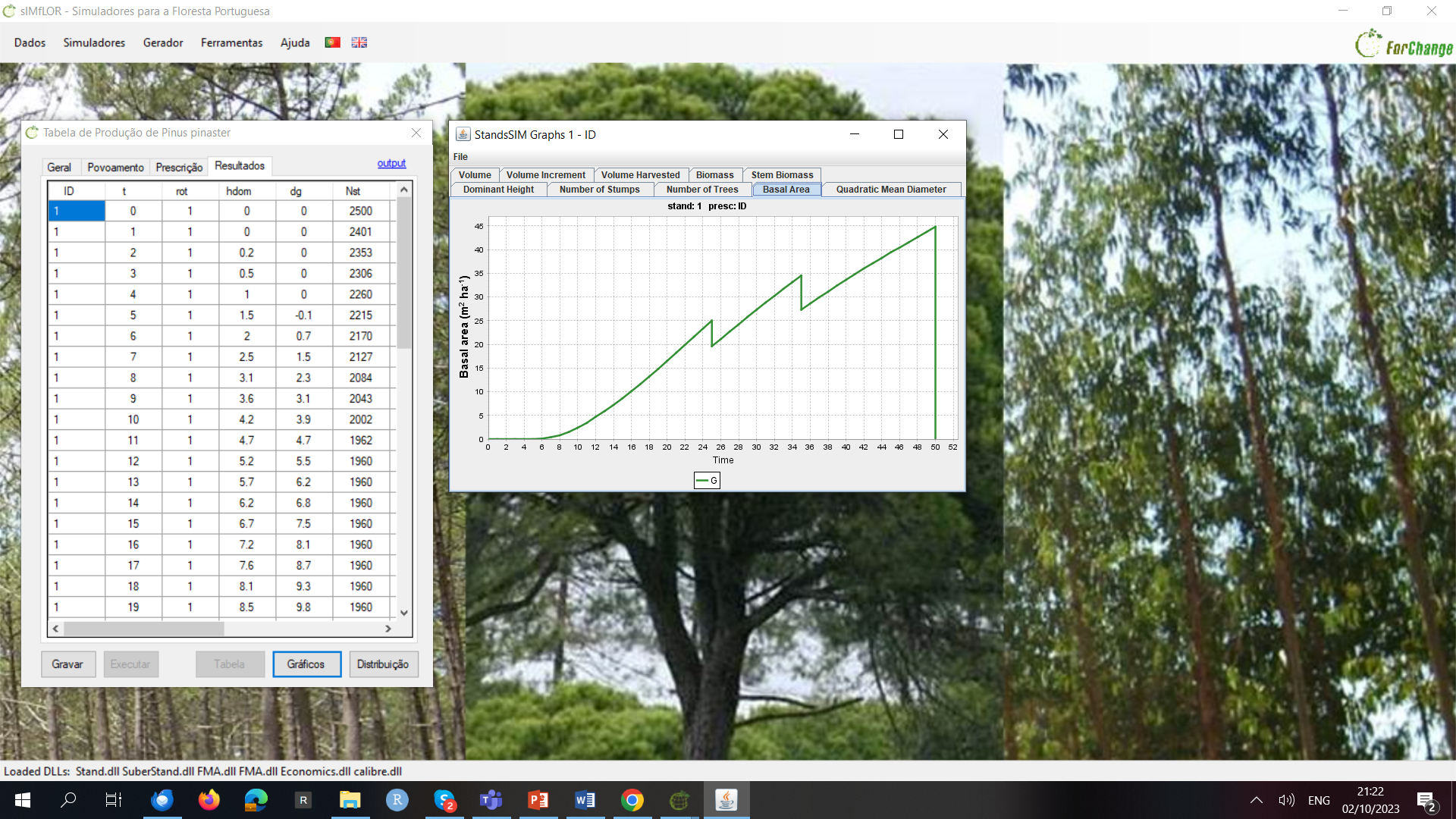 3.1 Pinaster
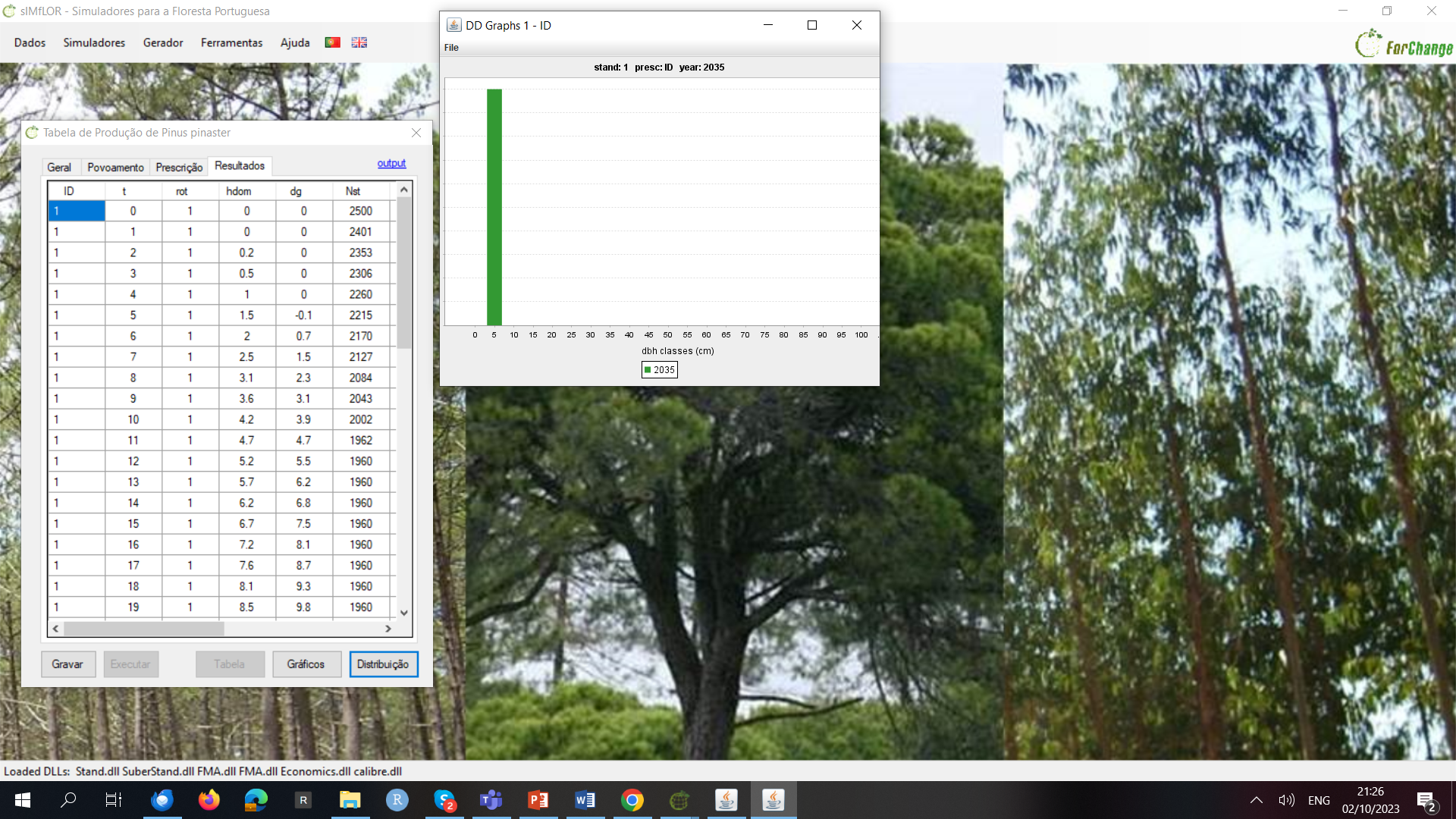 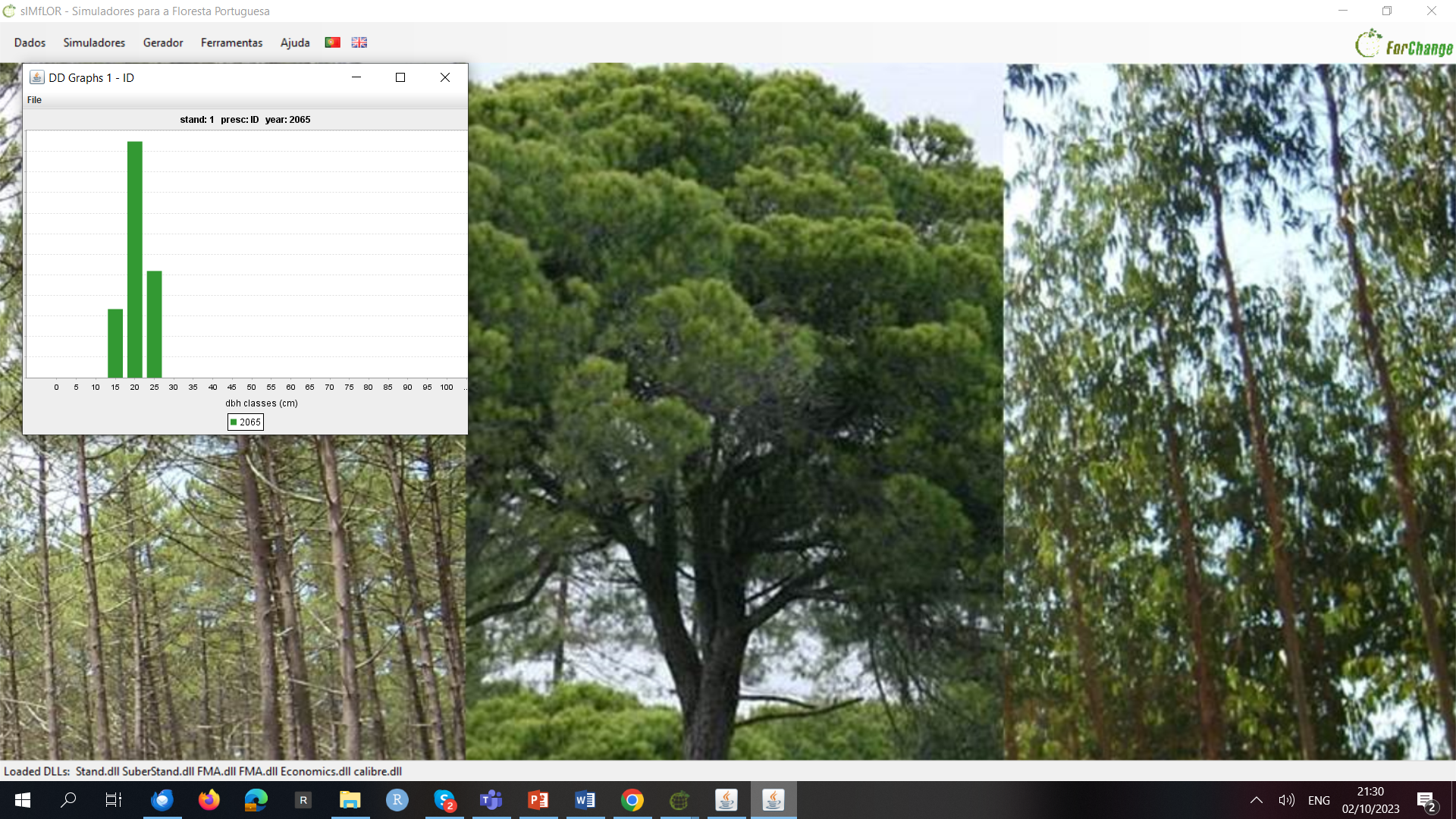 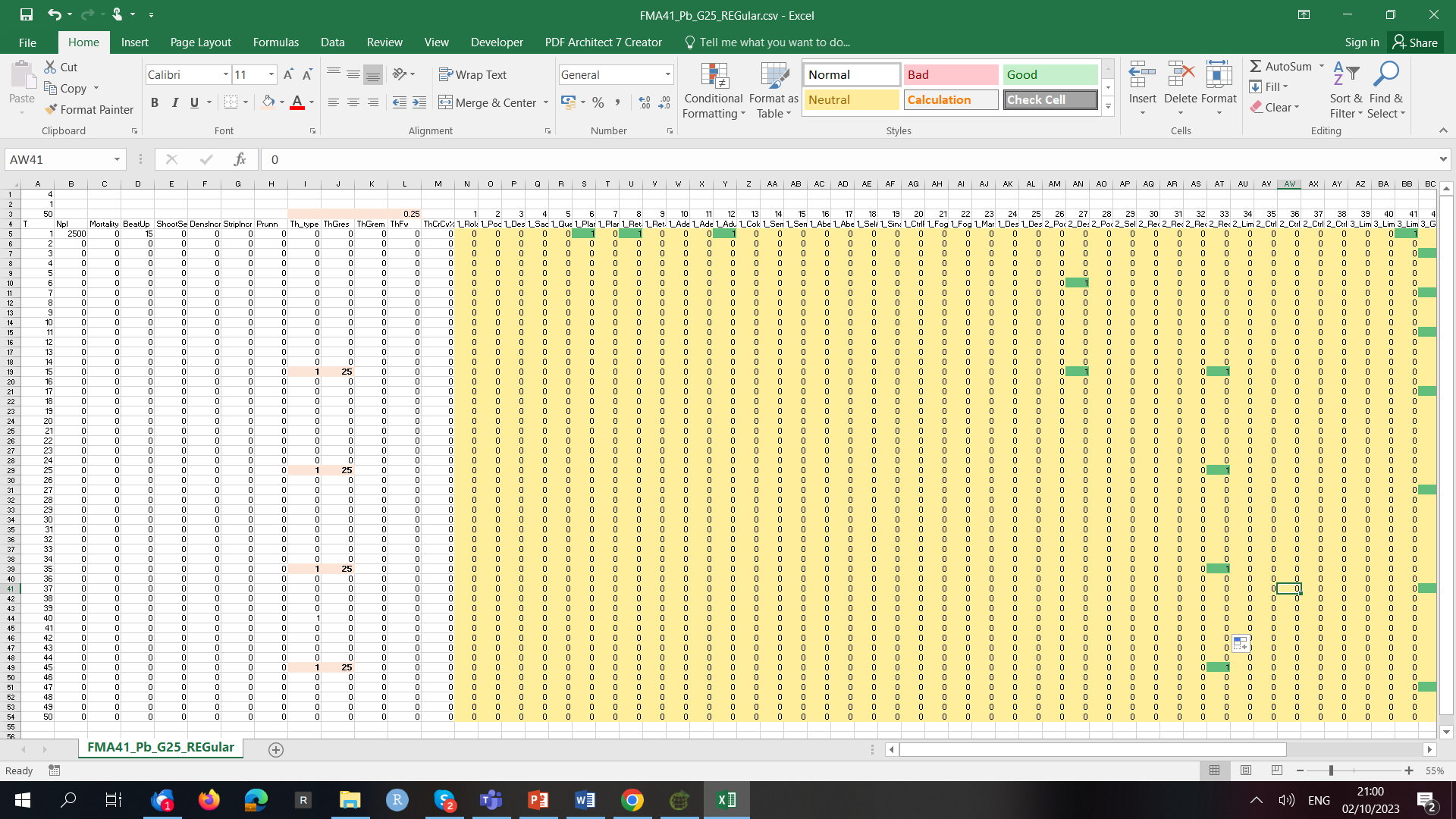 3.1 Pinaster
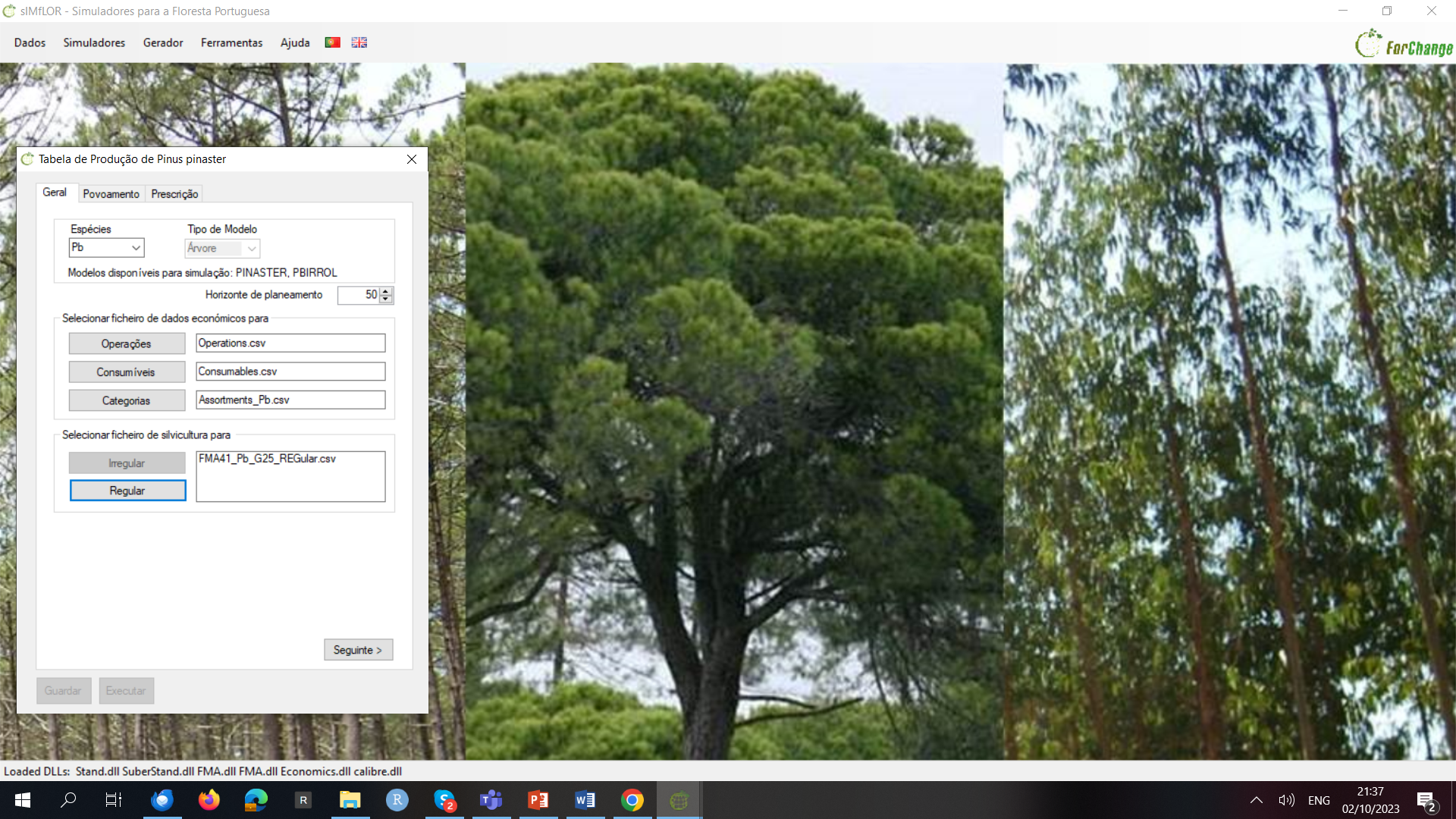 3.1 Pinaster
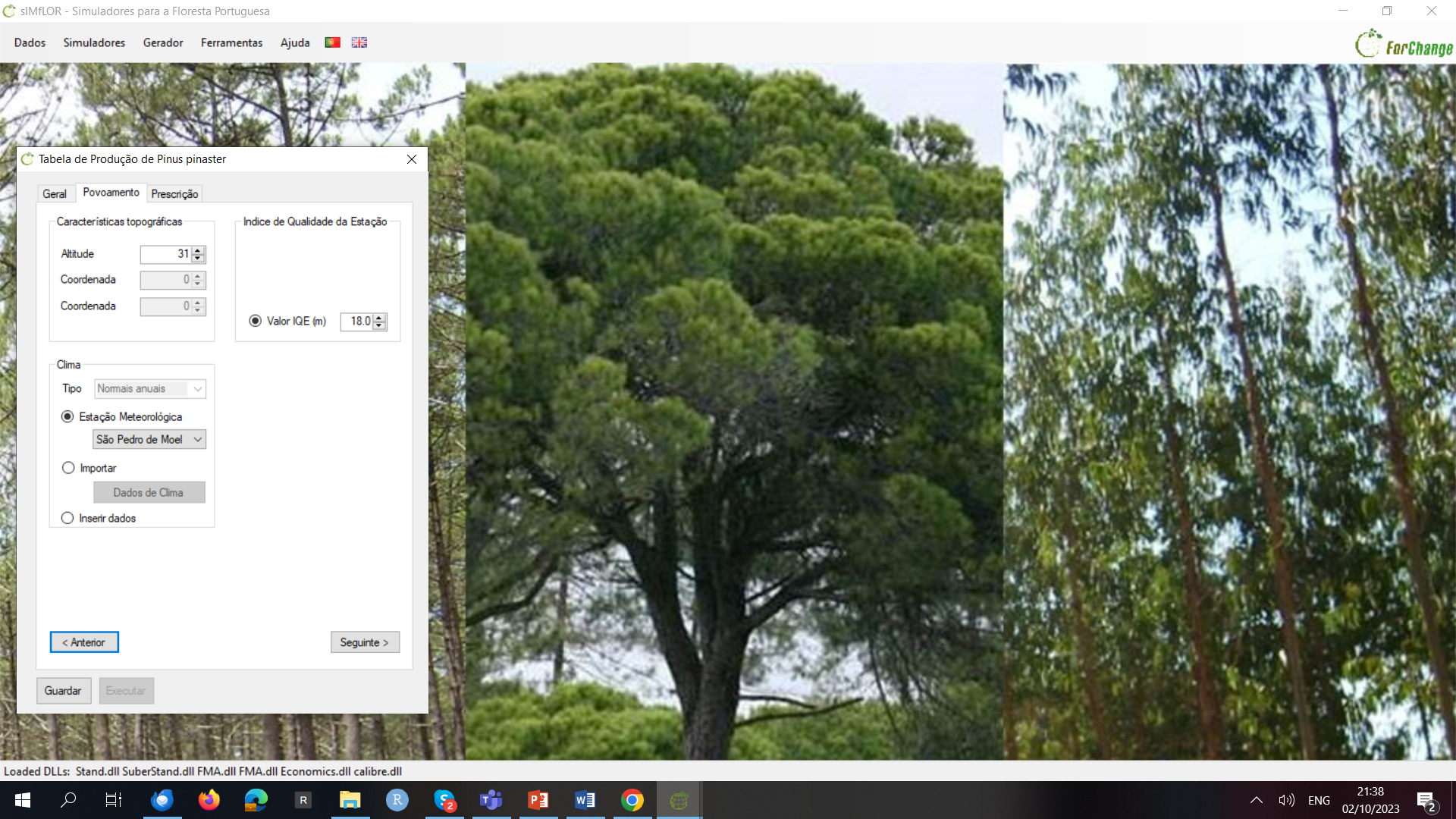 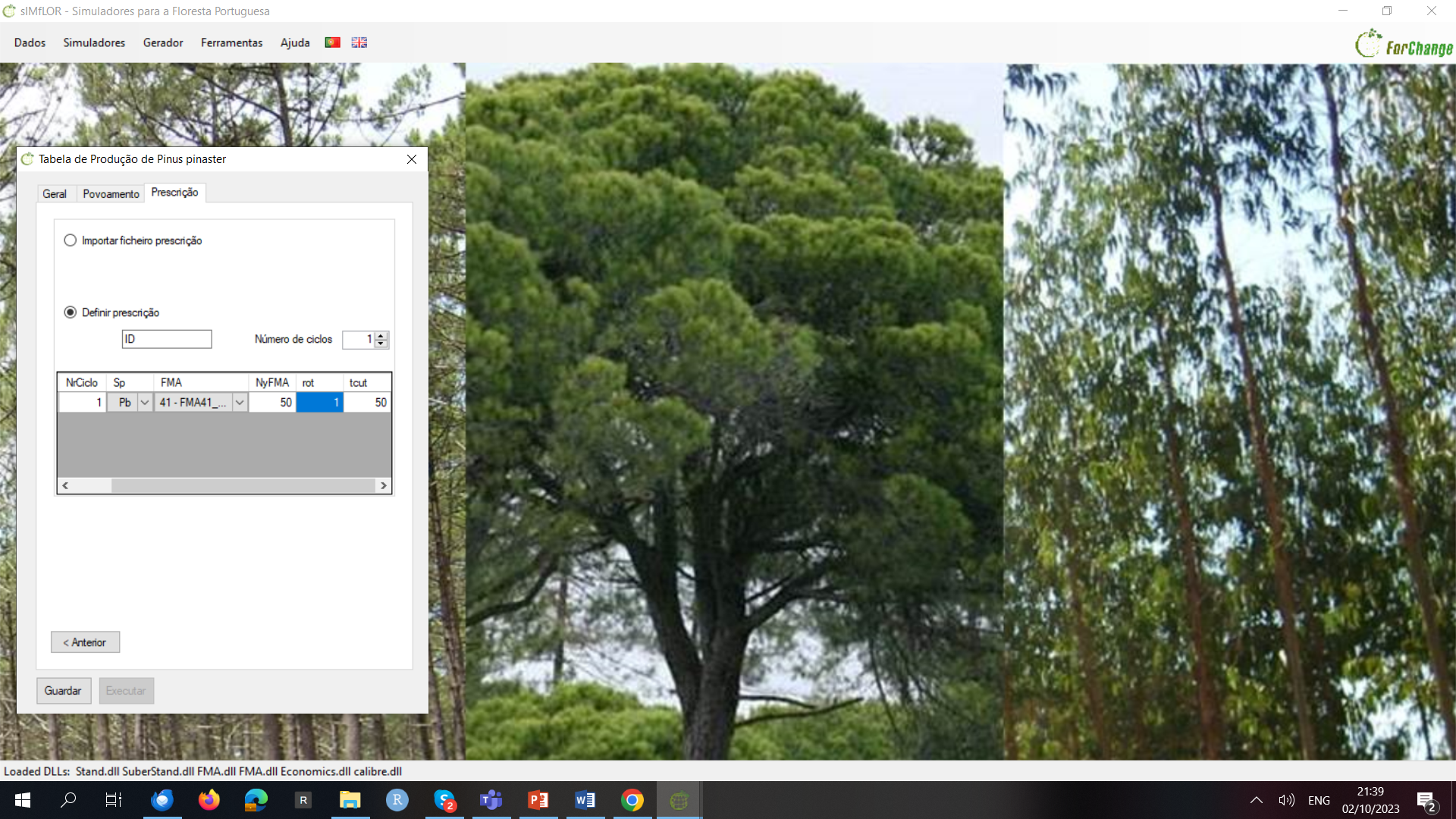 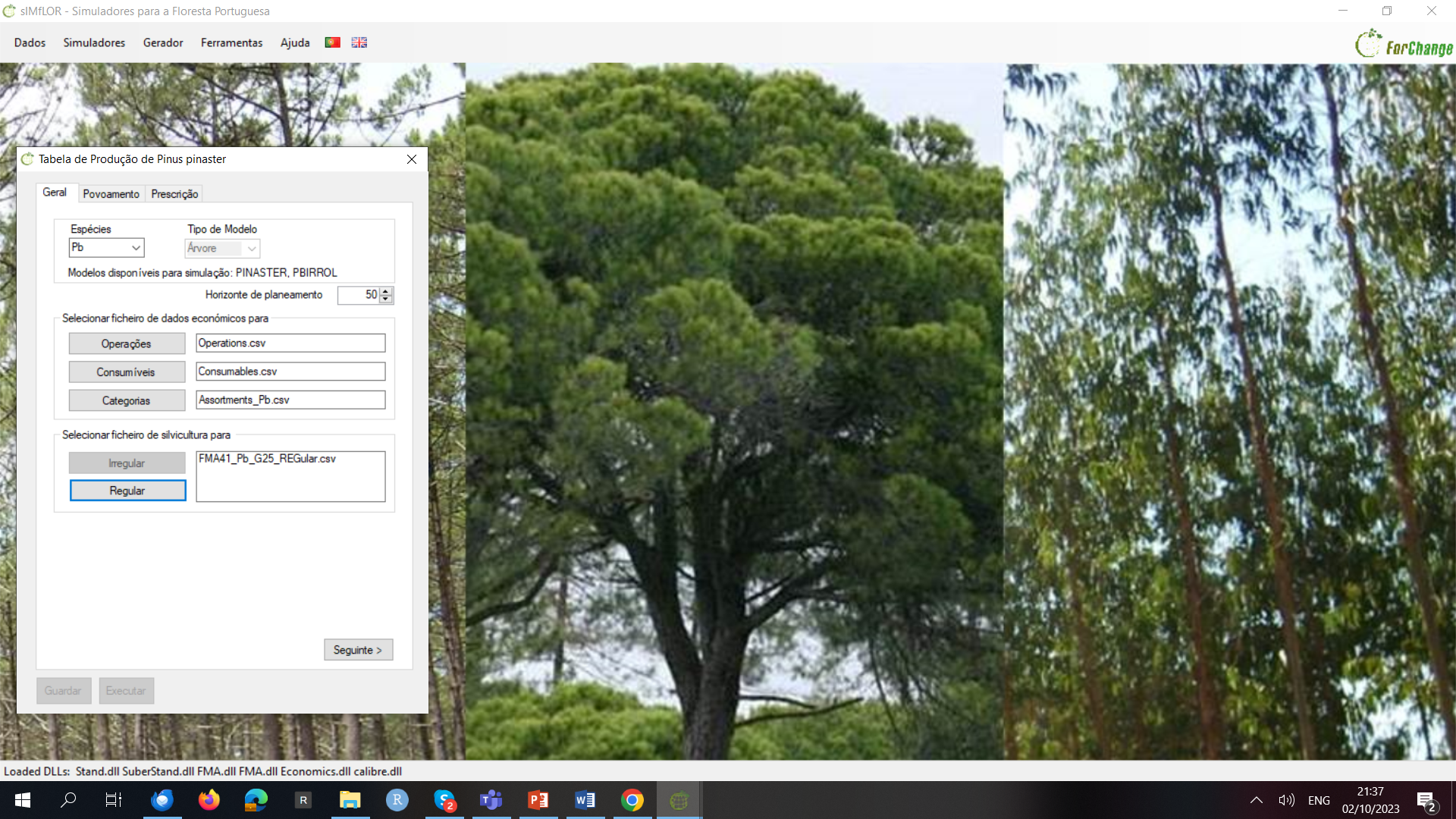 3.1 Pinaster
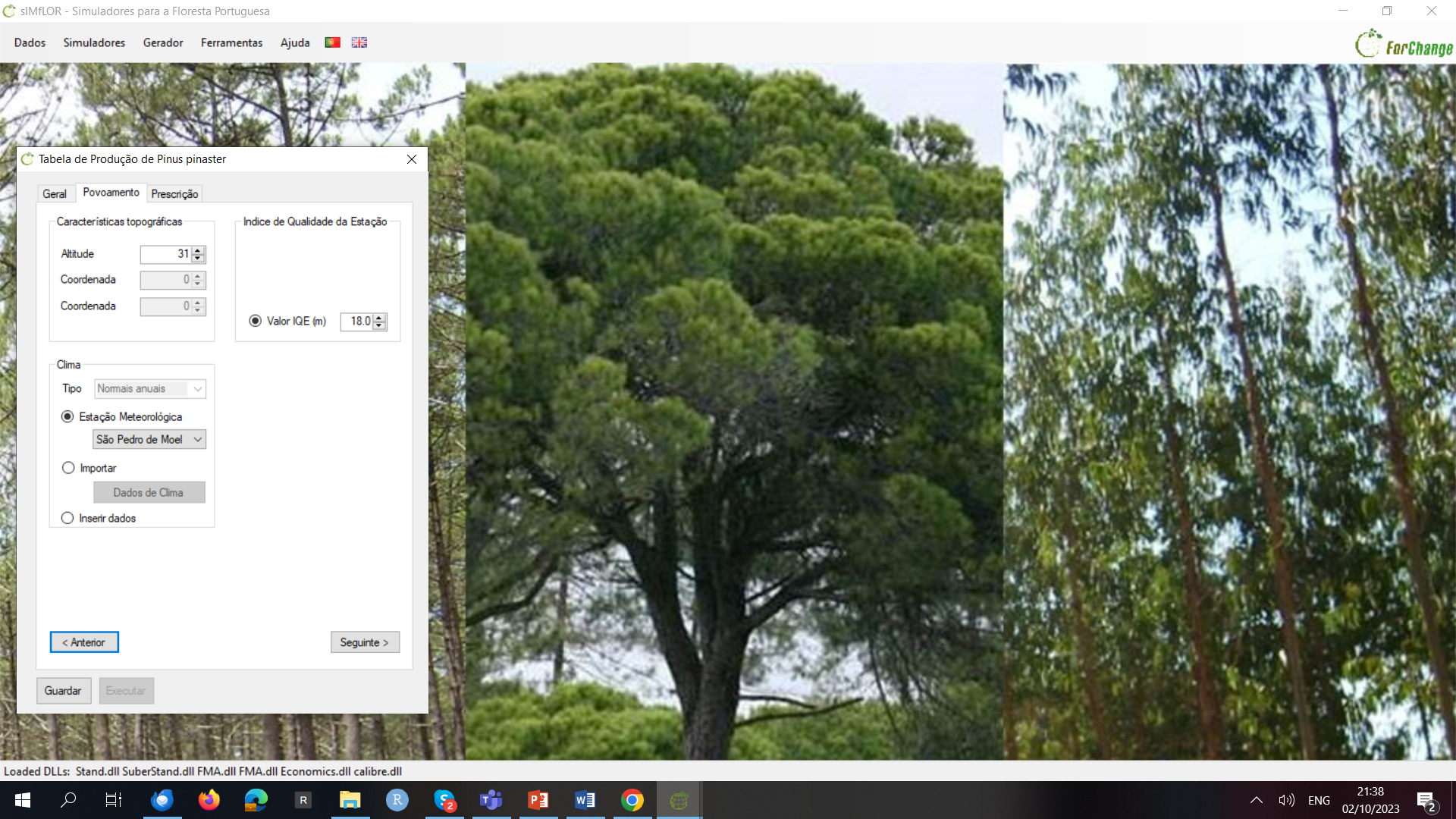 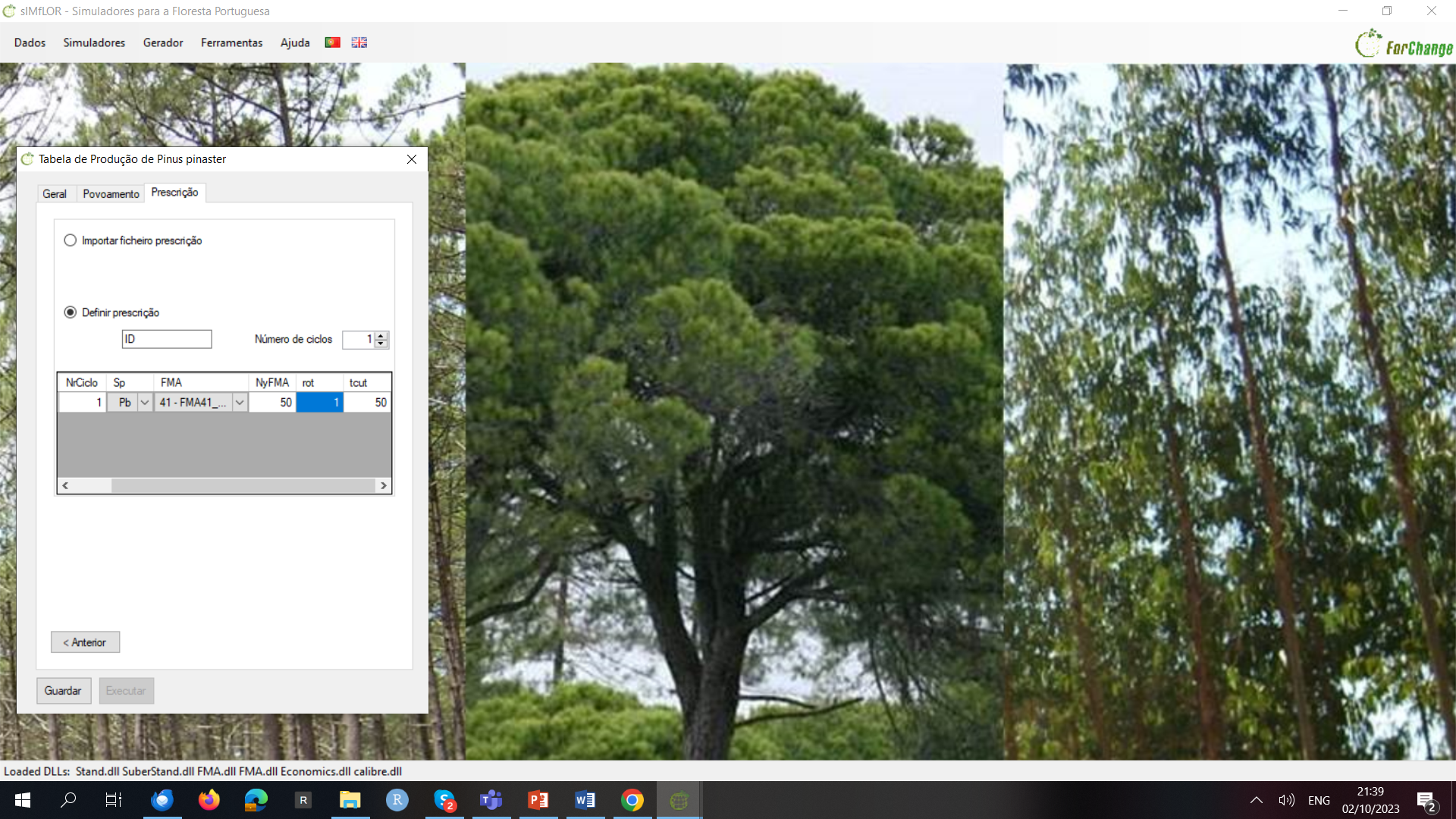 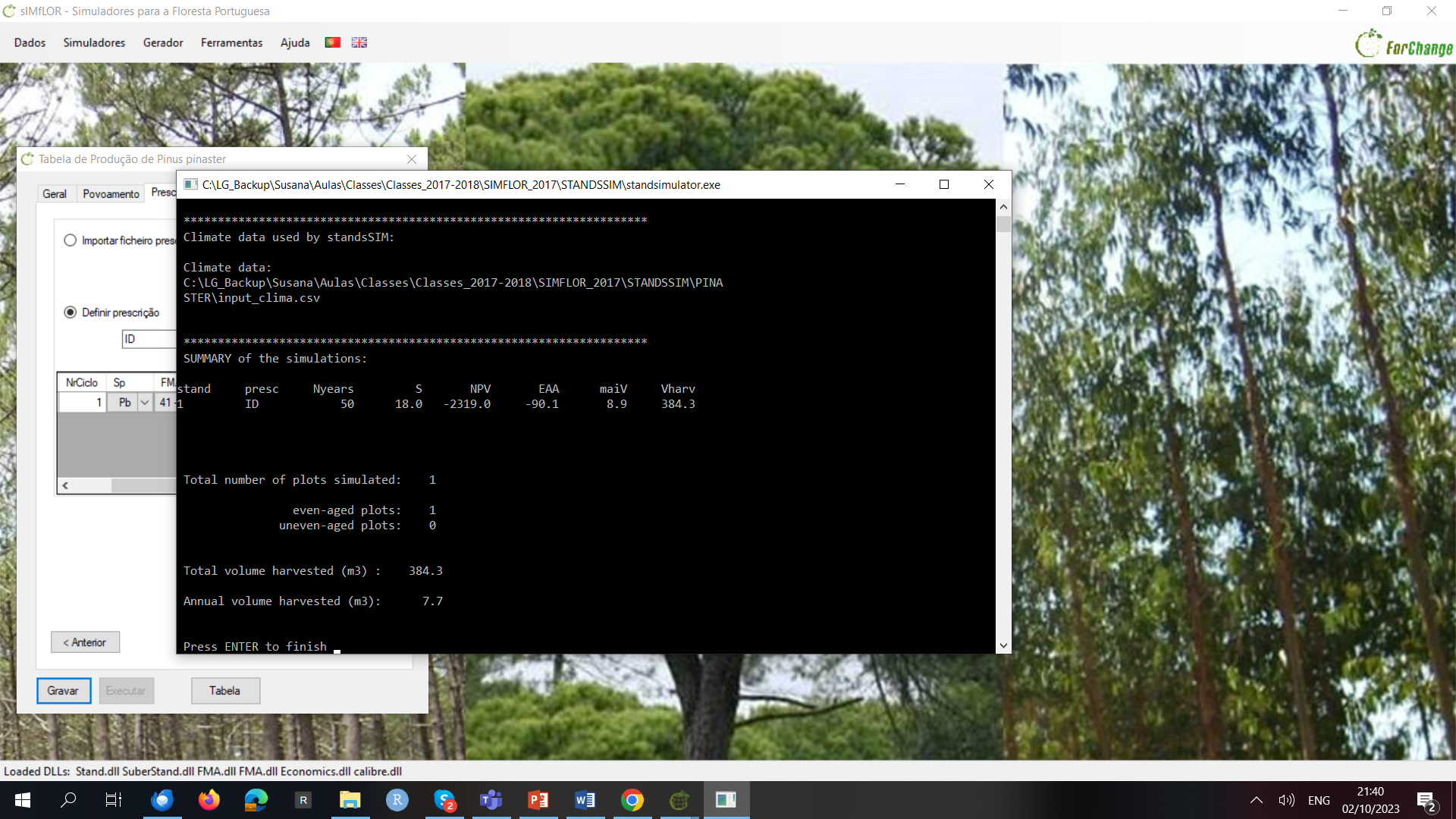 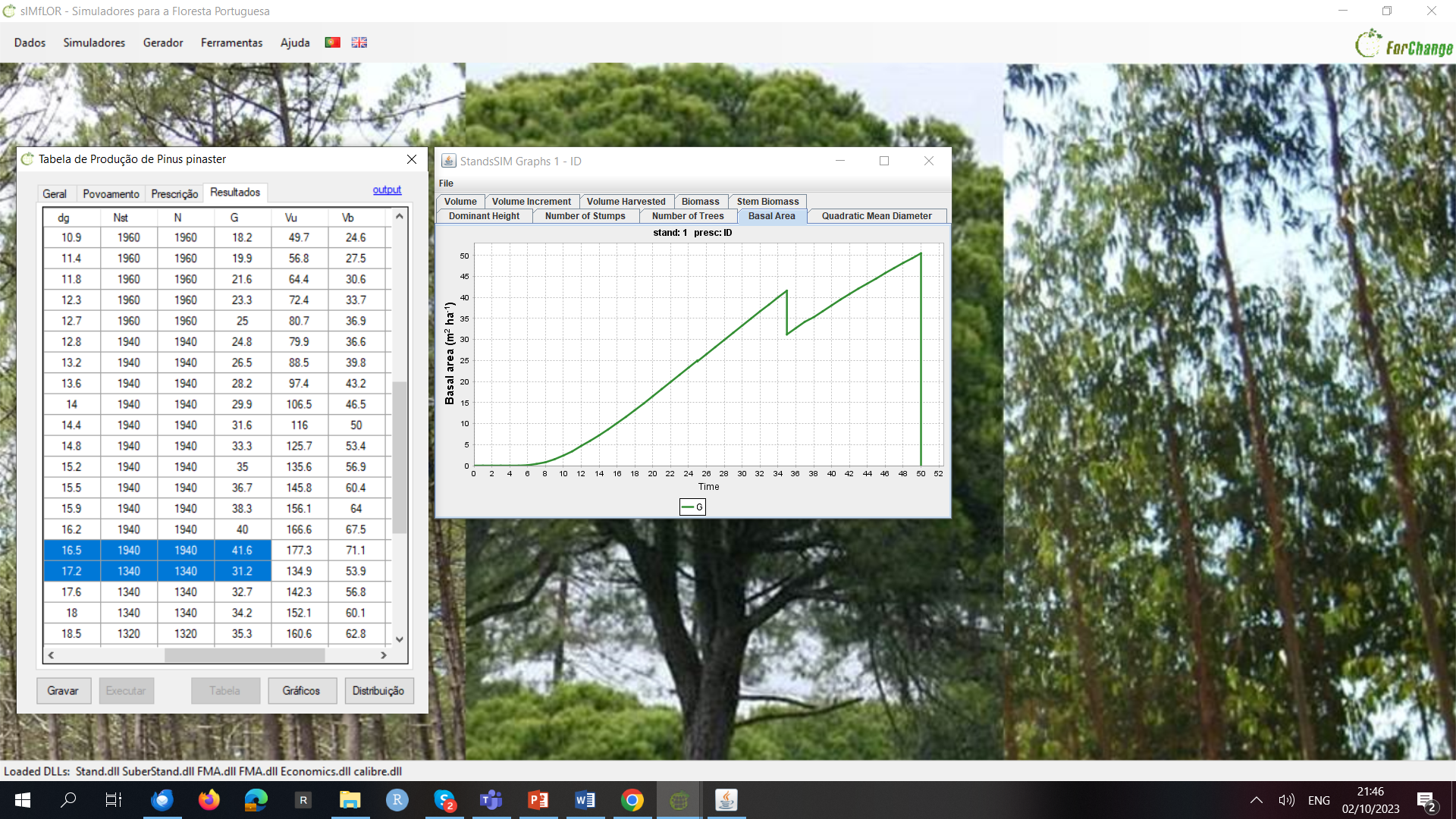 3.1 Pinaster
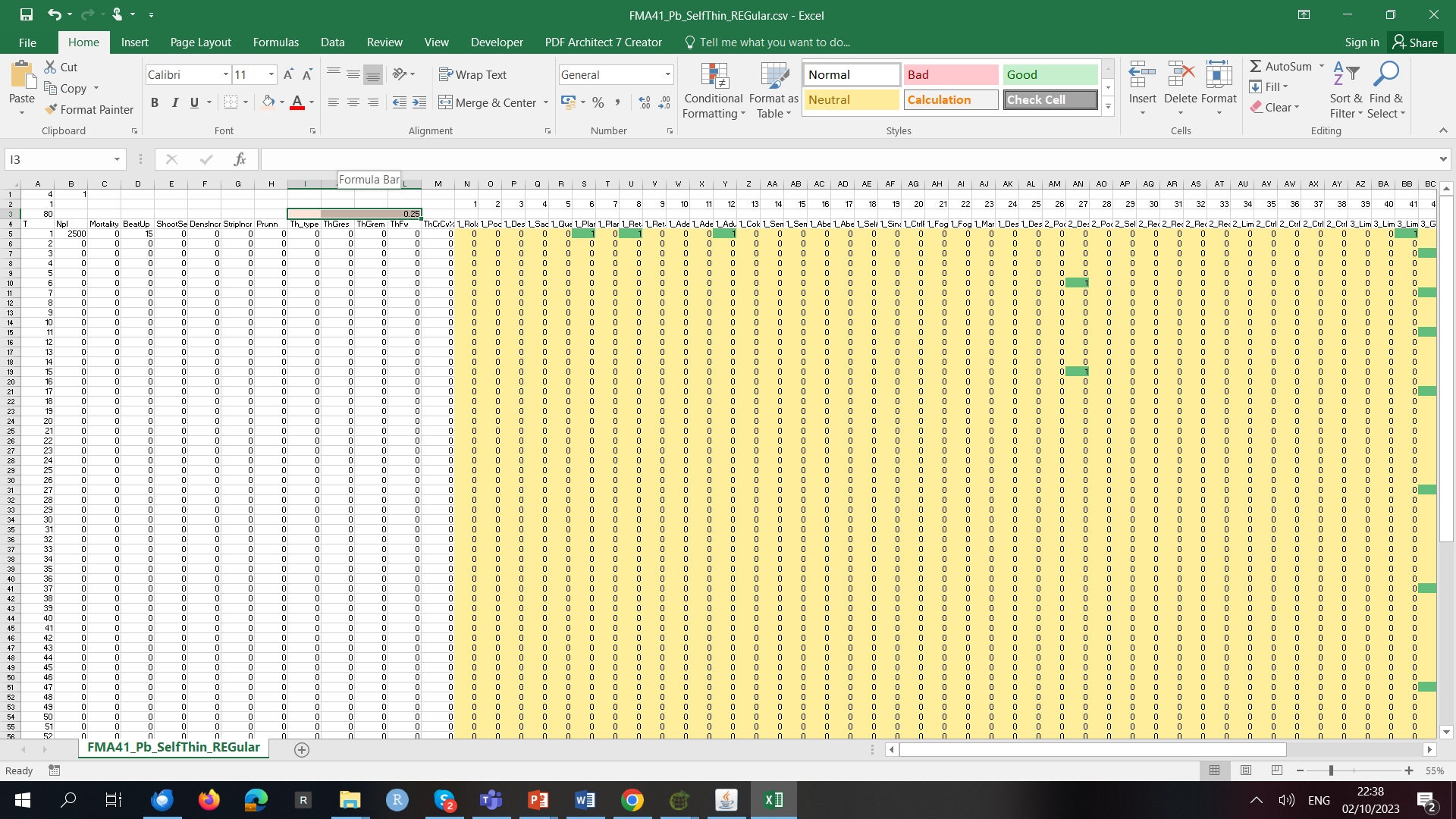 3.2 Pinaster
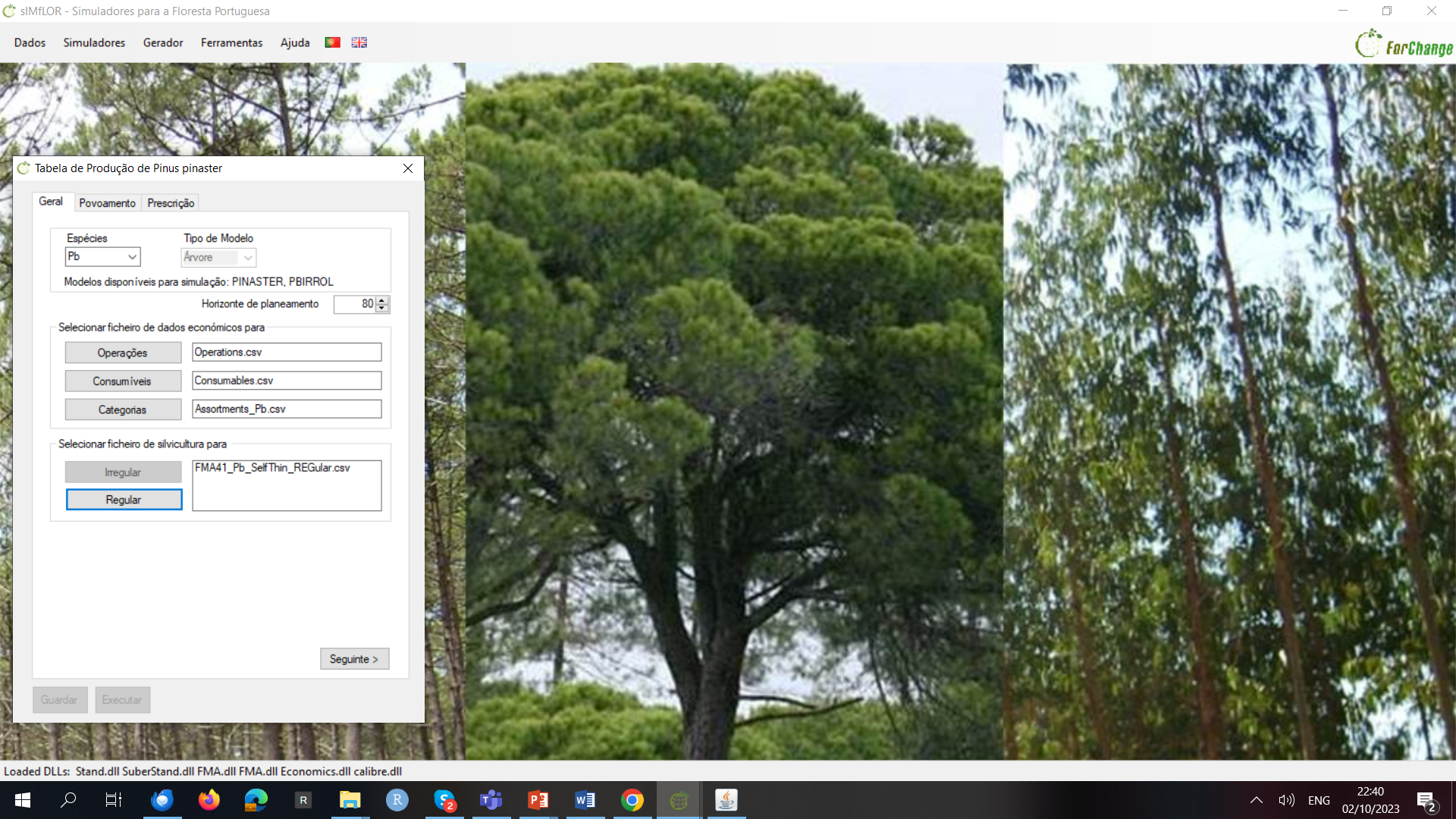 3.2 Pinaster
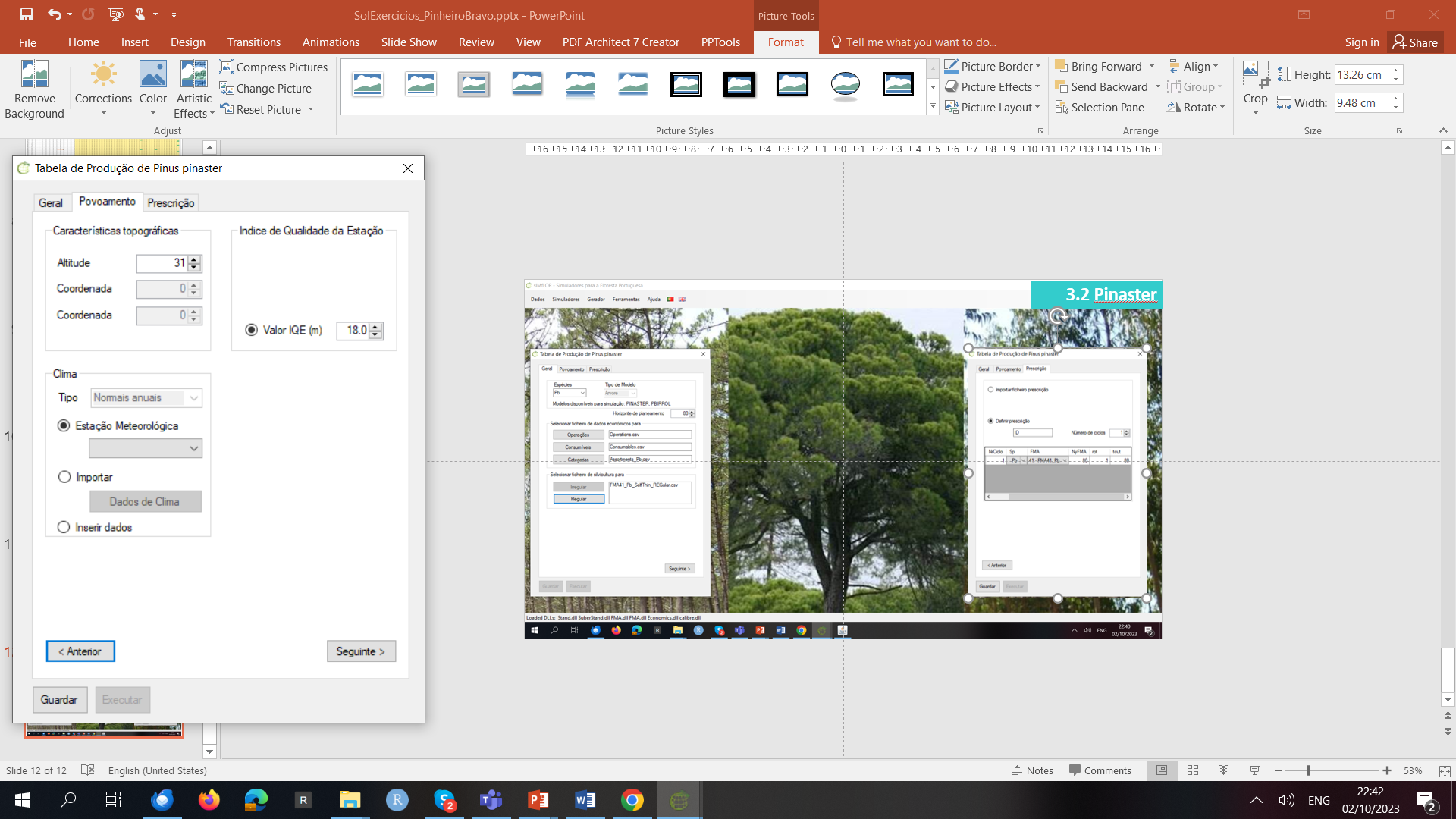 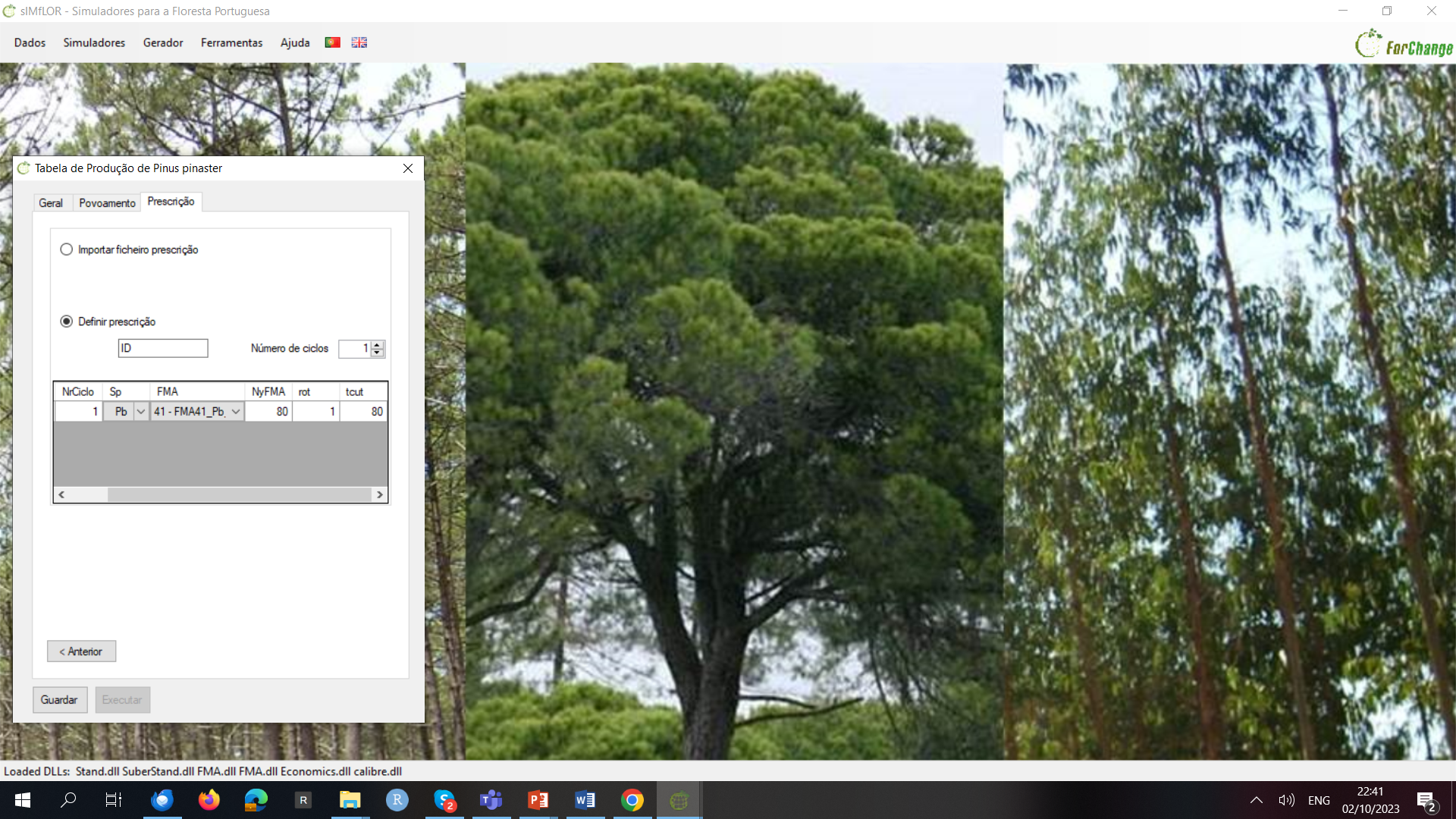 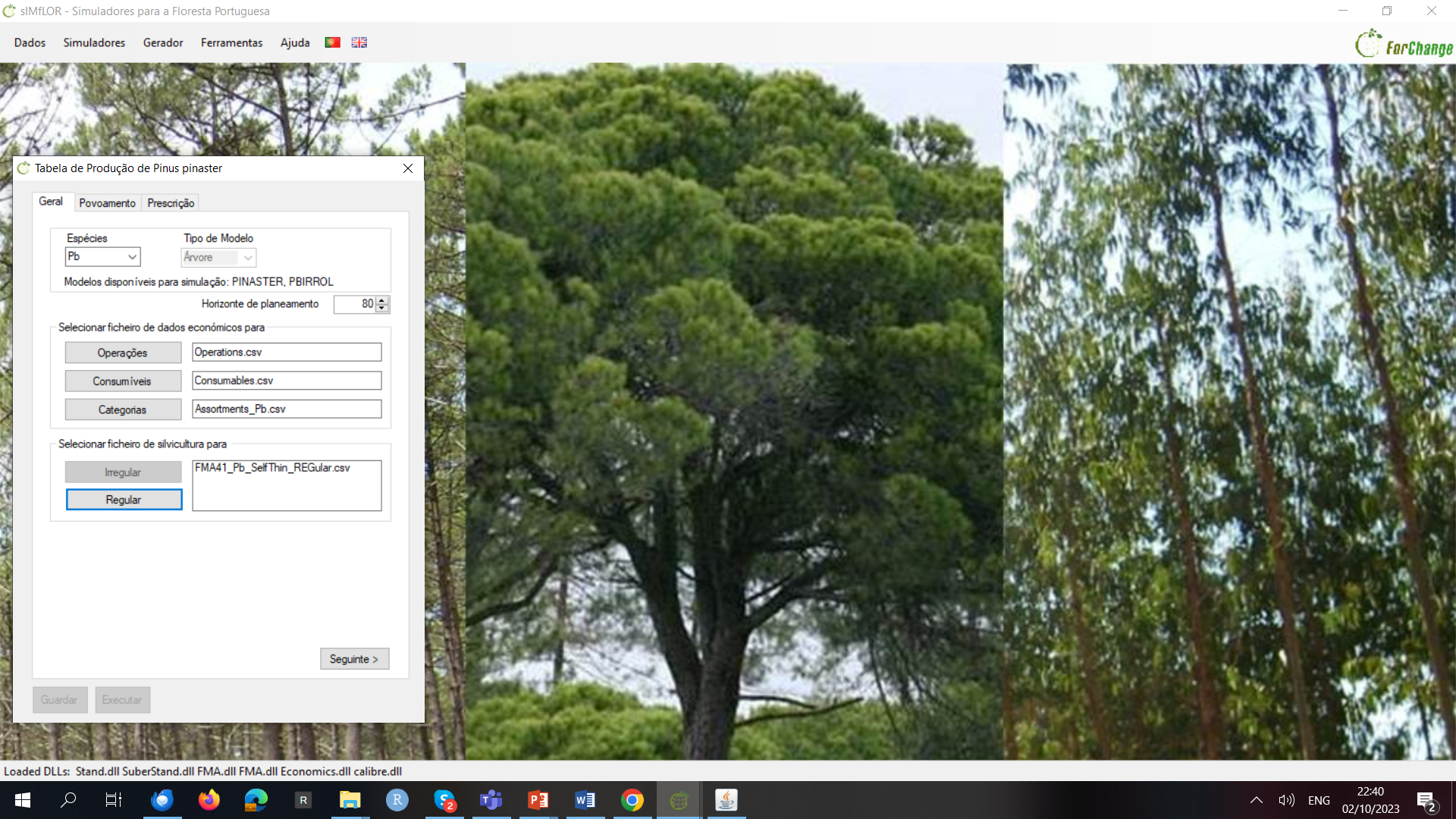 3.2 Pinaster
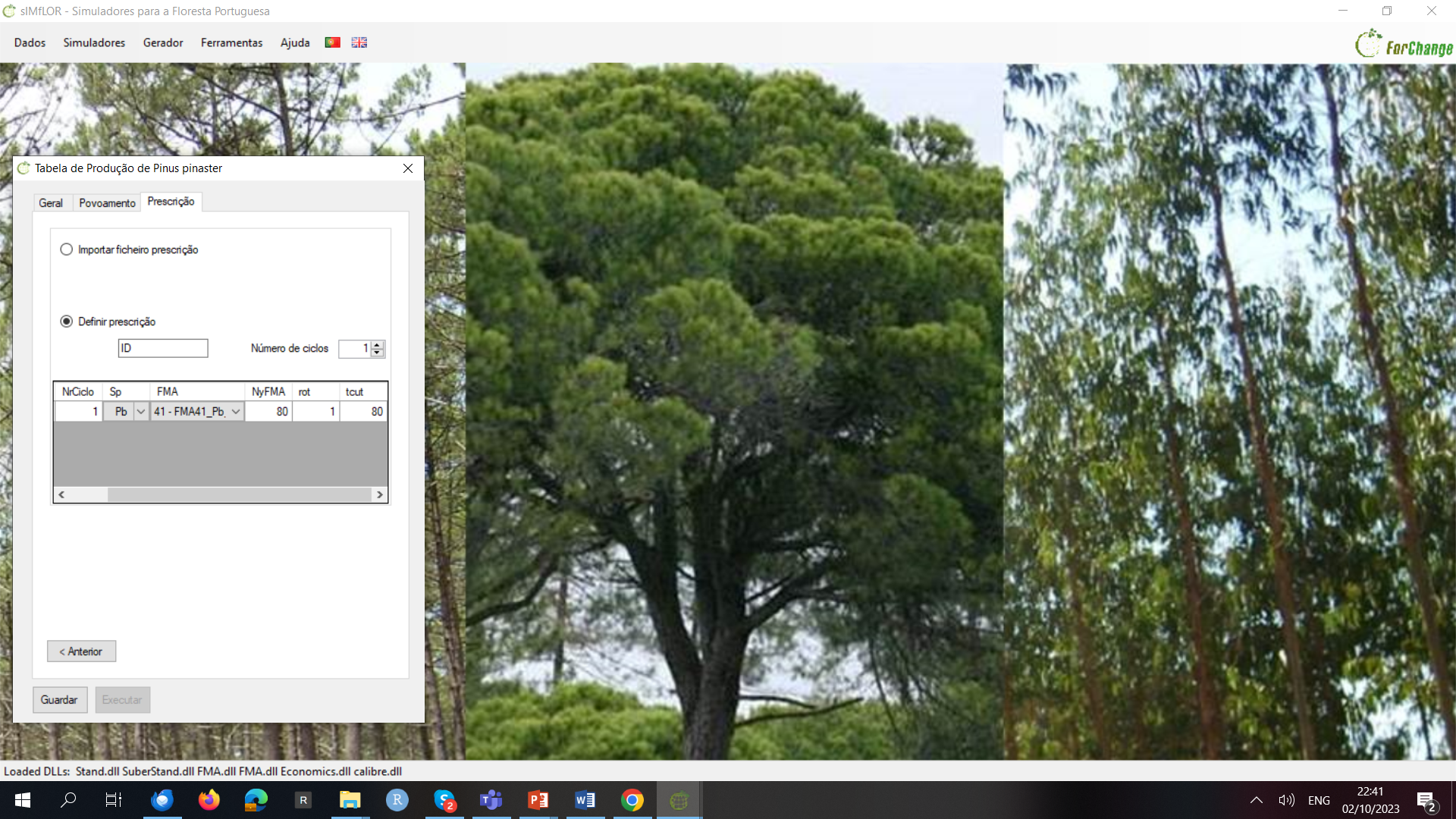 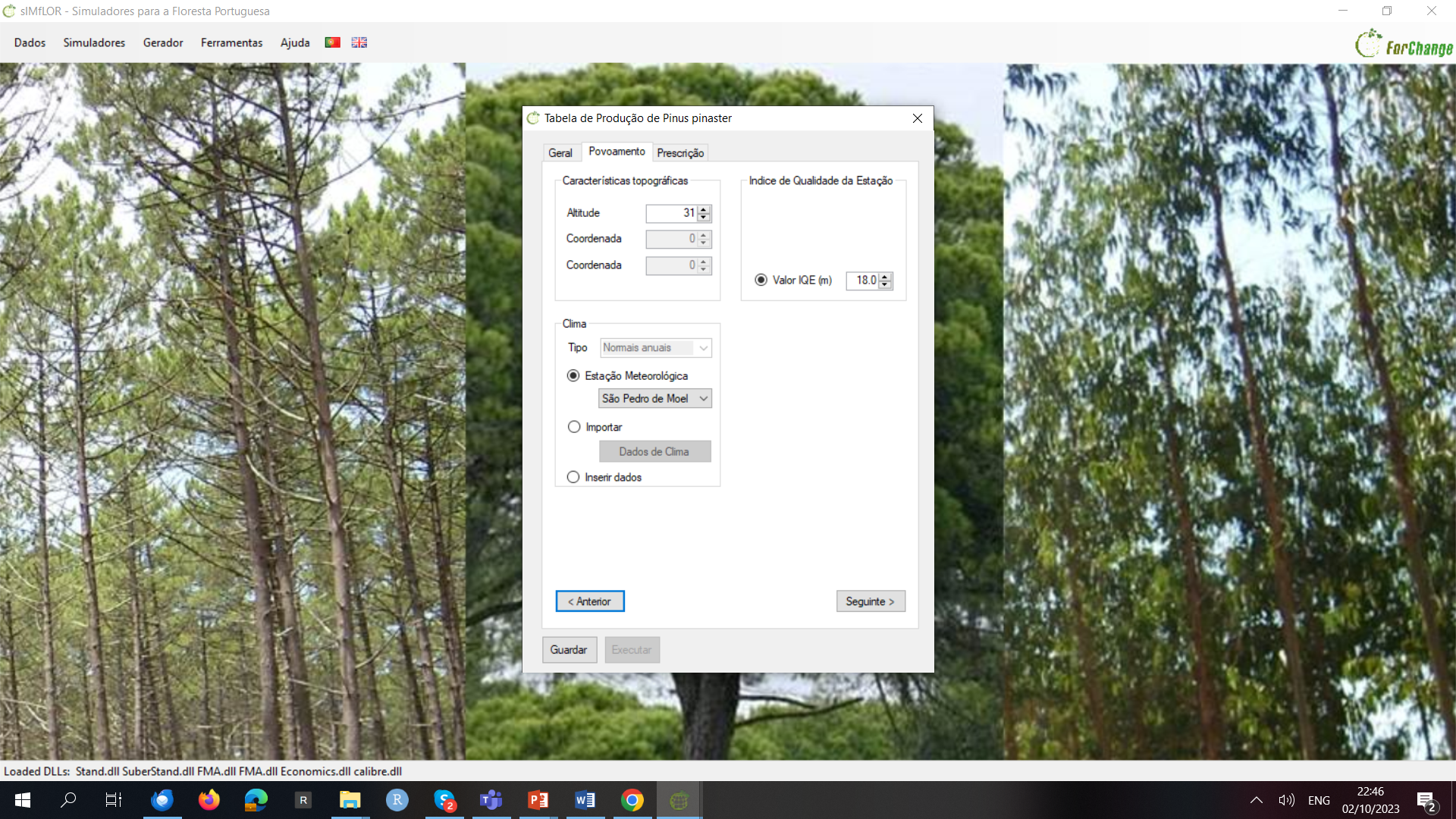 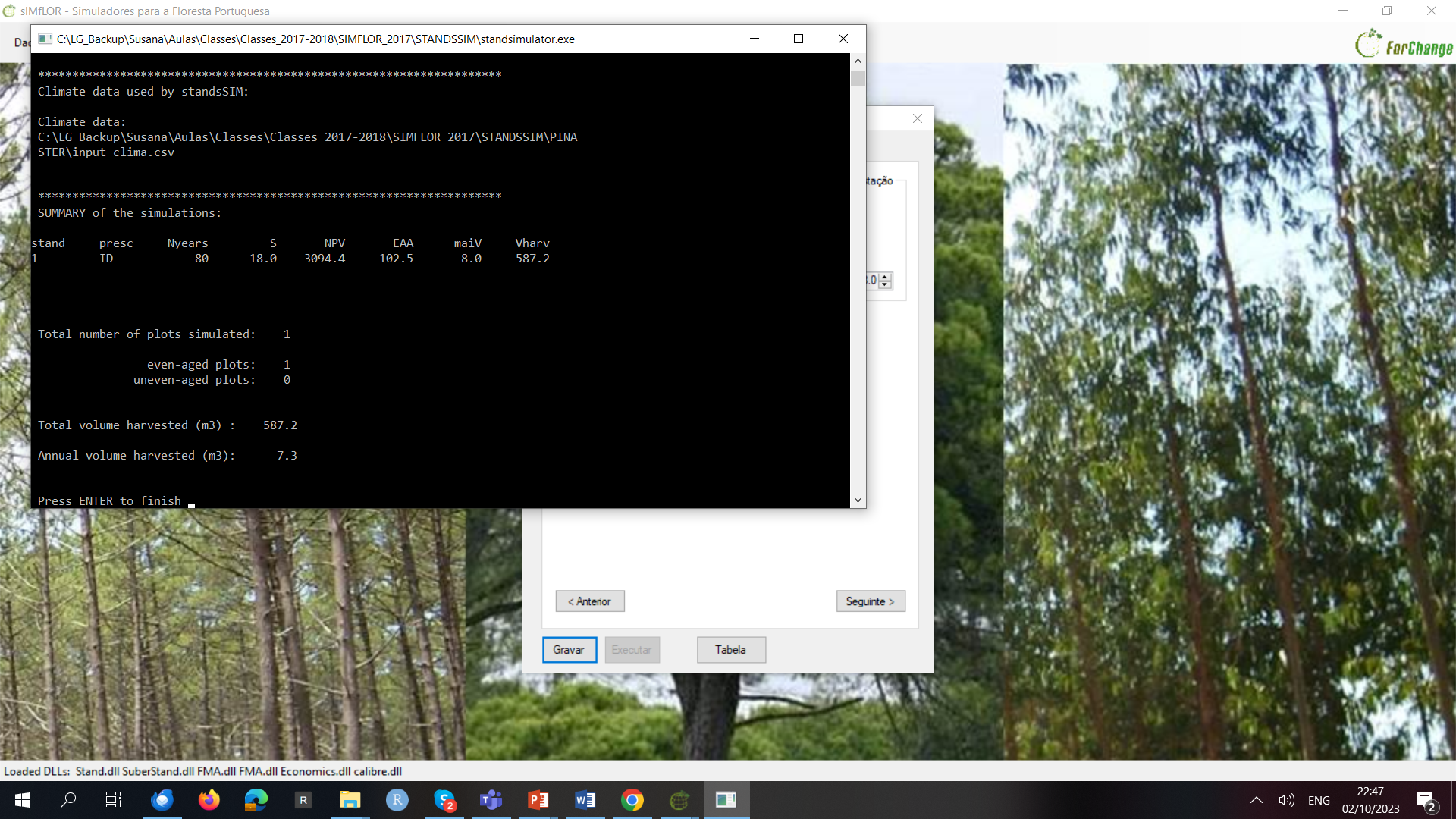 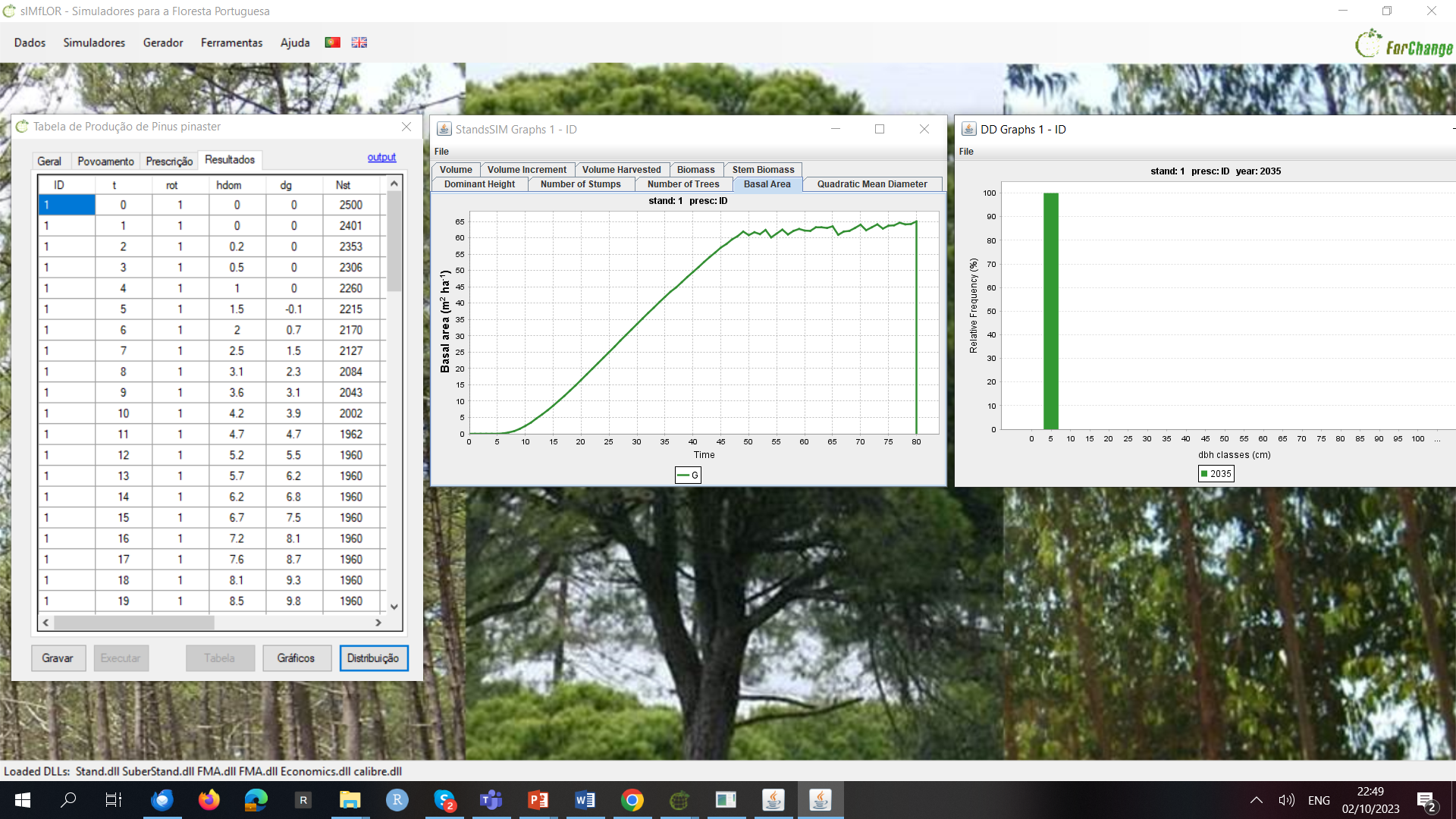 3.2 Pinaster
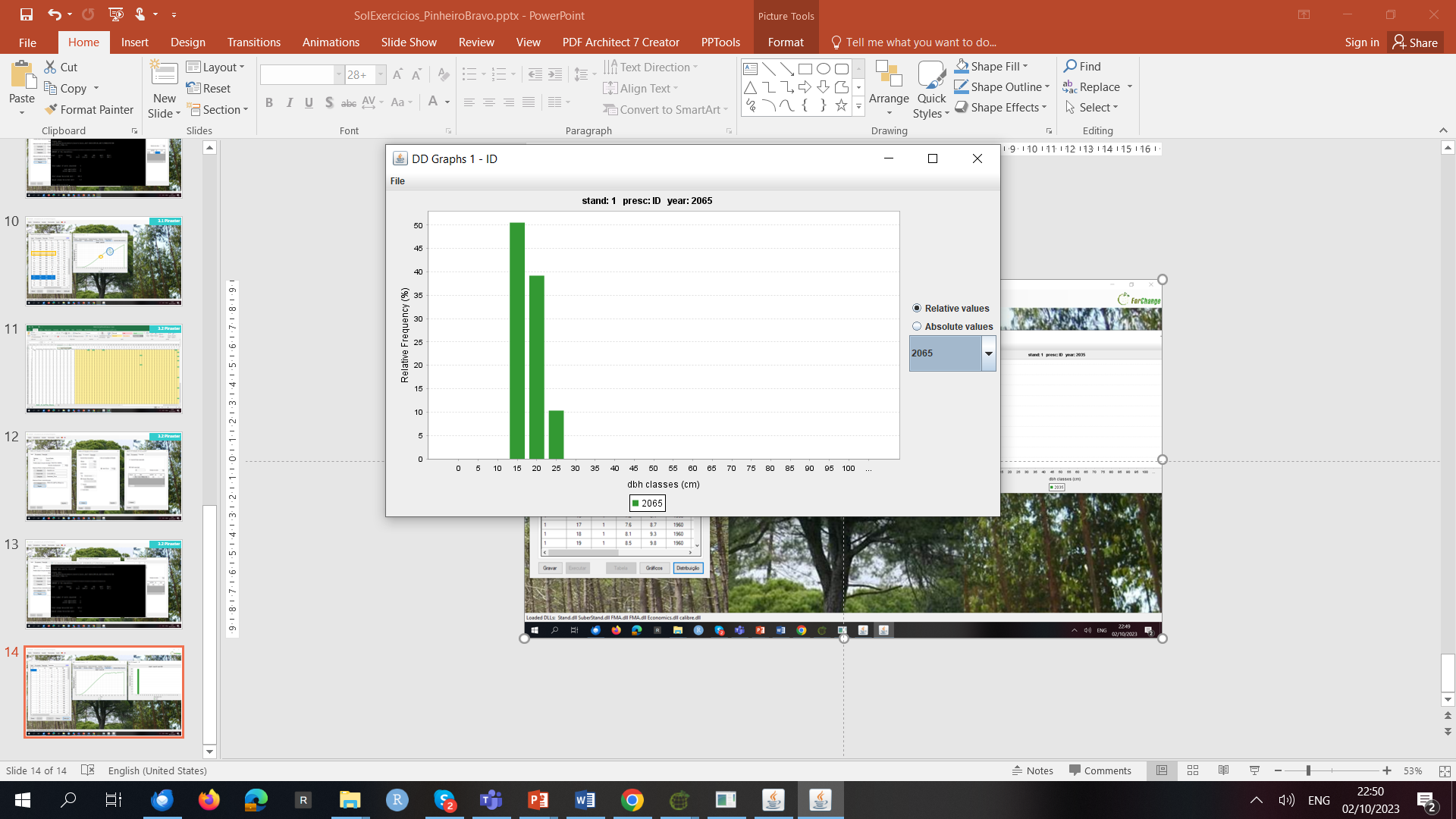 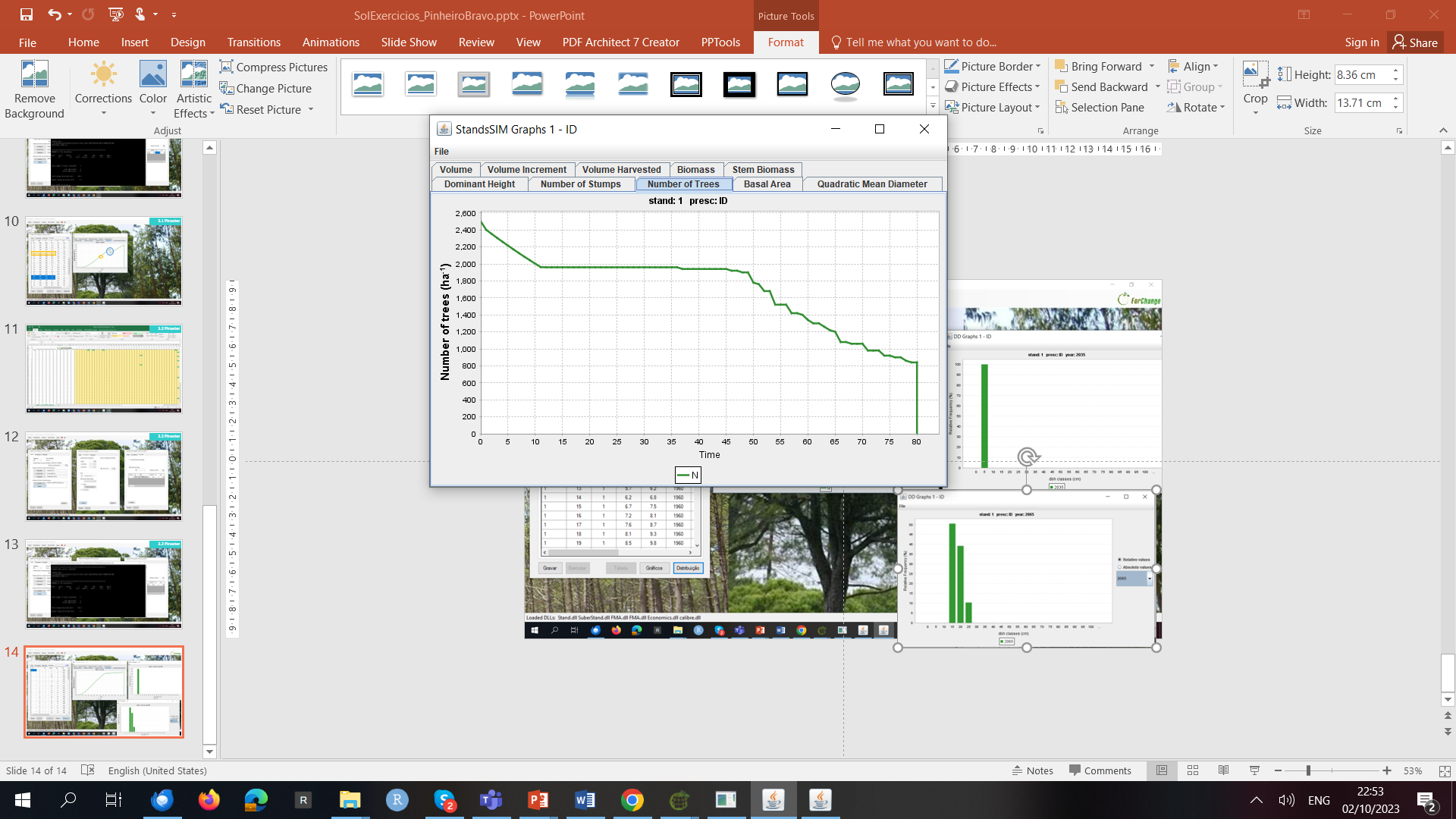 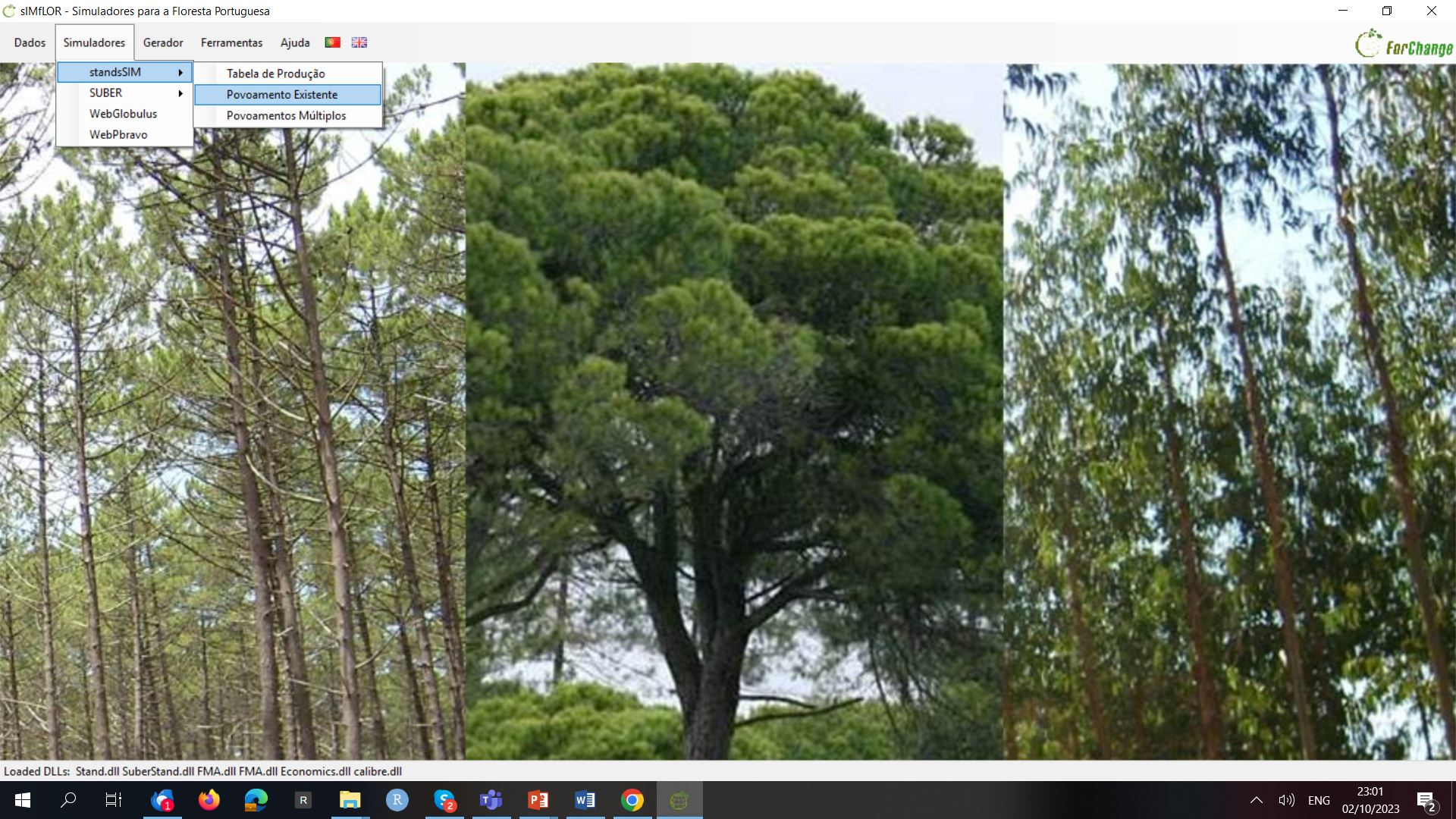 3.3 Pinaster
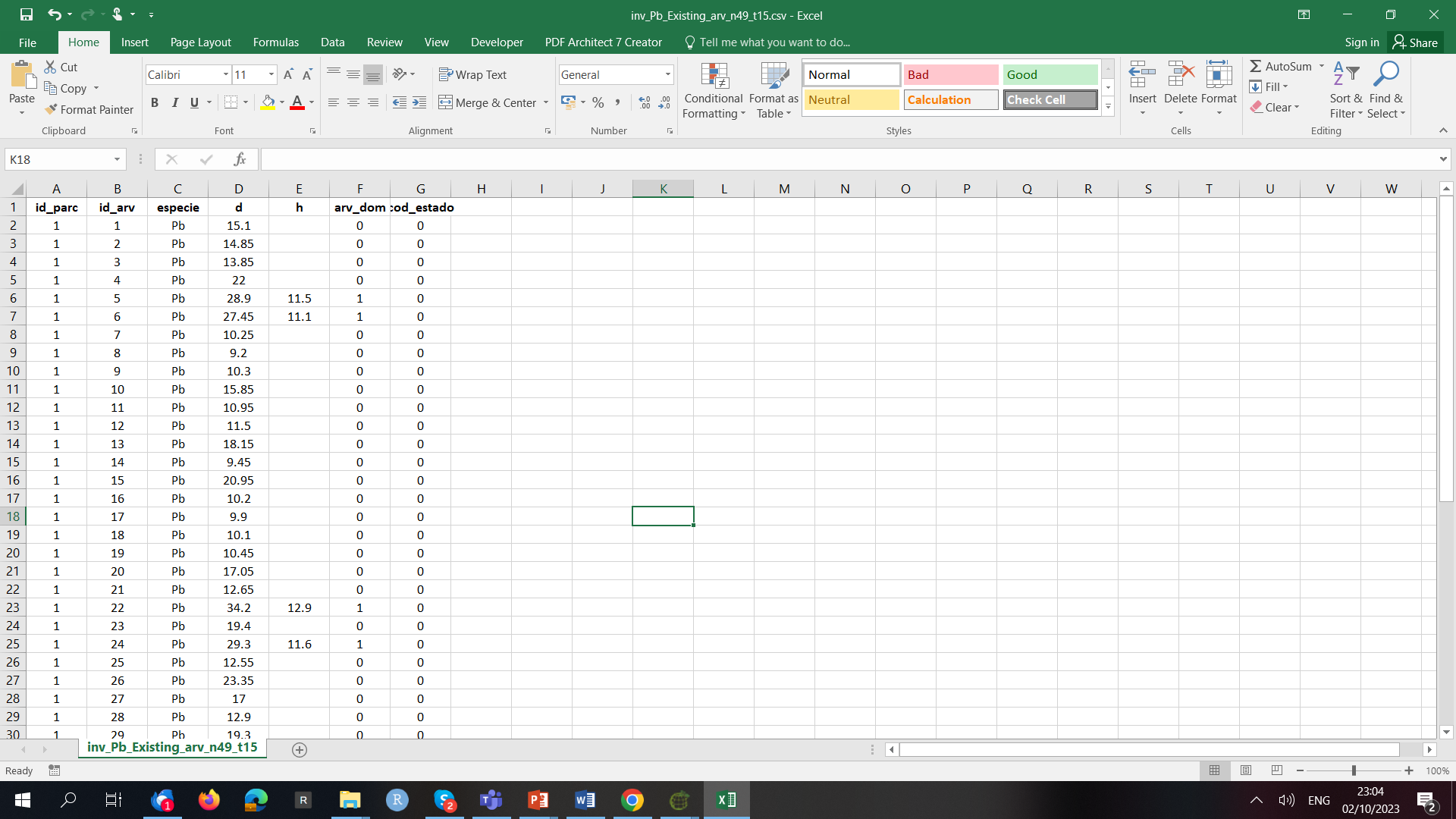 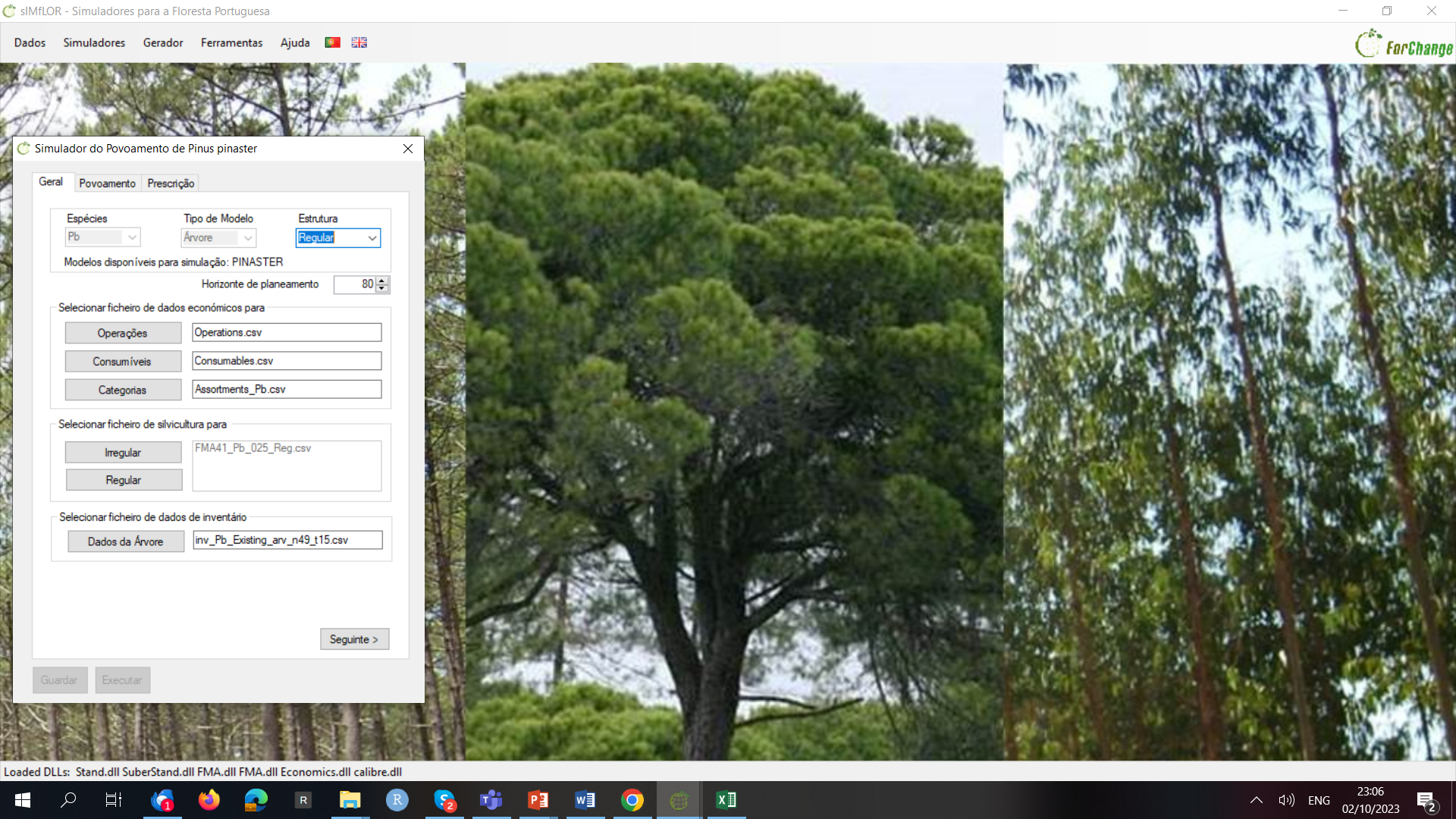 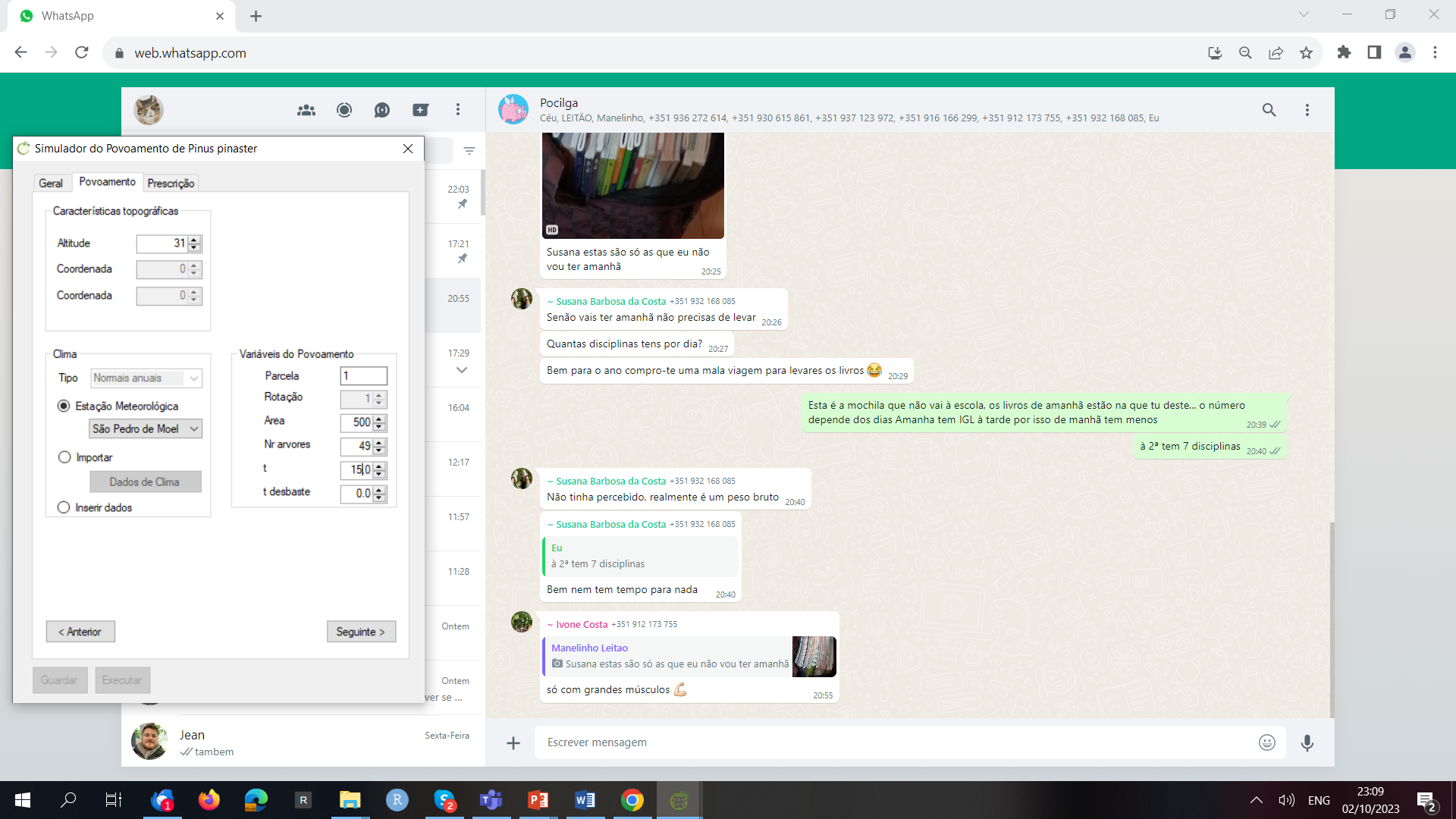 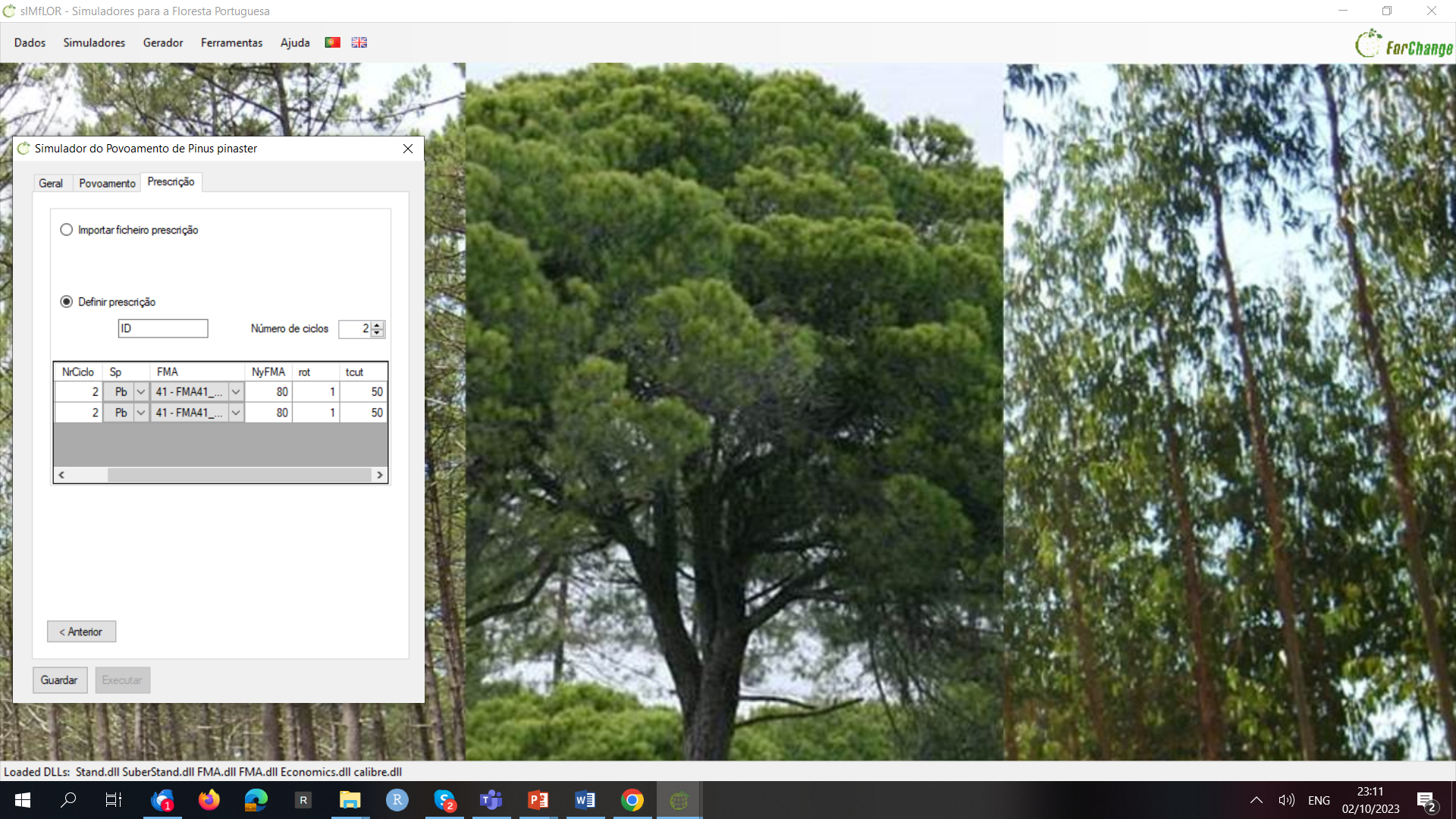 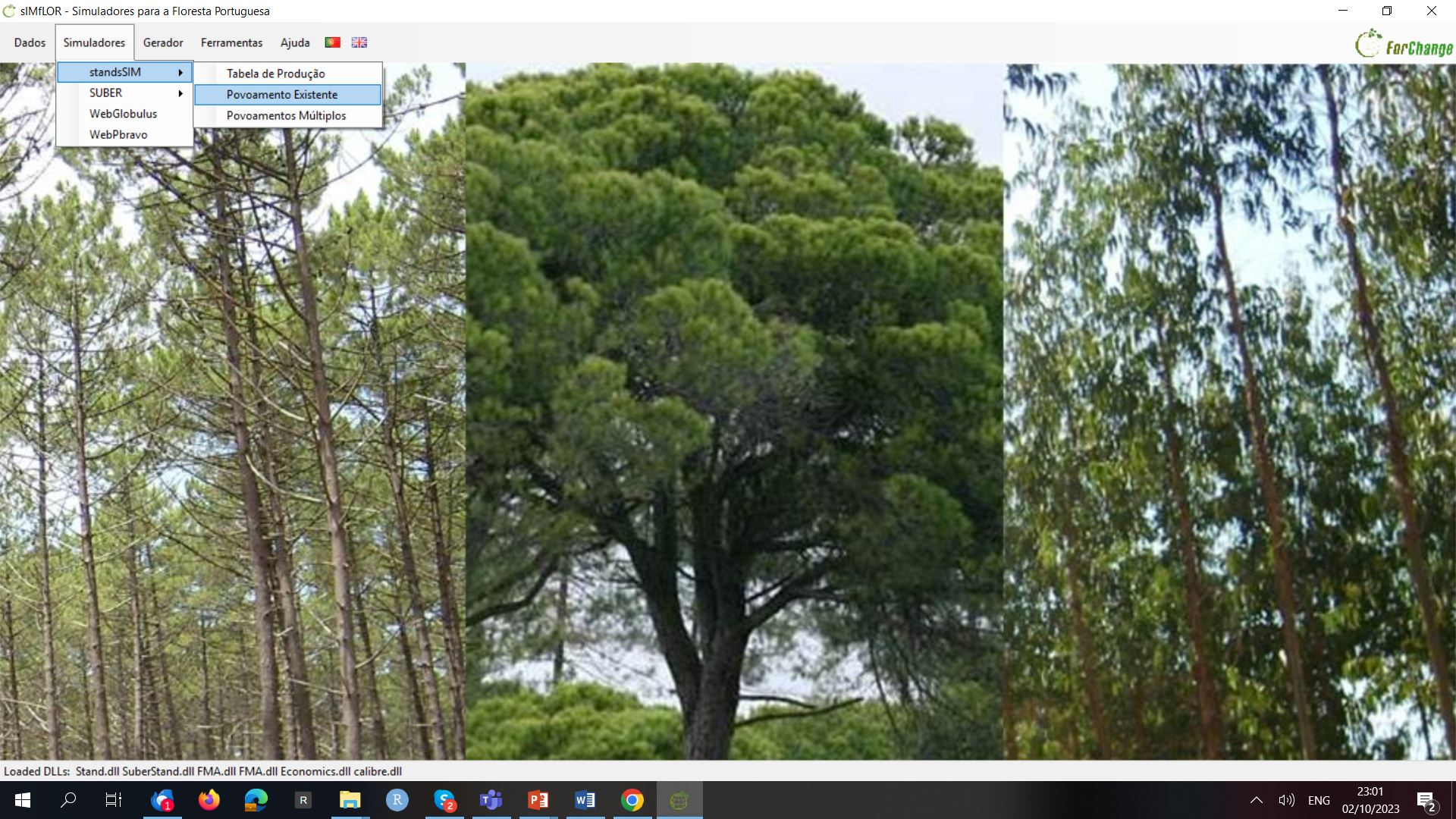 3.3 Pinaster
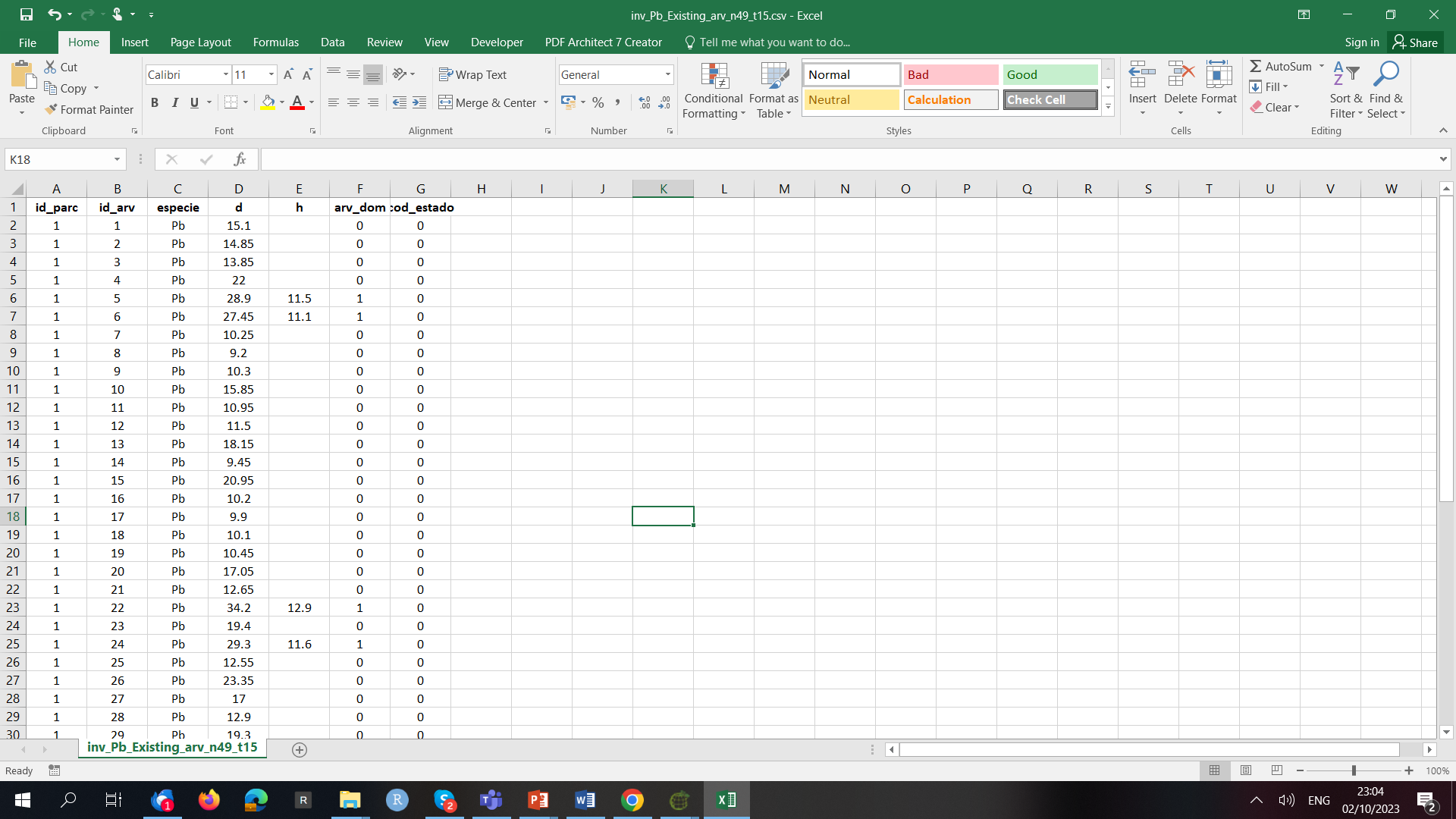 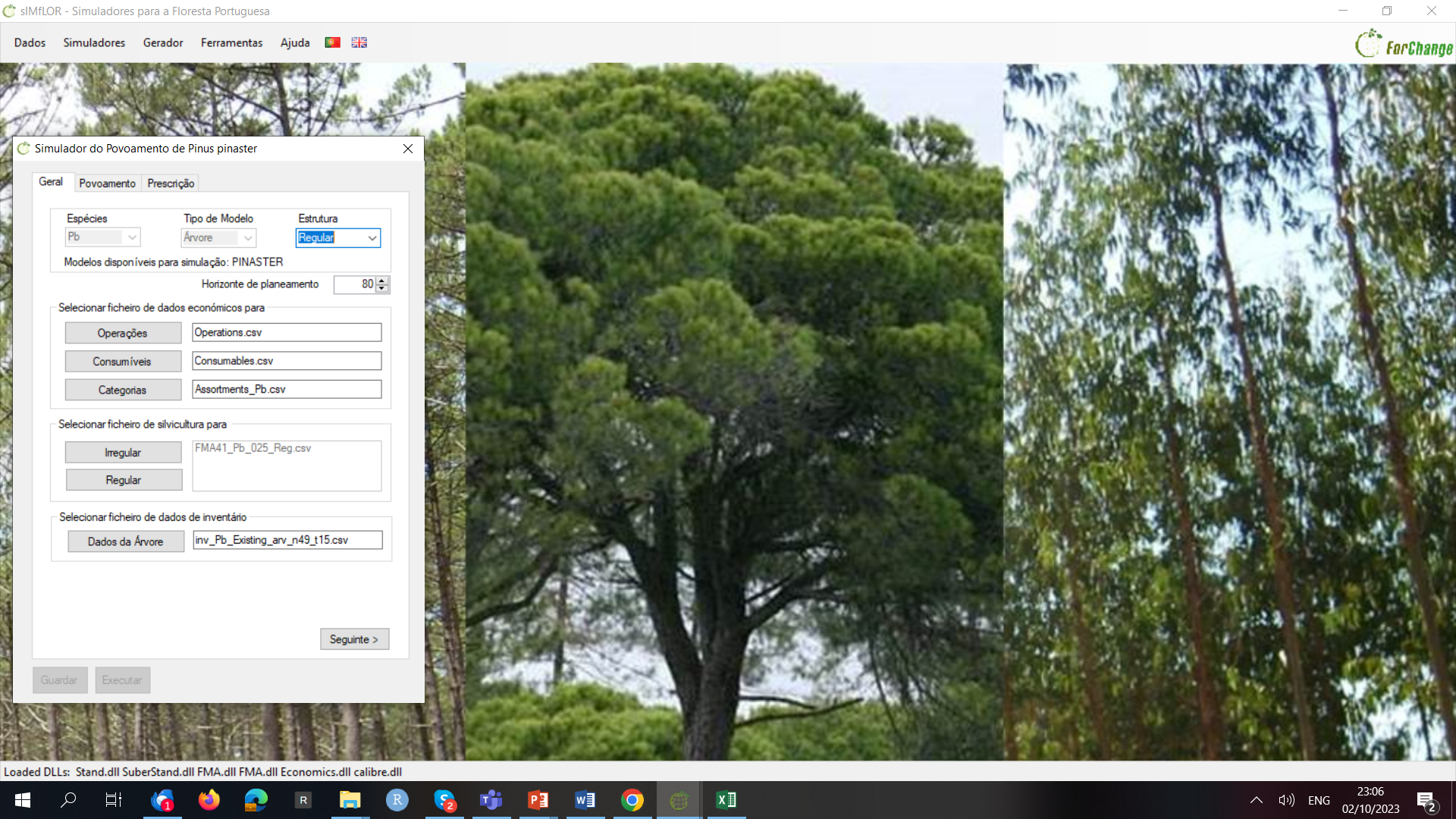 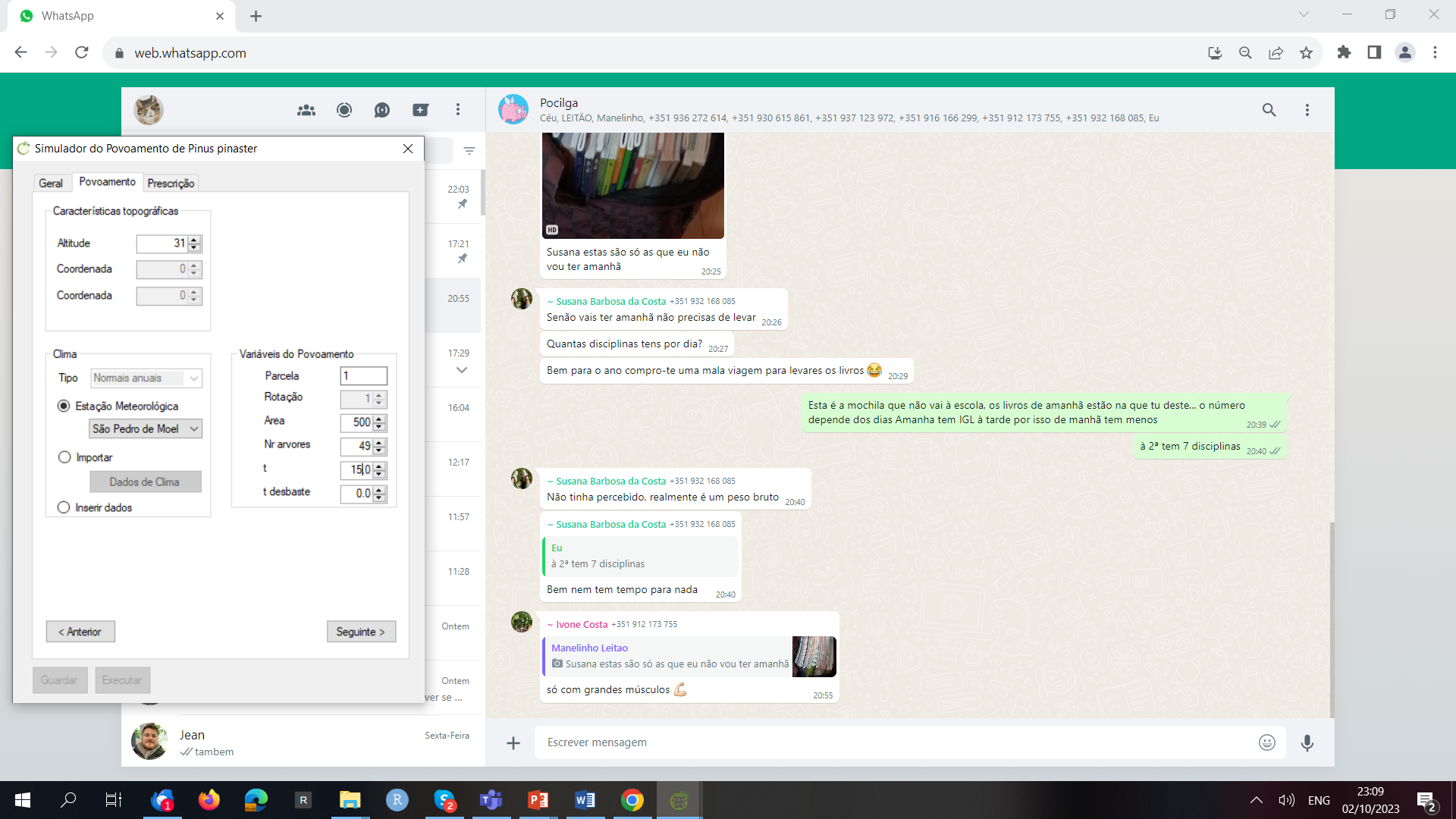 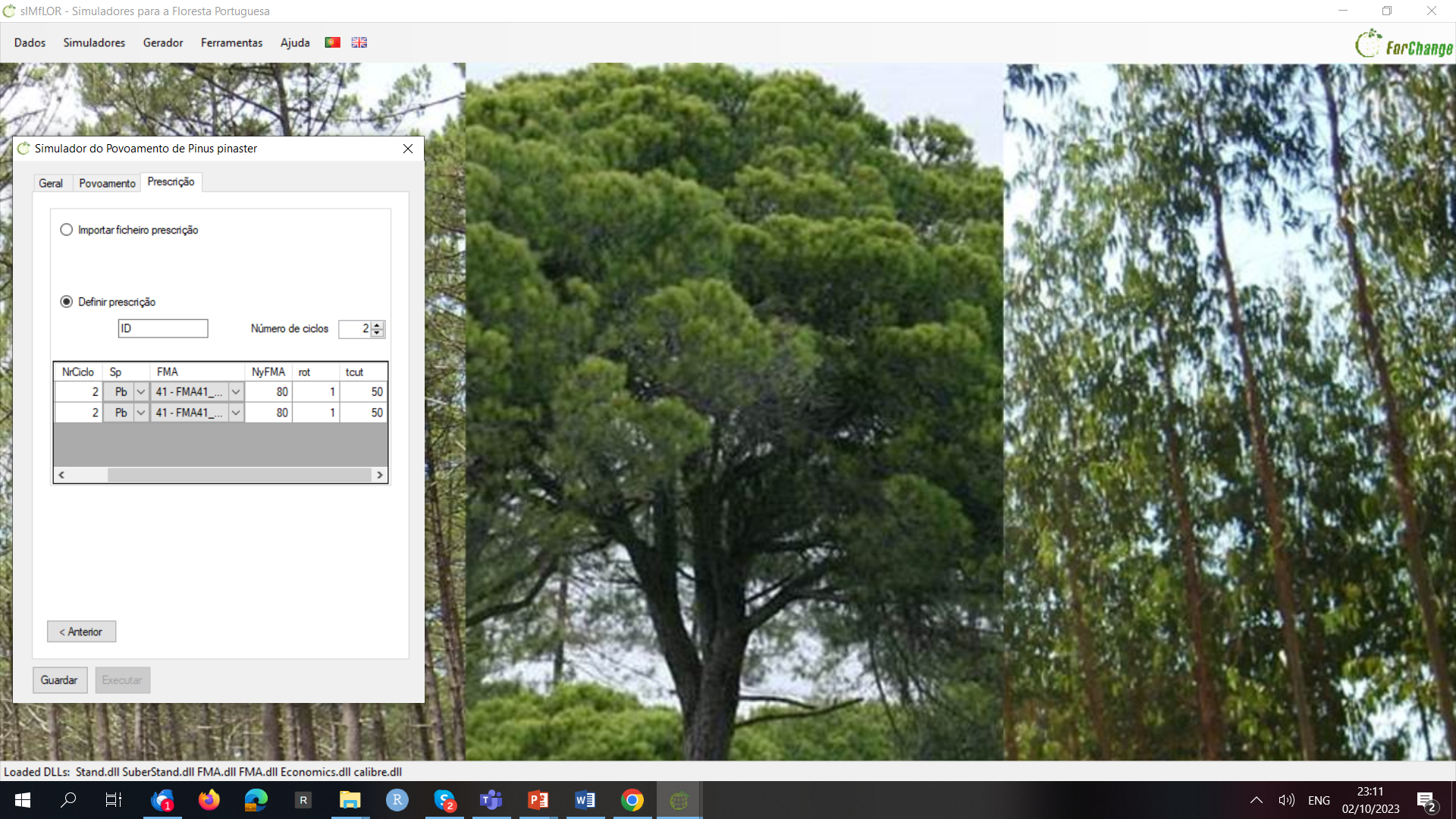 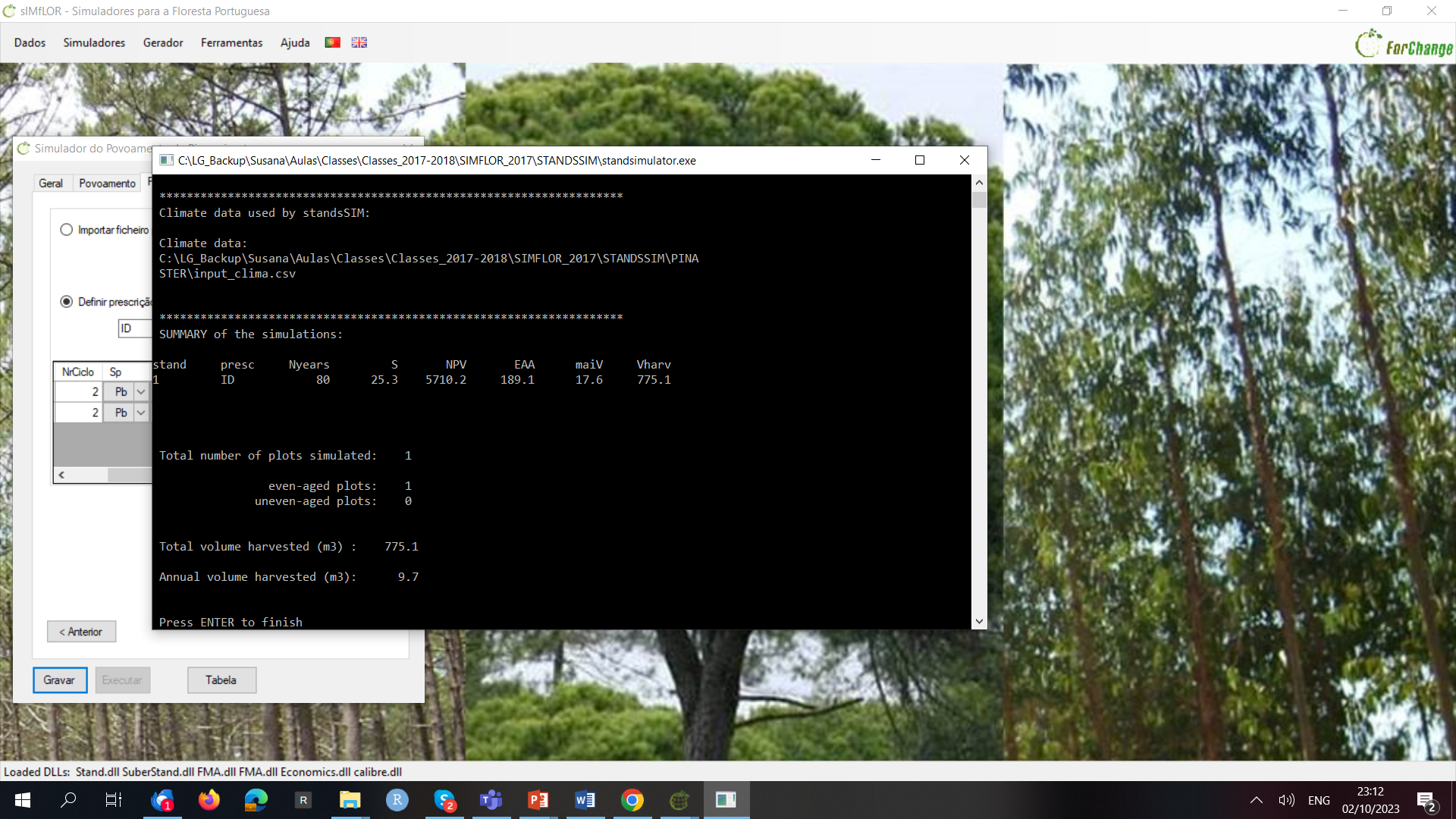 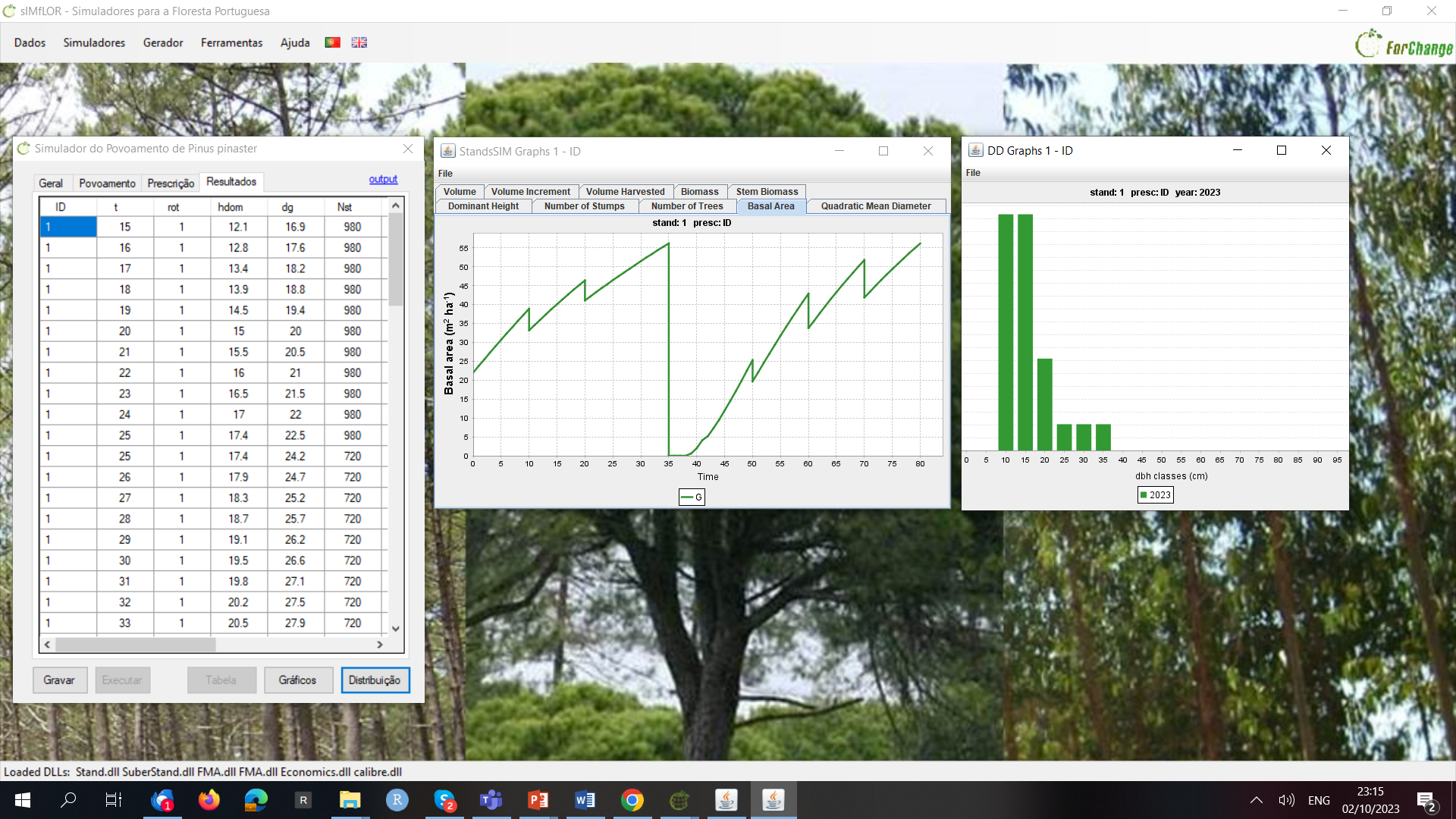 3.3 Pinaster
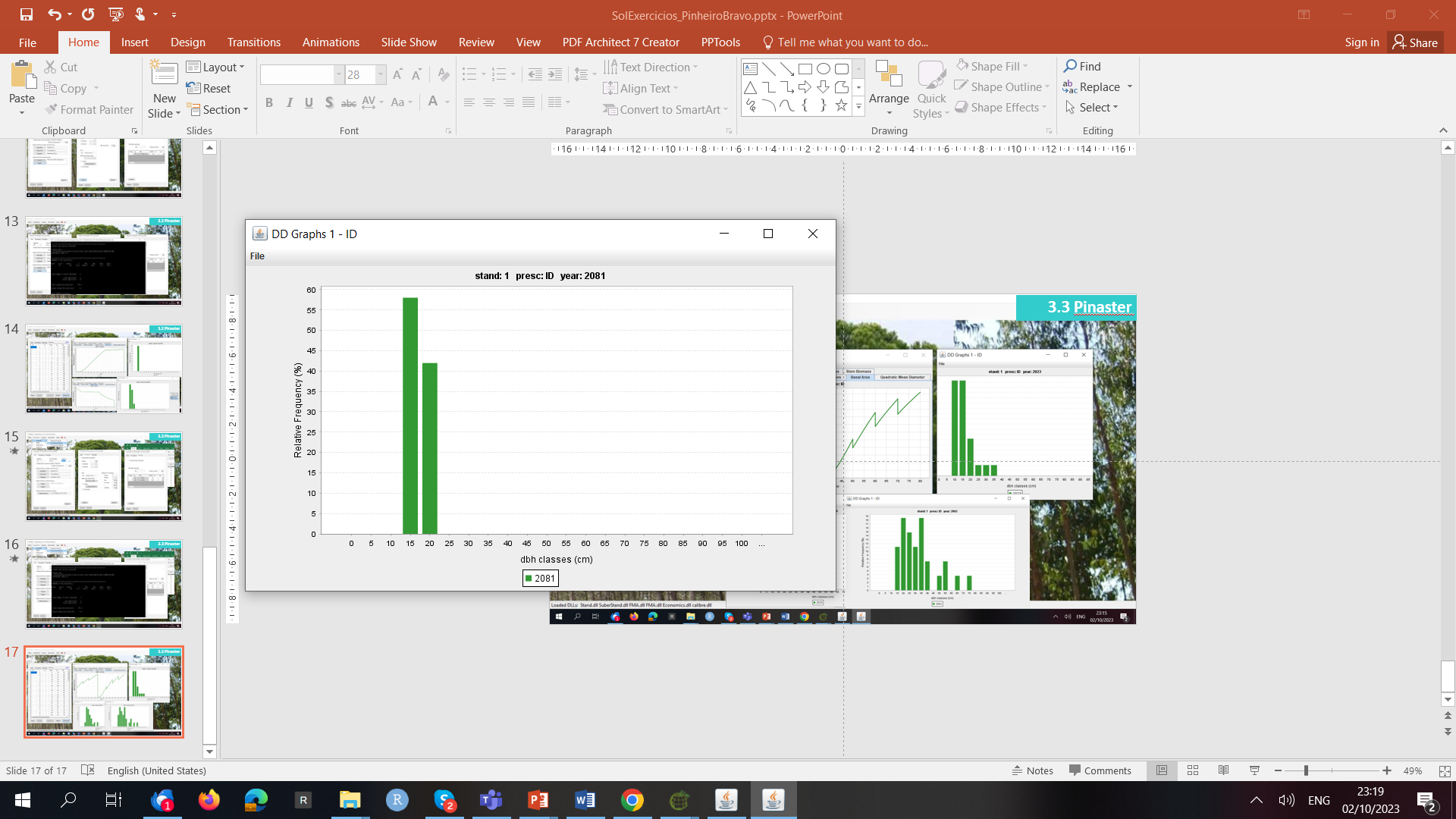 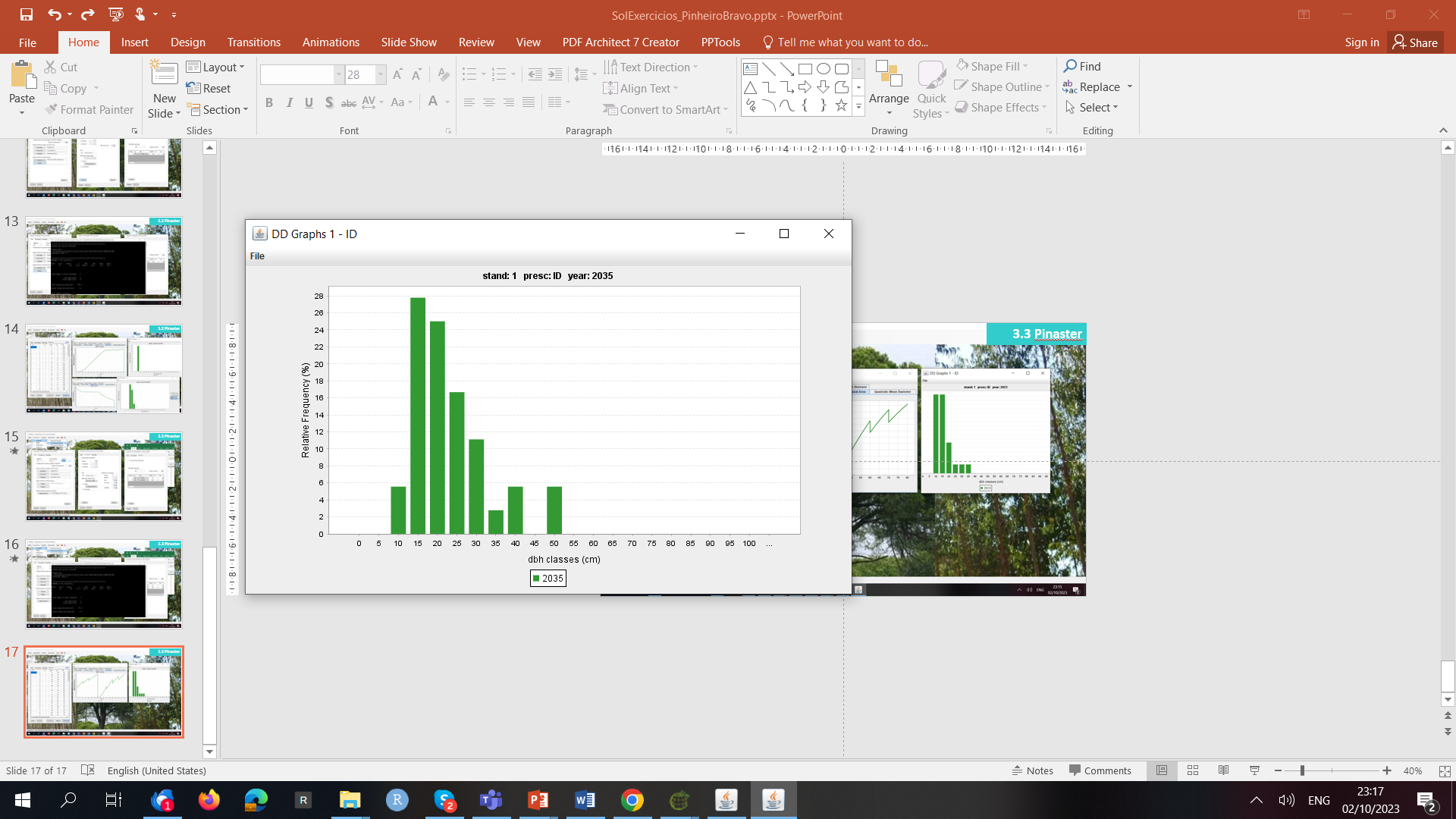 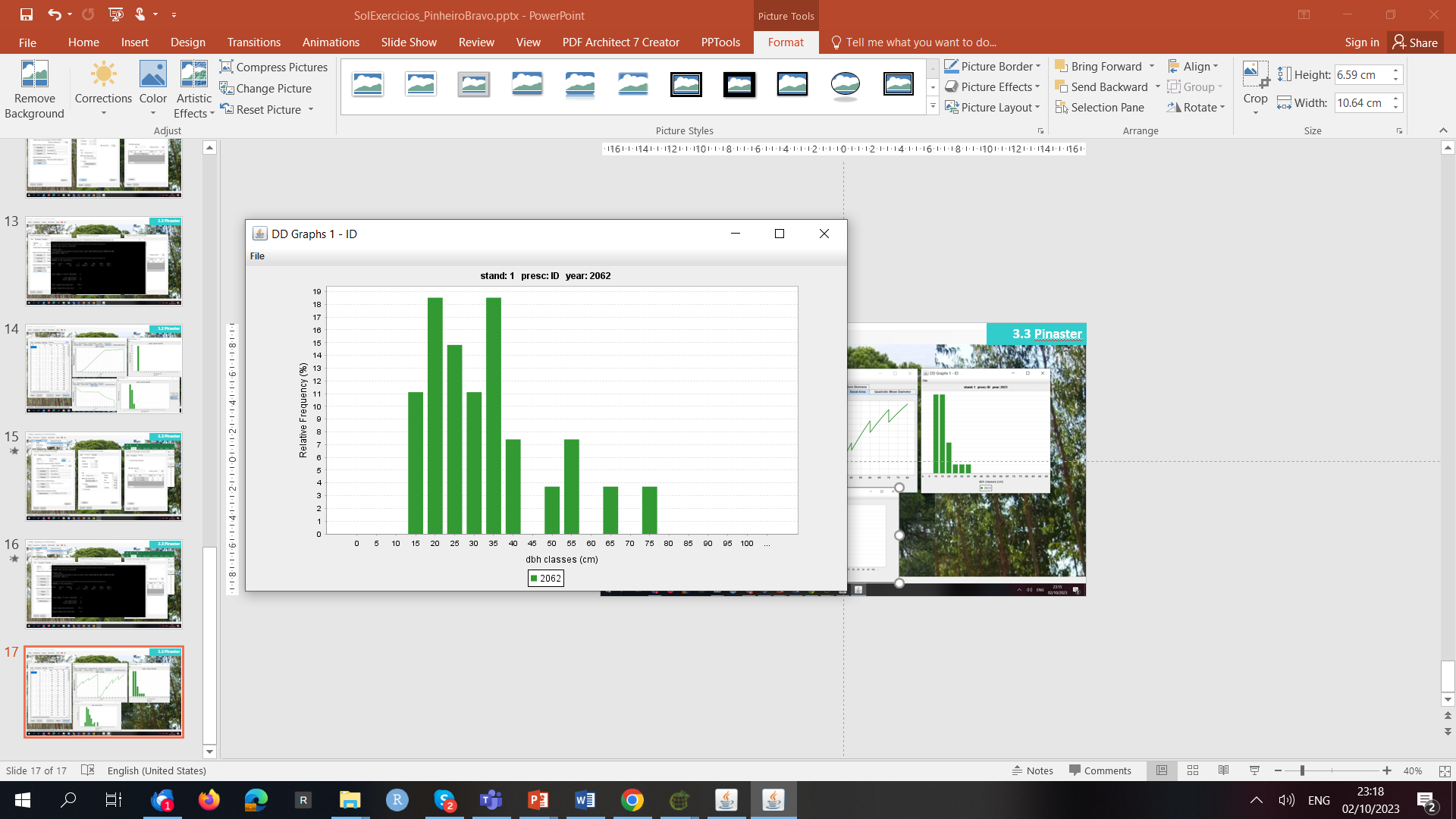 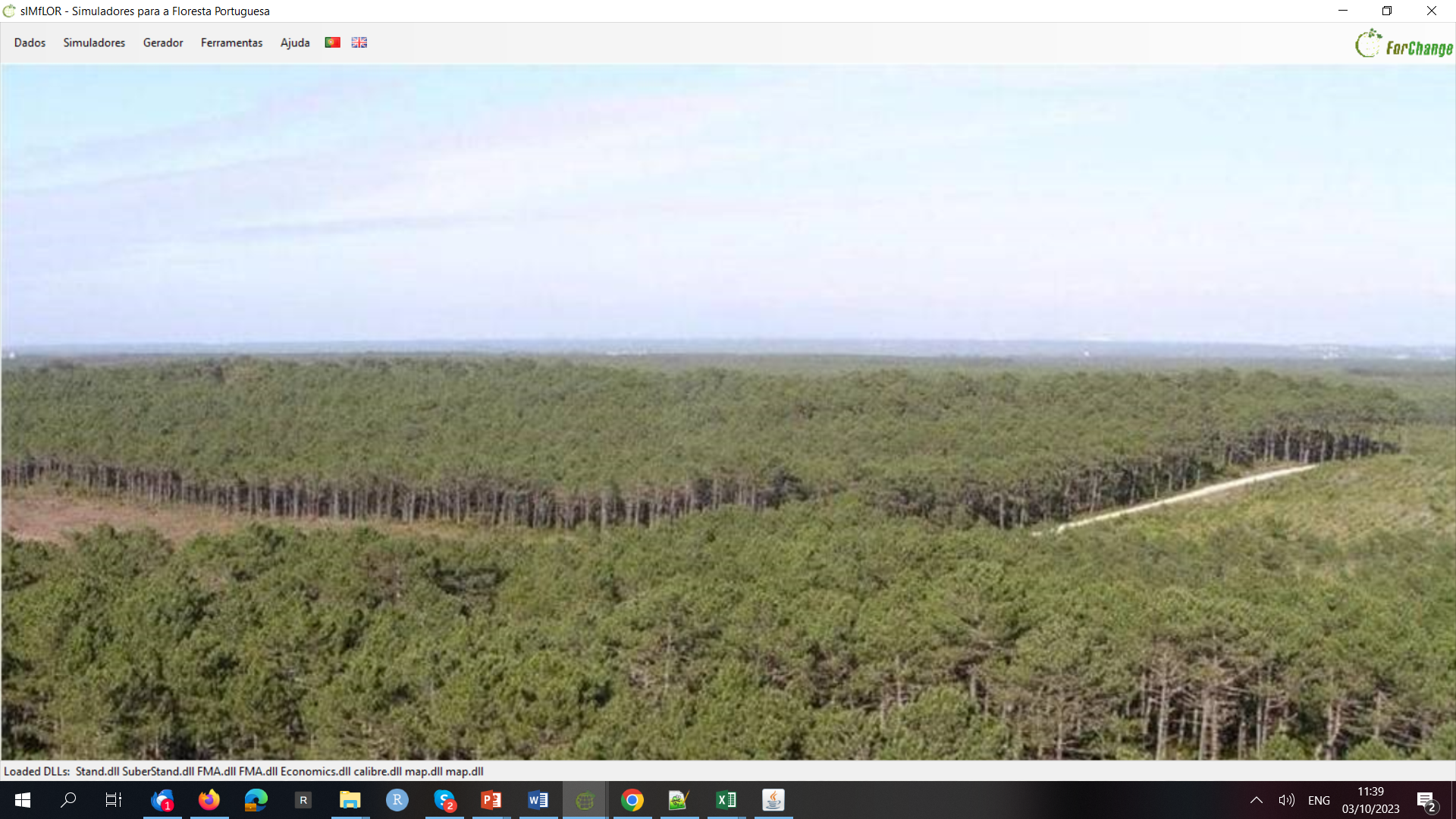 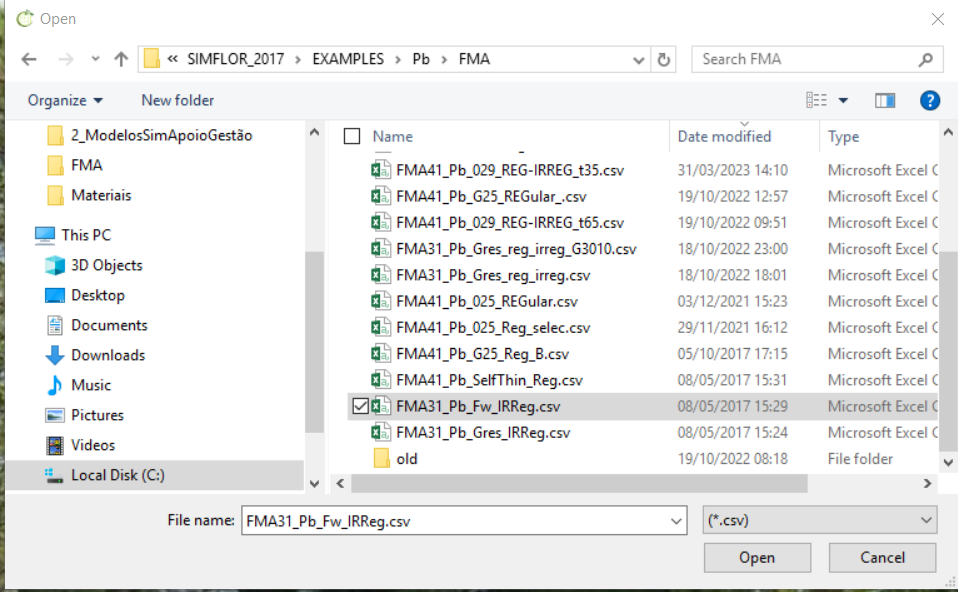 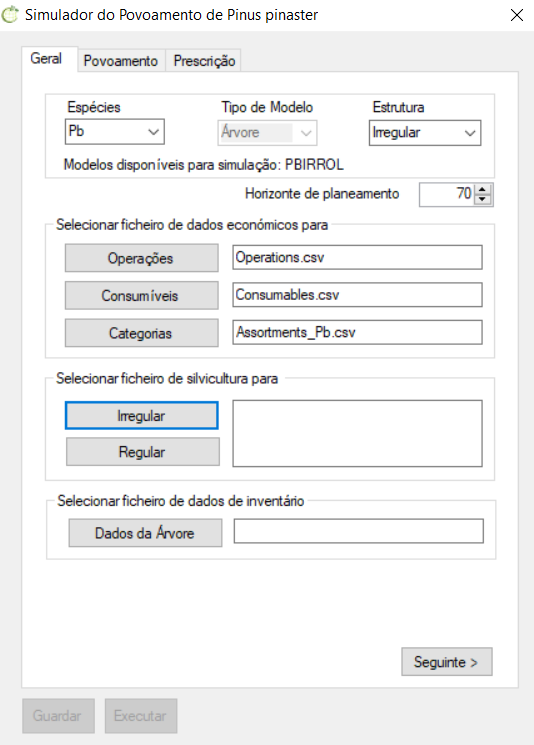 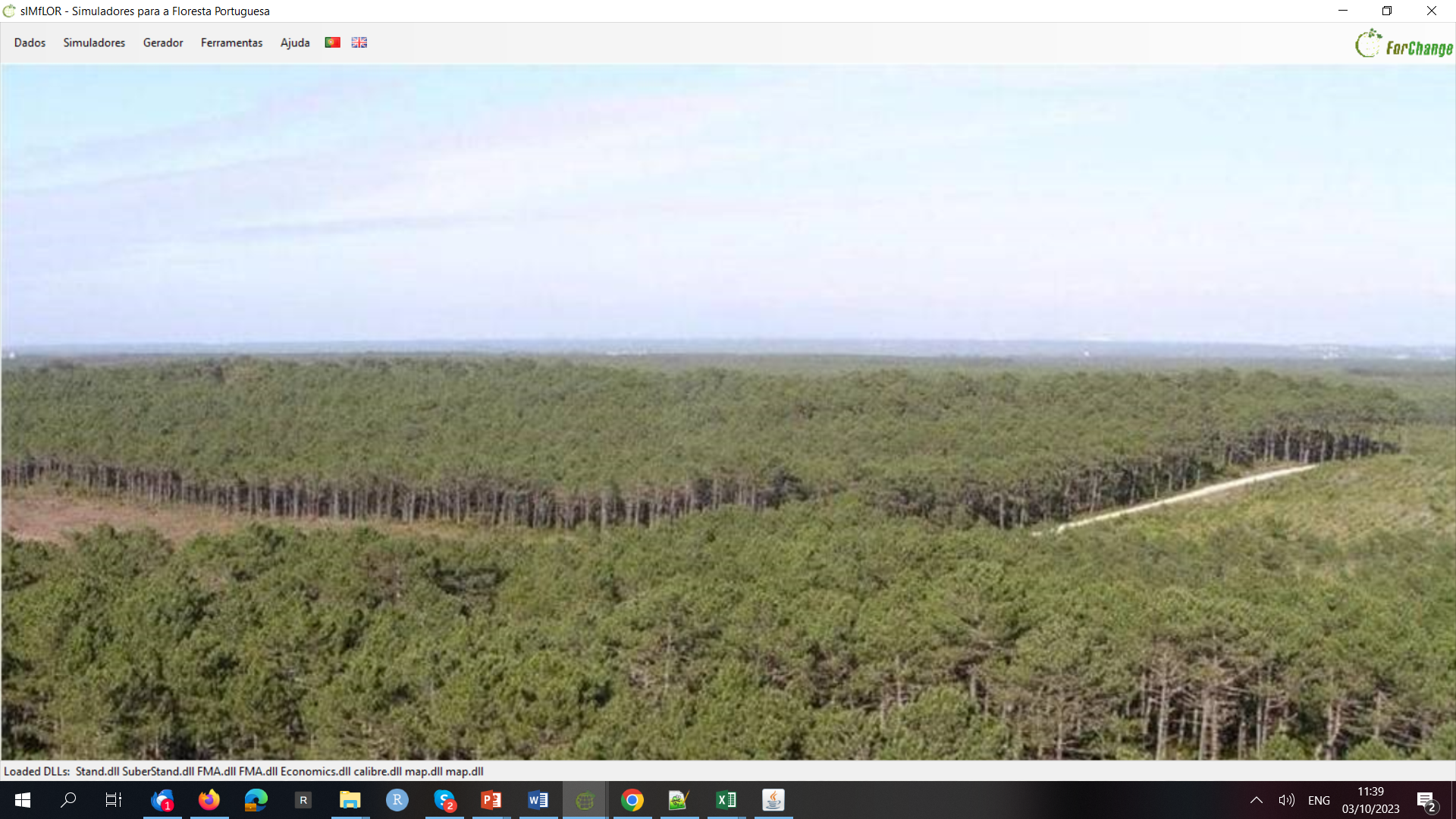 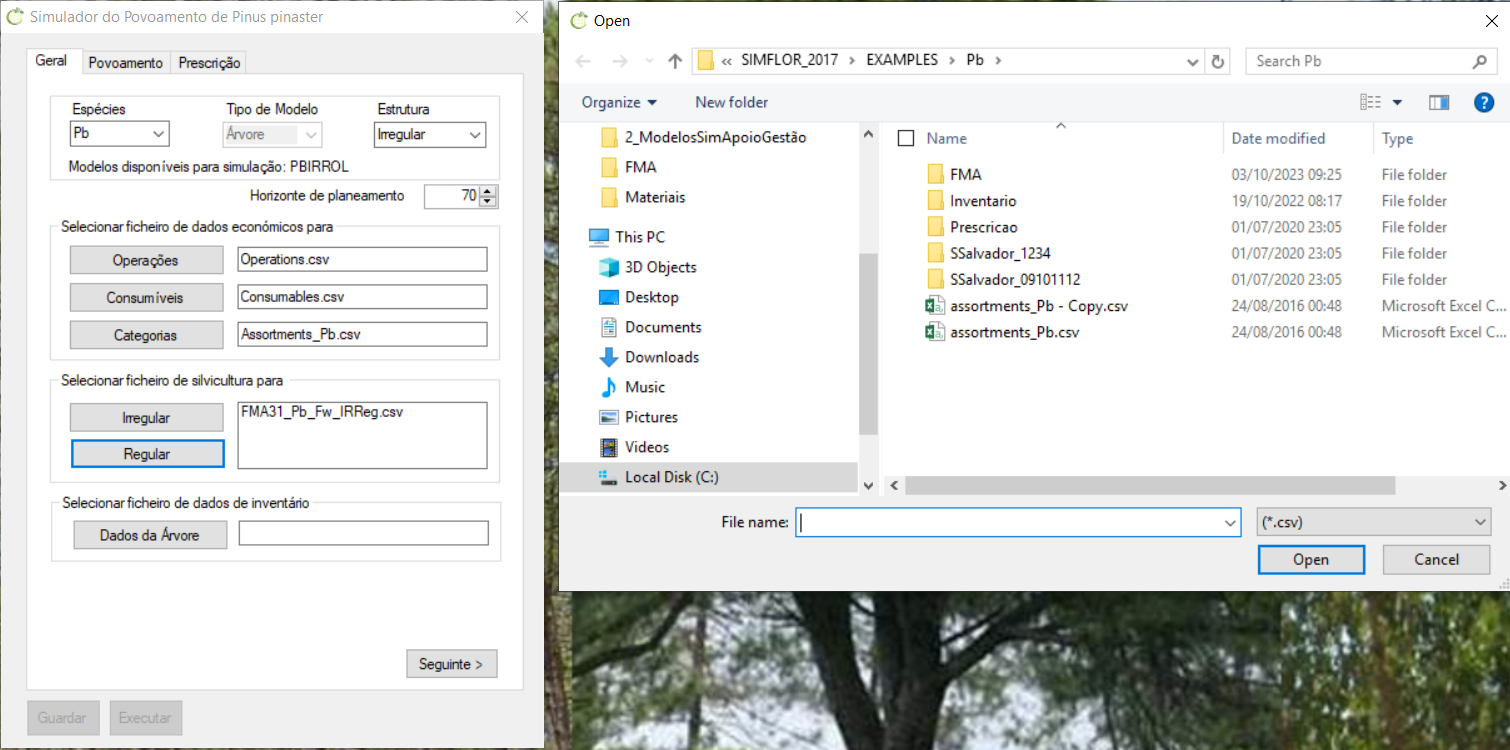 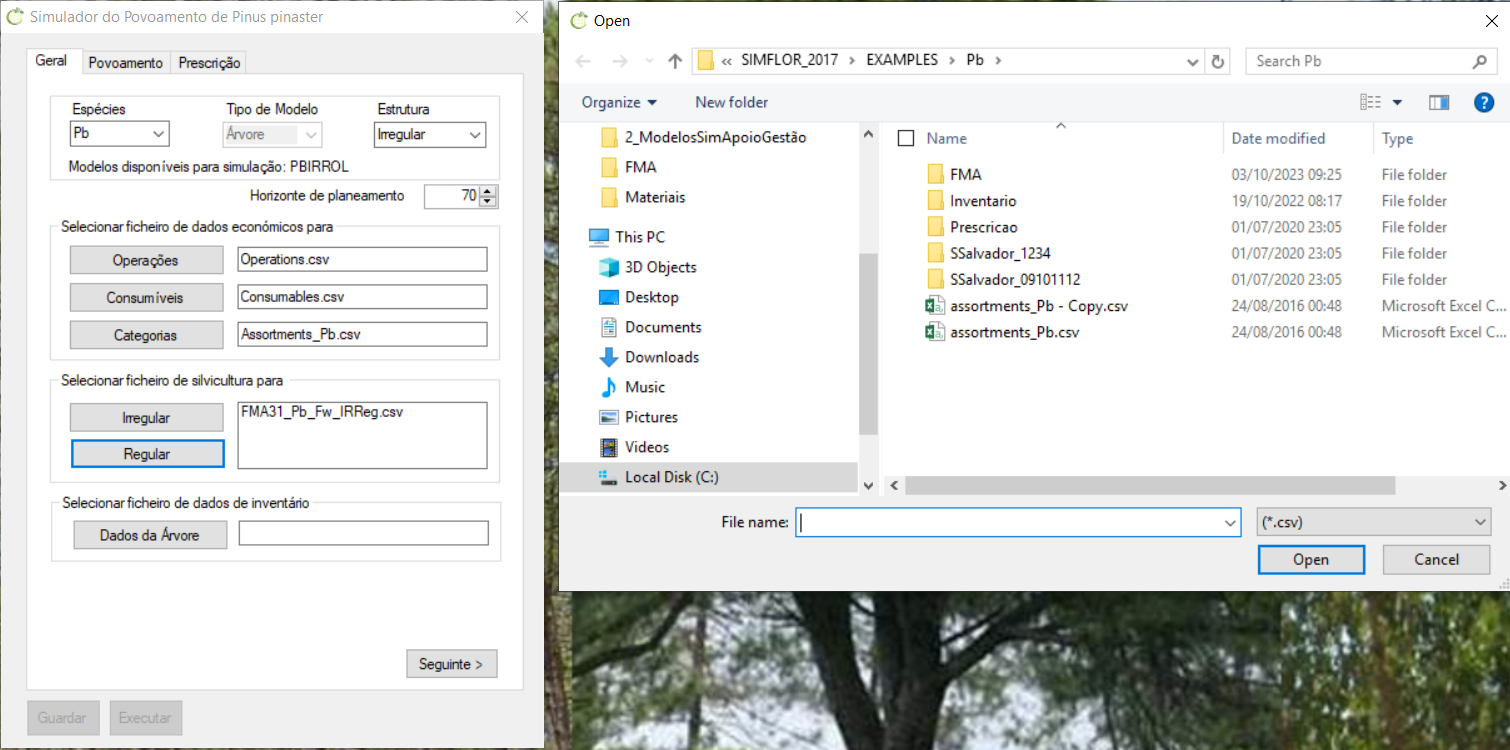 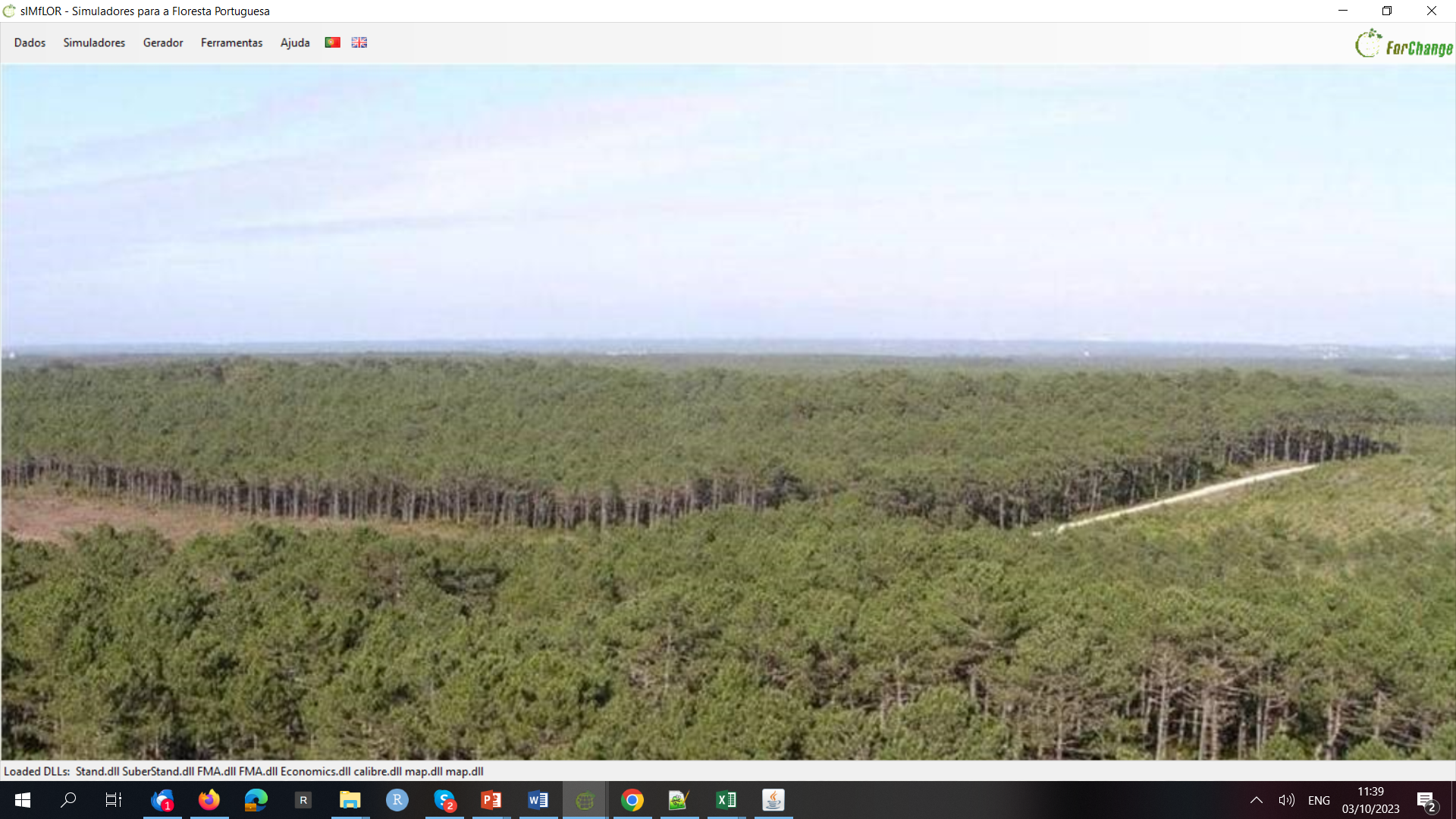 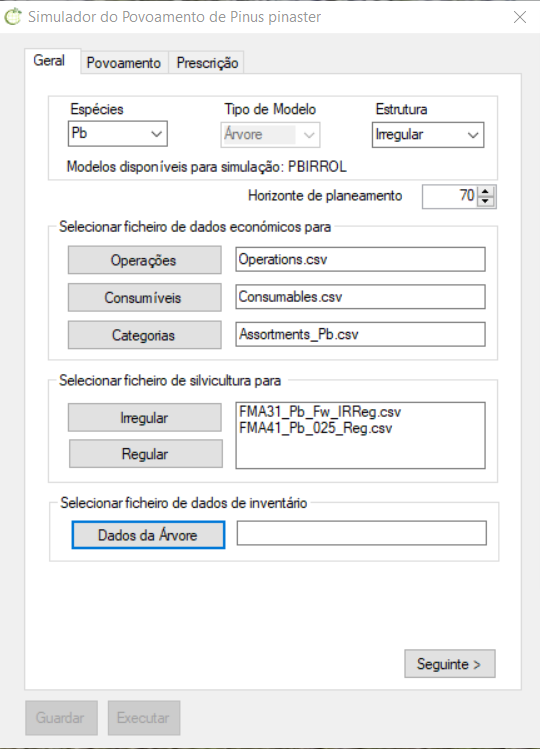 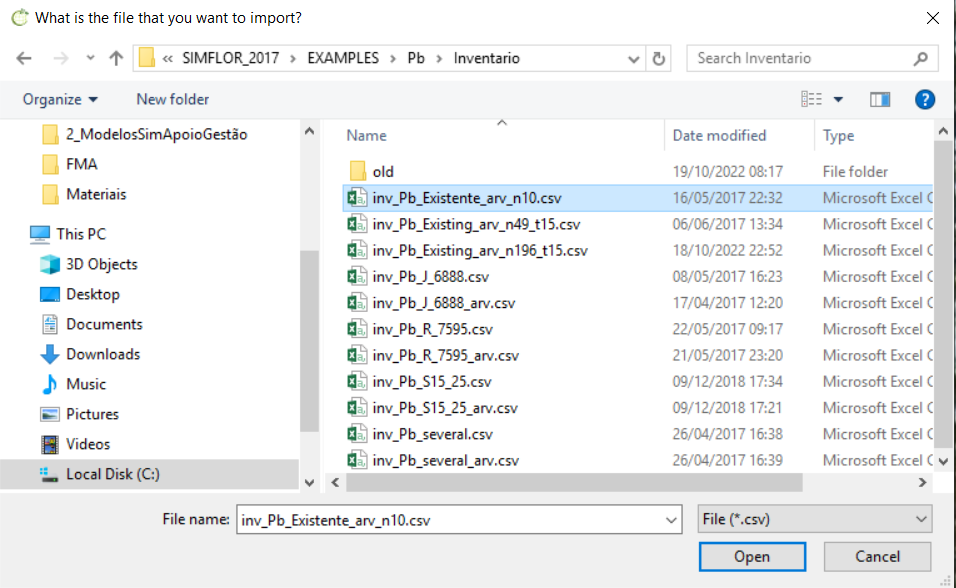 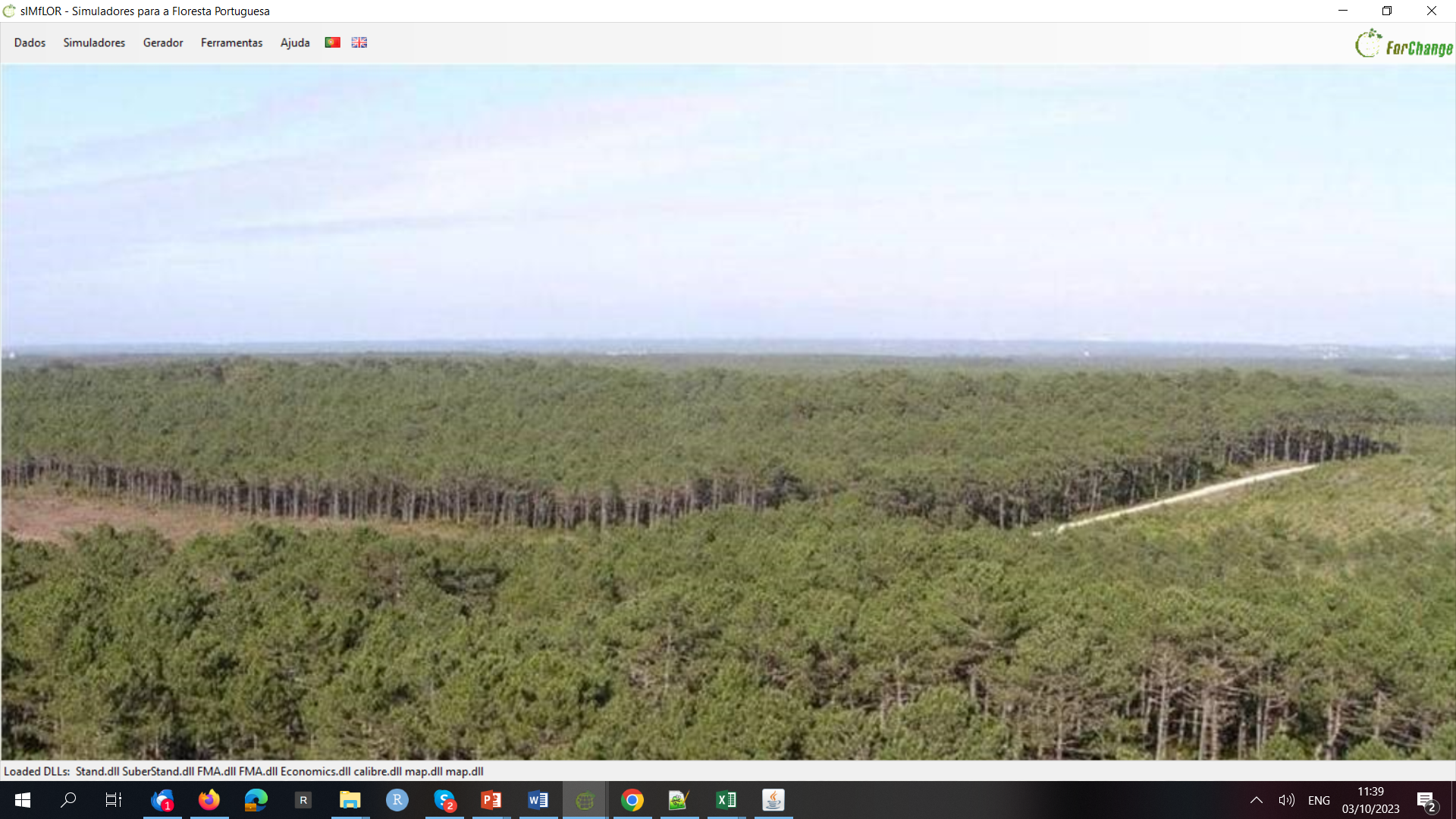 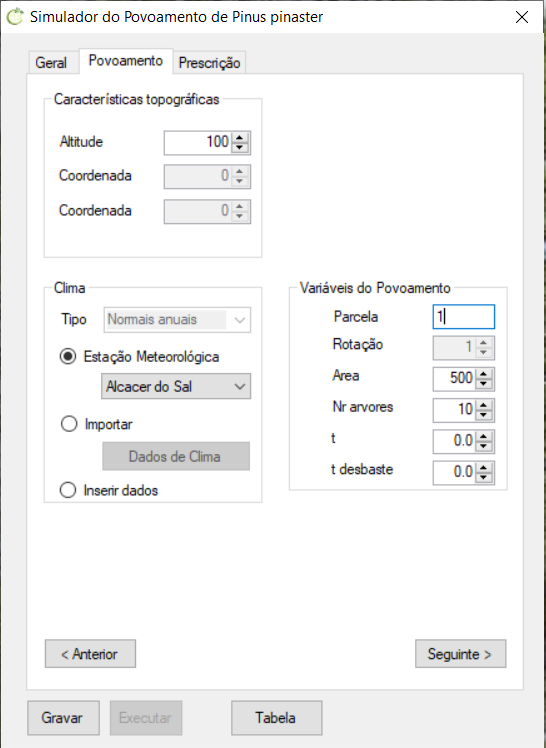 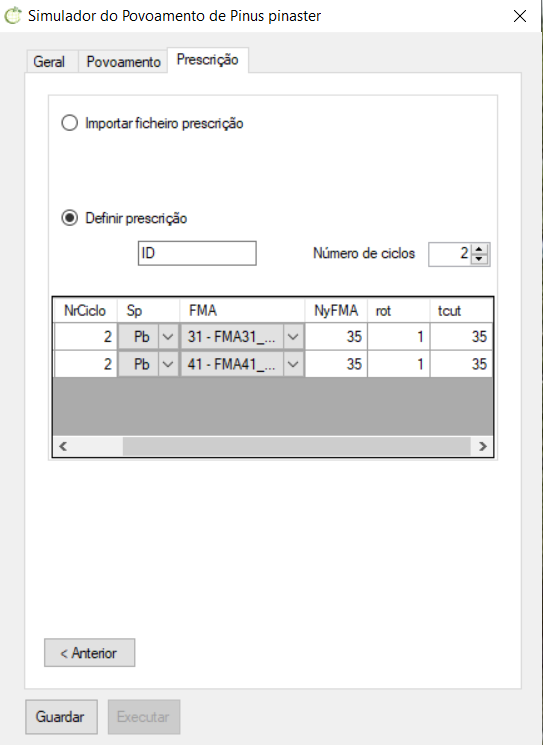 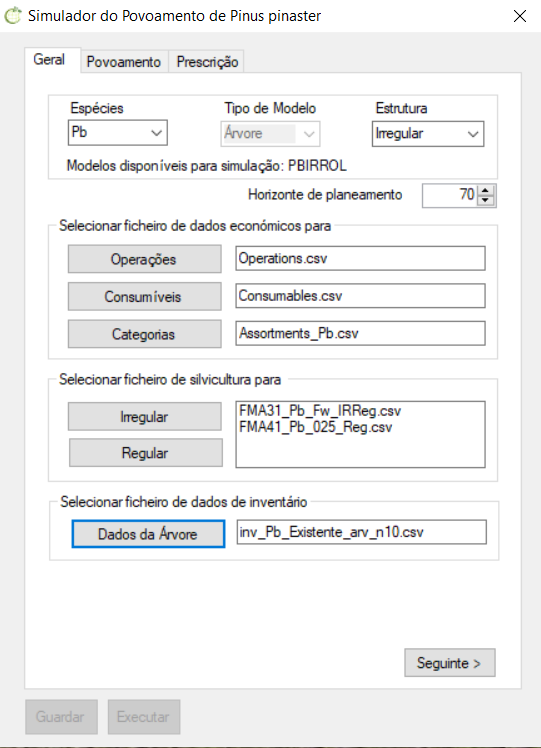 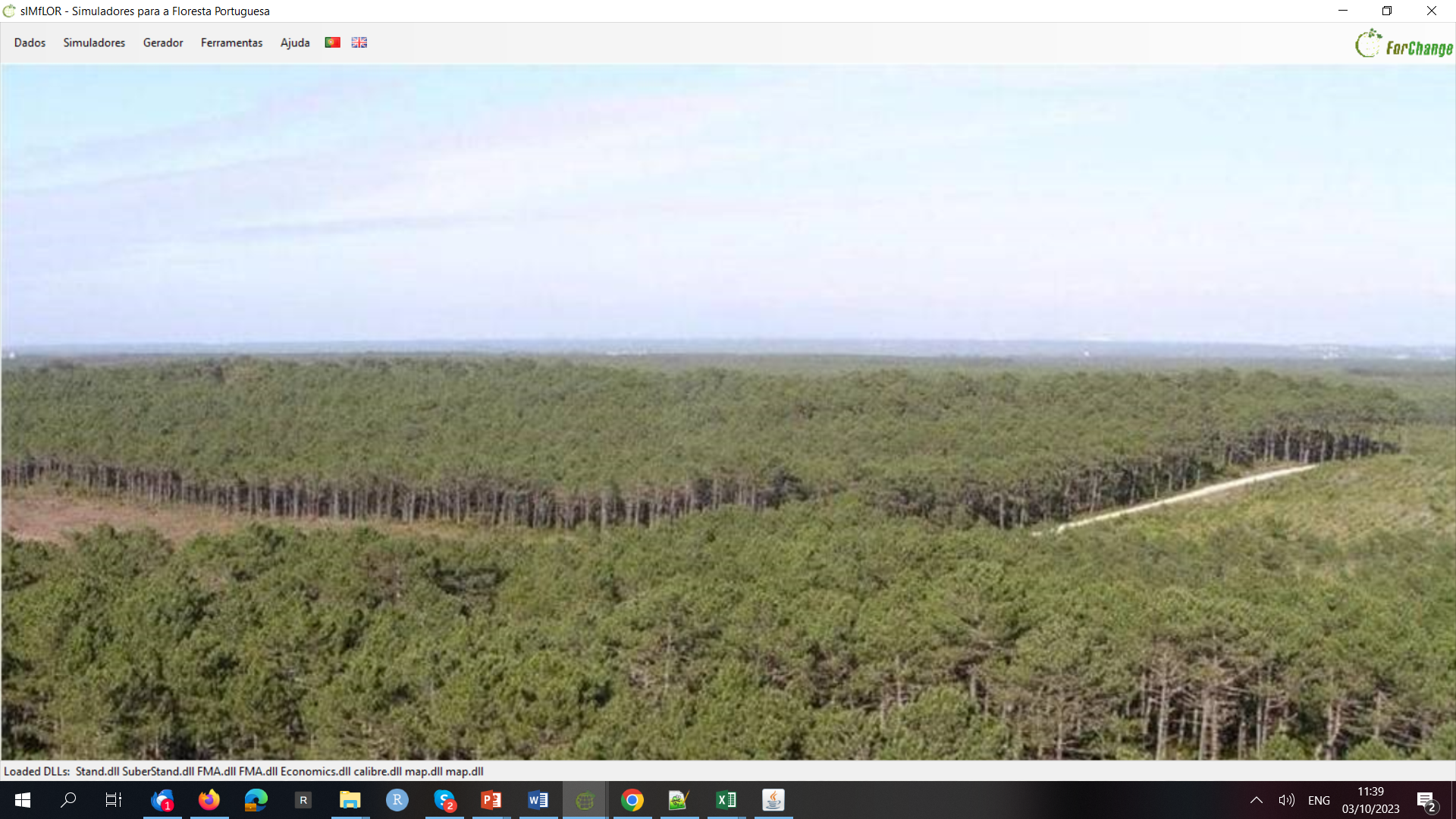 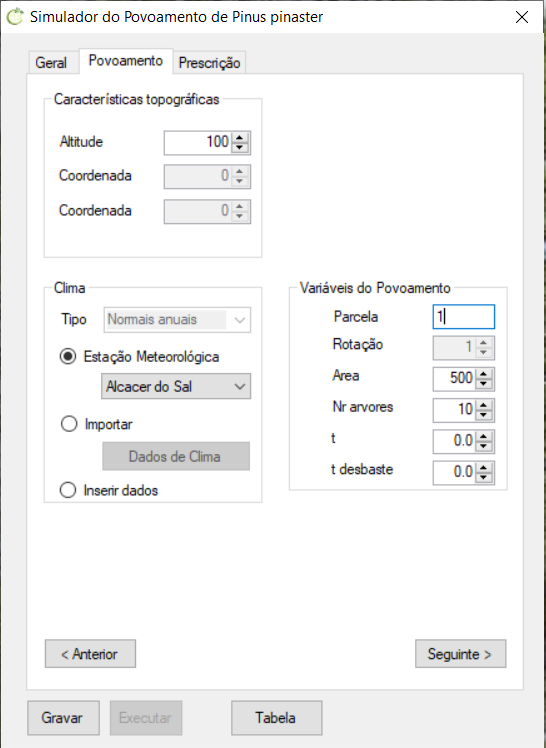 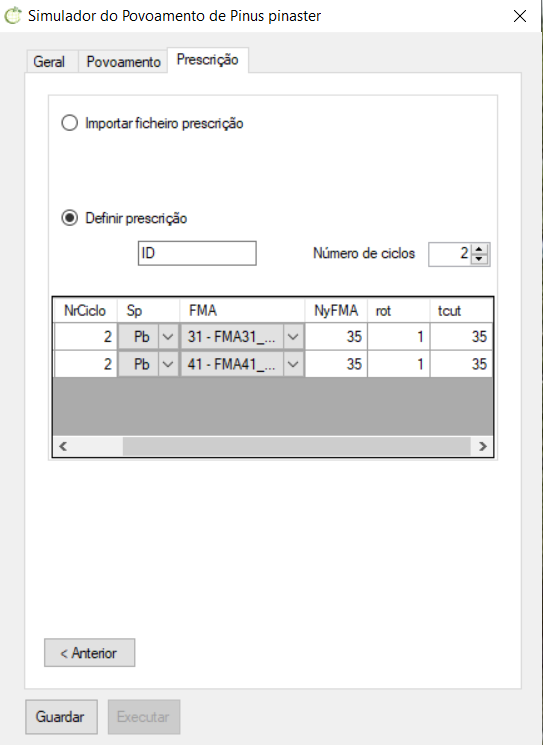 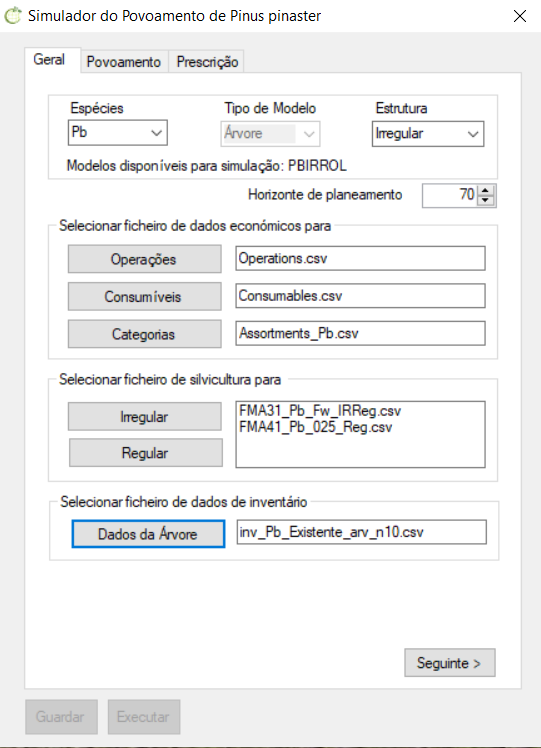 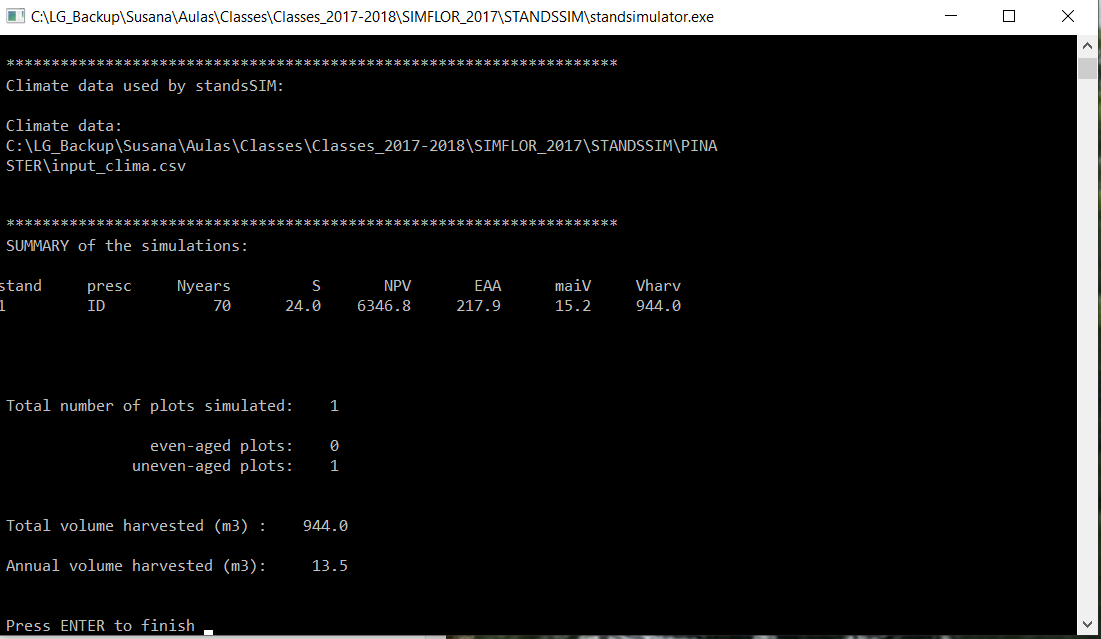 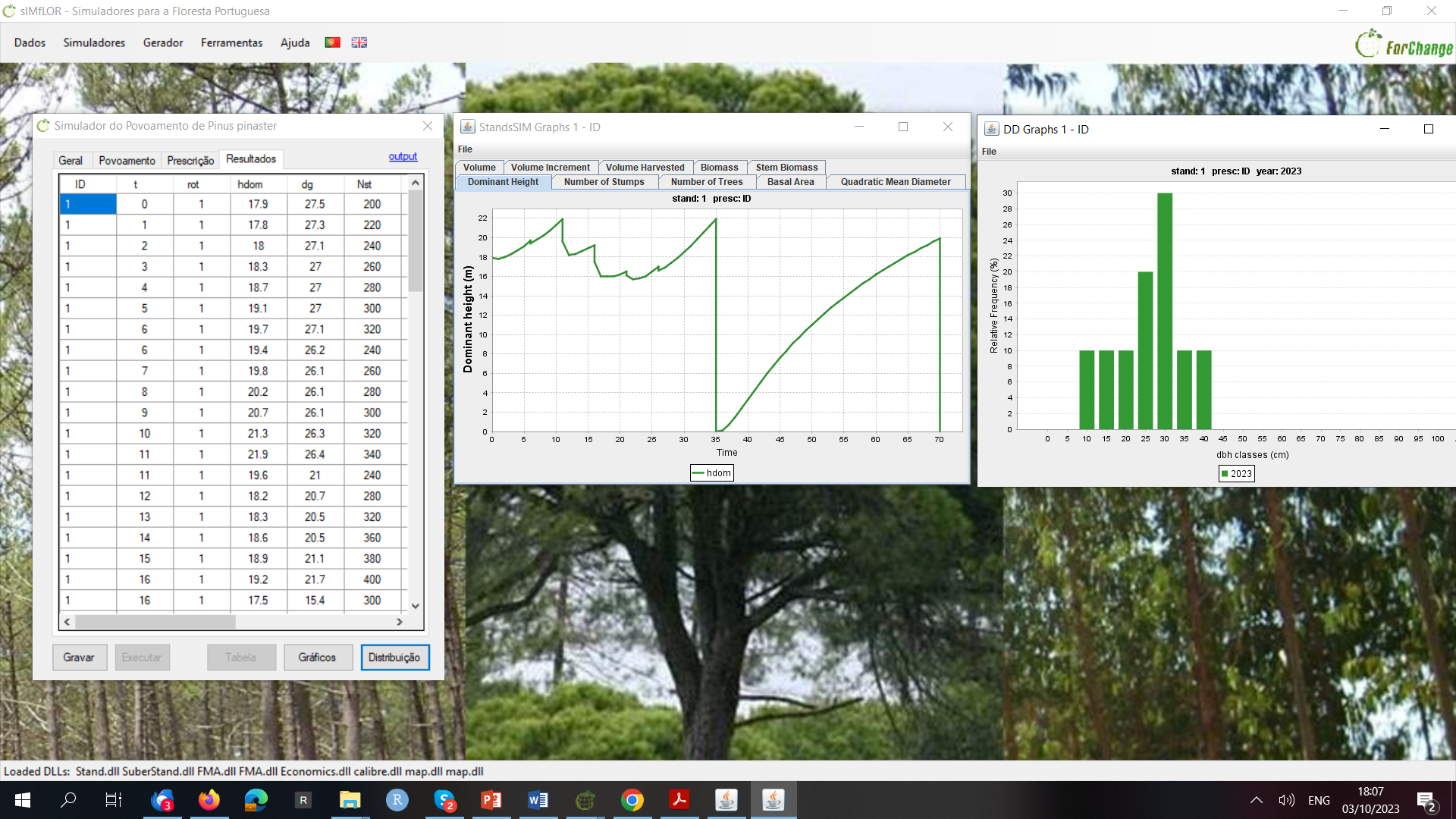 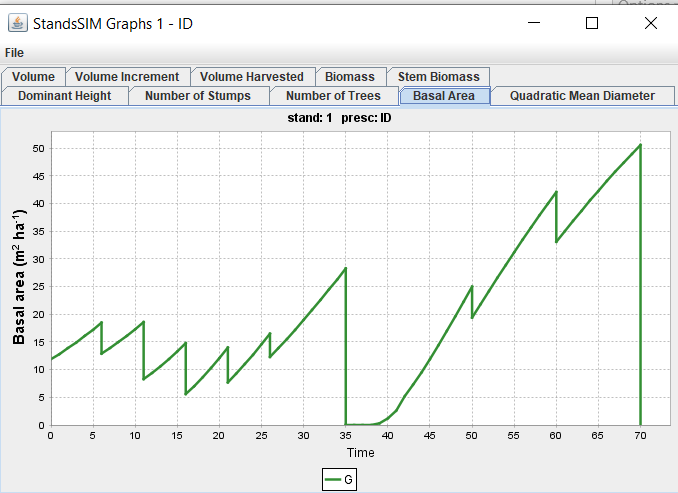 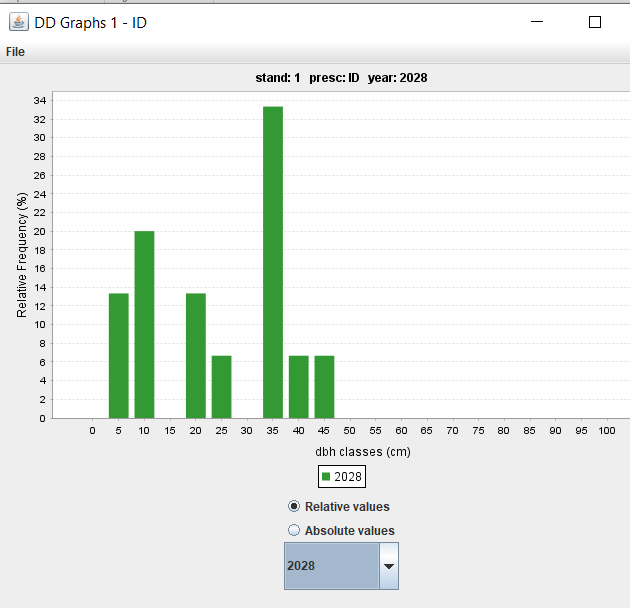